DUNÁNTÚLI CIGÁNYSÁG FELEMELKEDÉSÉÉRT KÖZHASZNÚ EGYESÜLETA LOVÁSZPATONAI DUCIFE TANODATÁMOP-3.3.9.A-12/2-2012-0037
PROJEKTZÁRÓ RENDEZVÉNY
2015. MÁRCIUS 25.
A TANODA BEMUTATÁSA
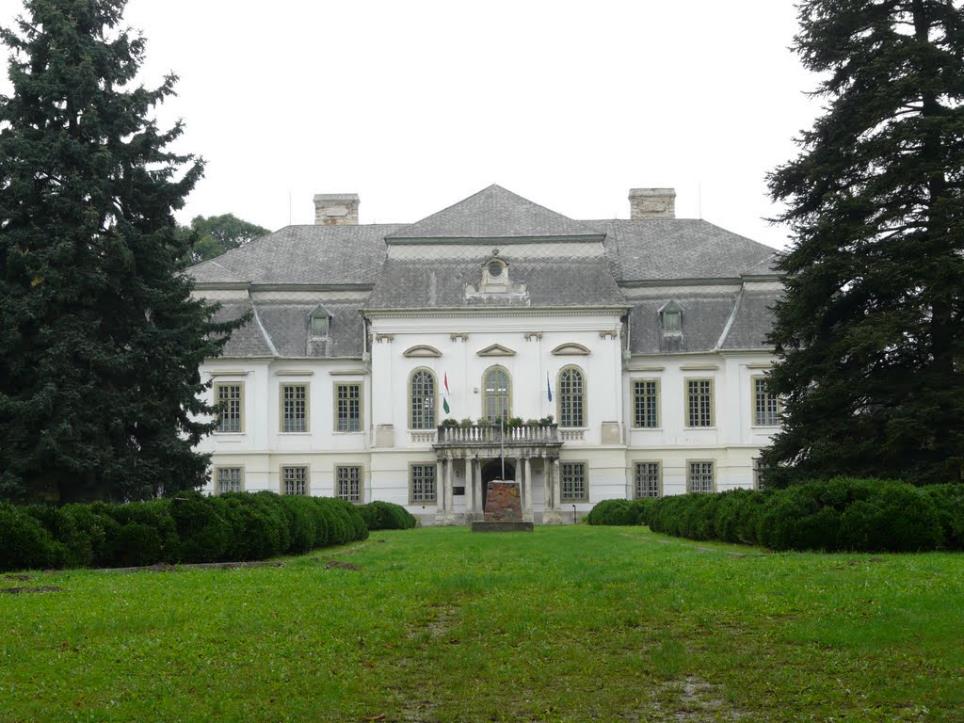 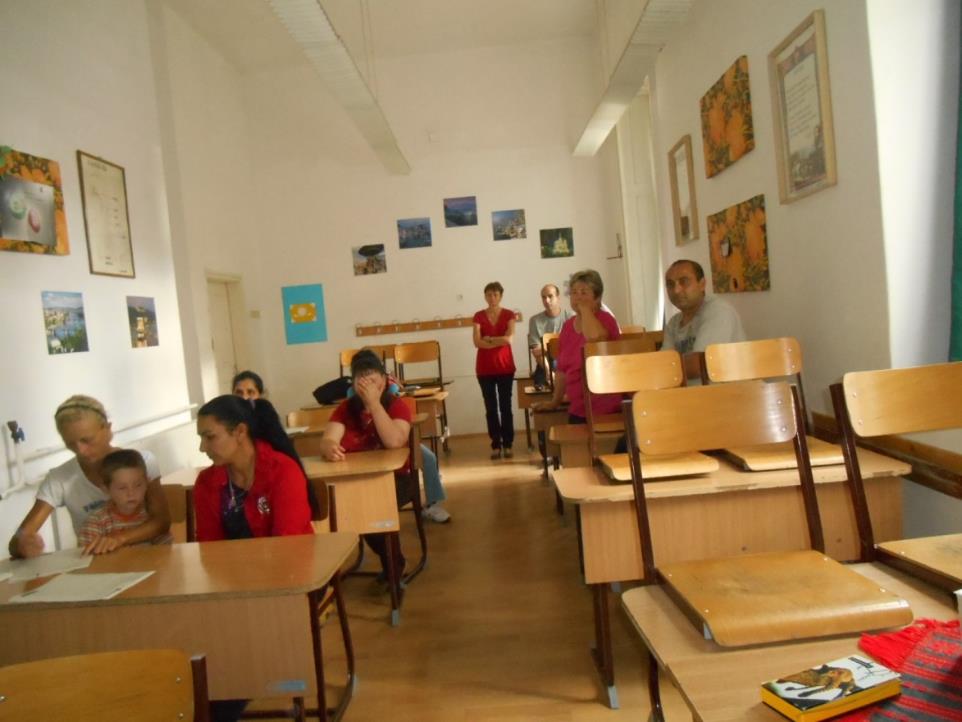 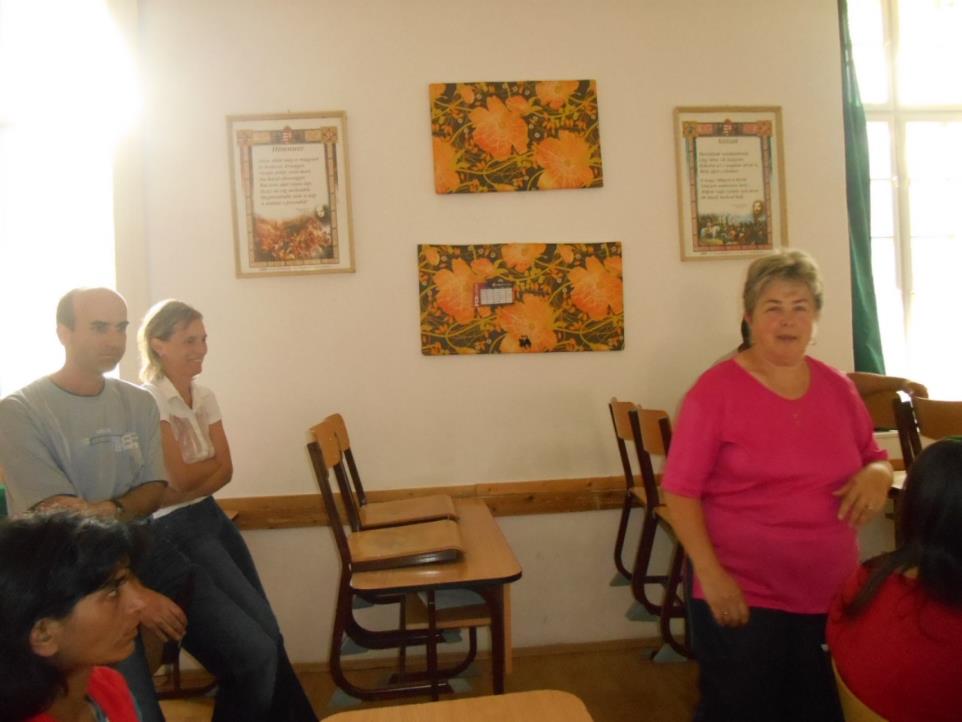 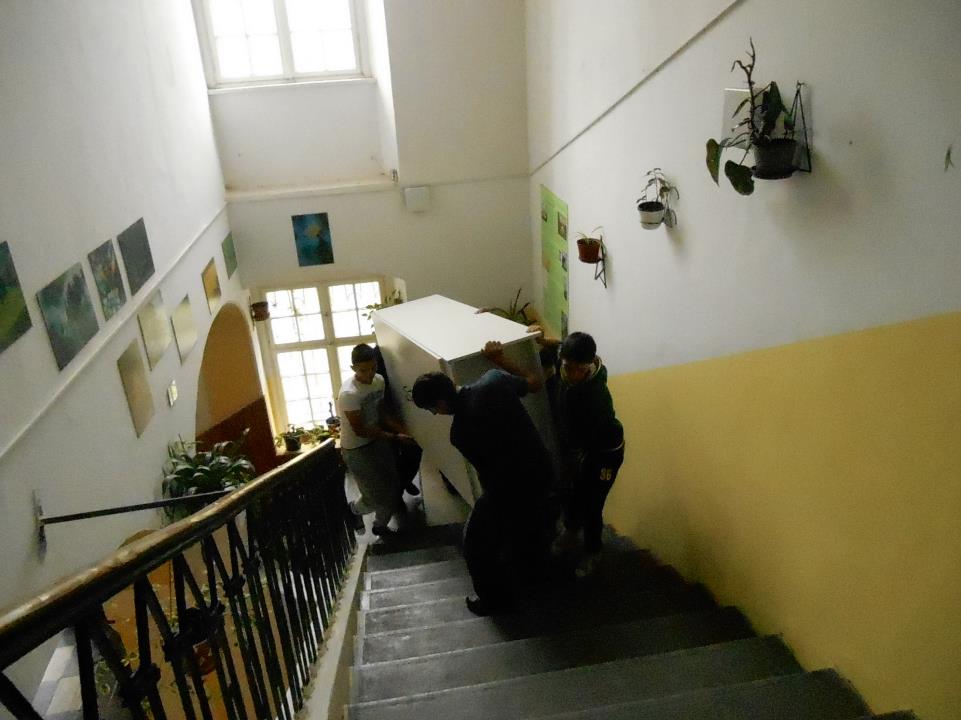 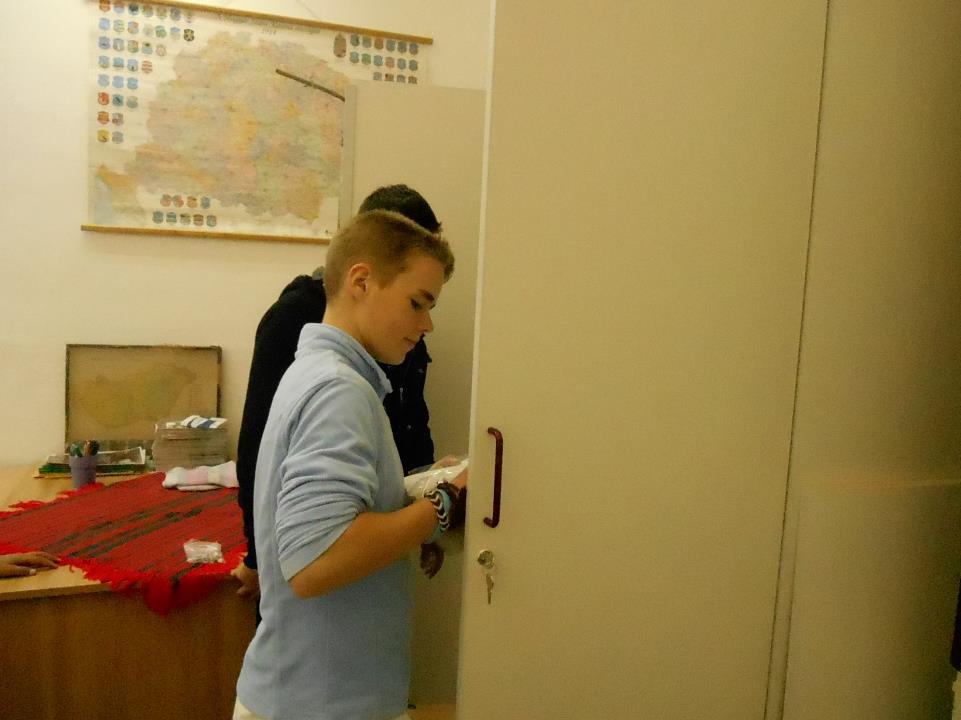 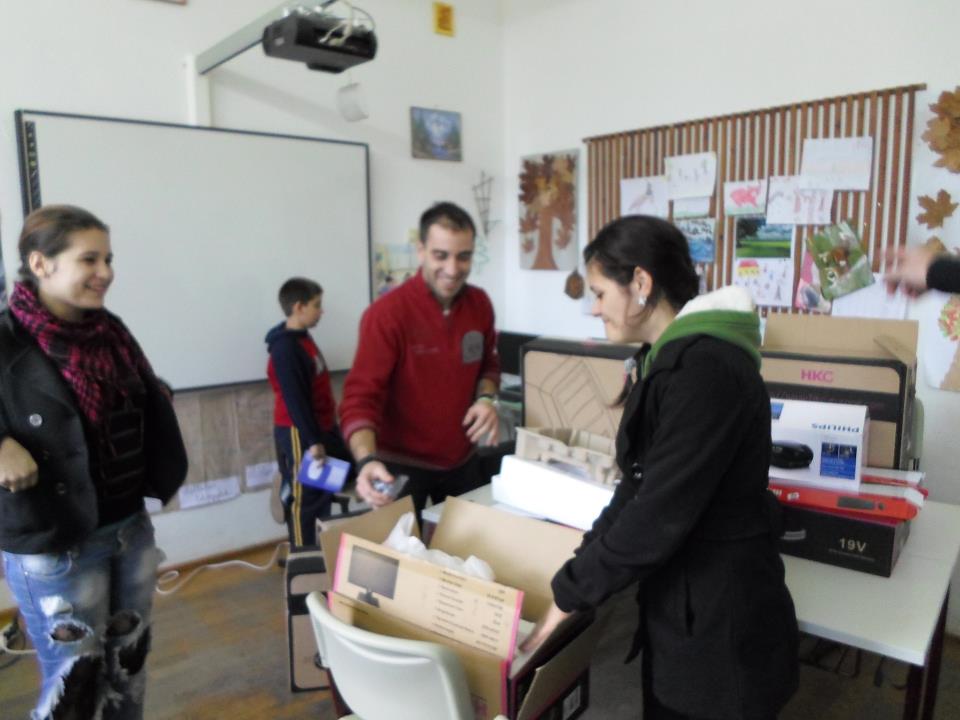 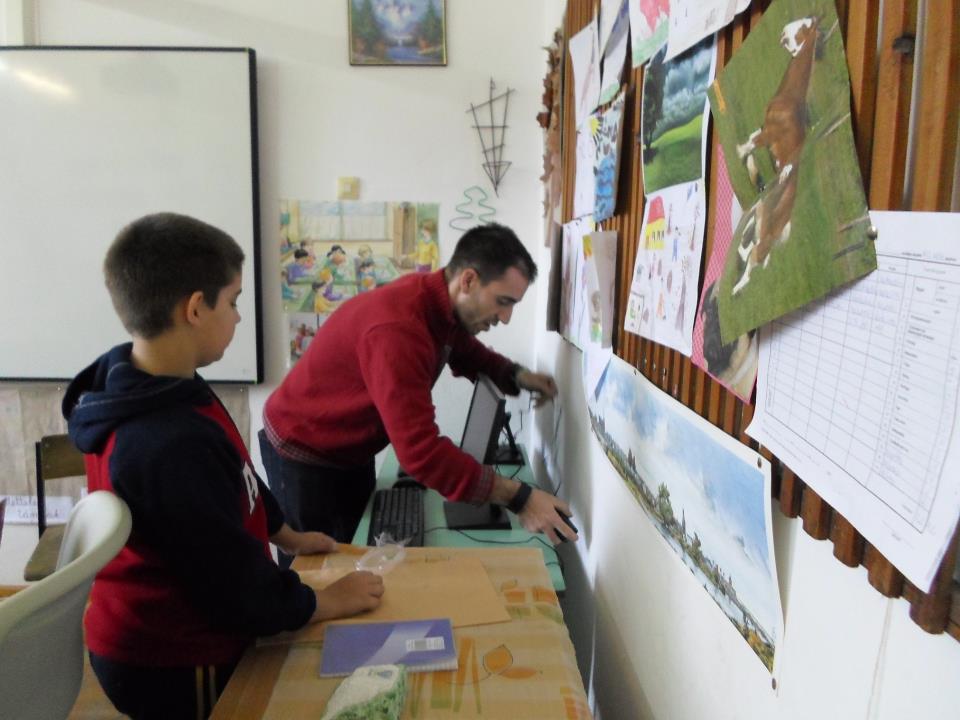 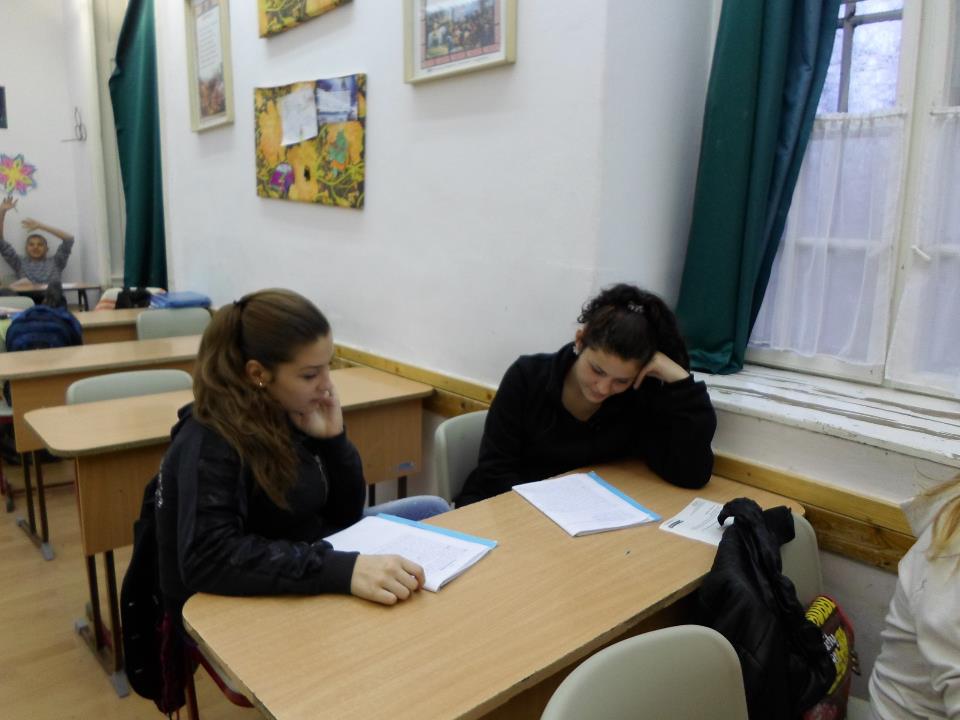 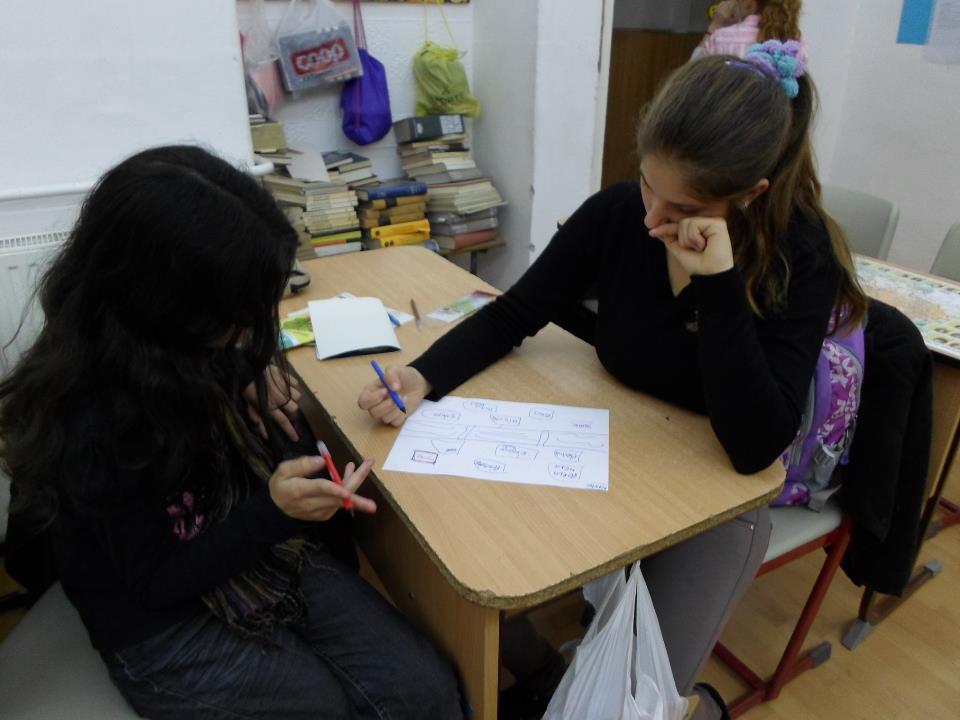 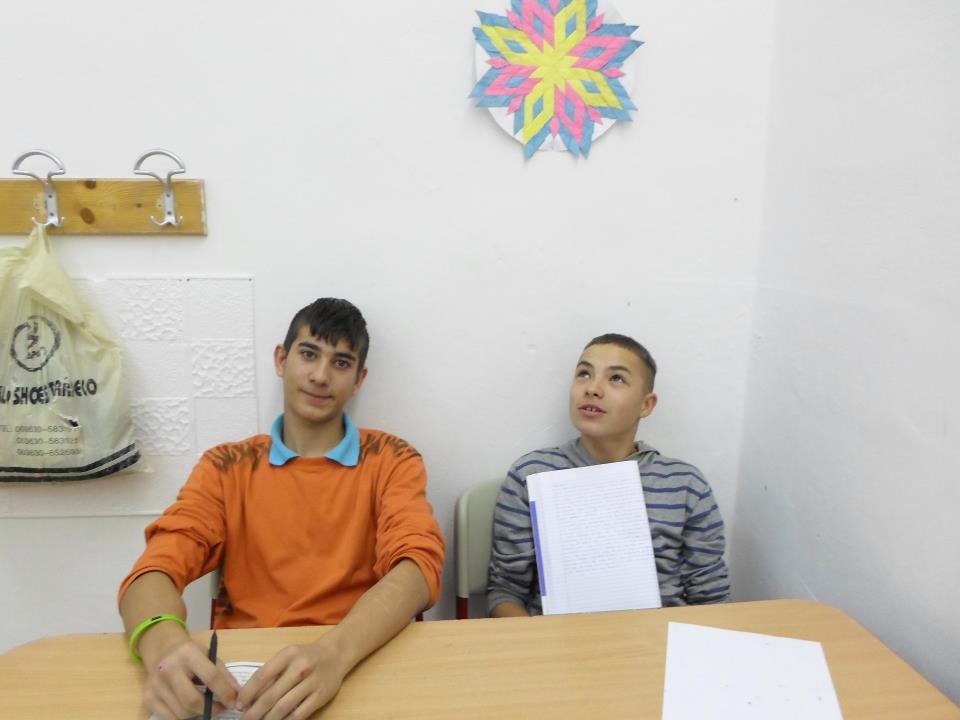 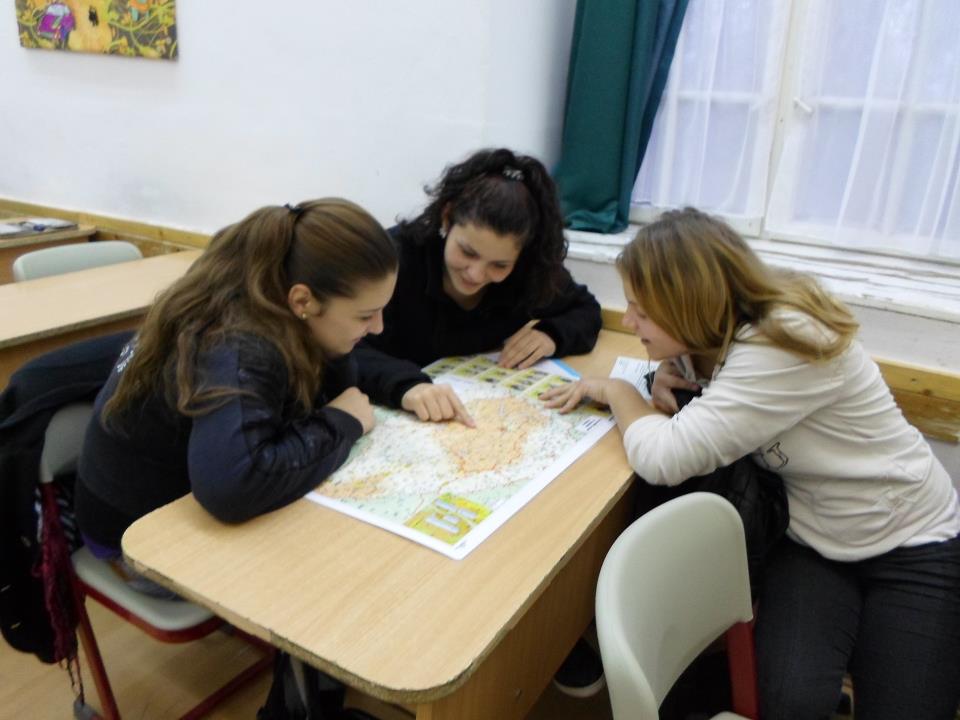 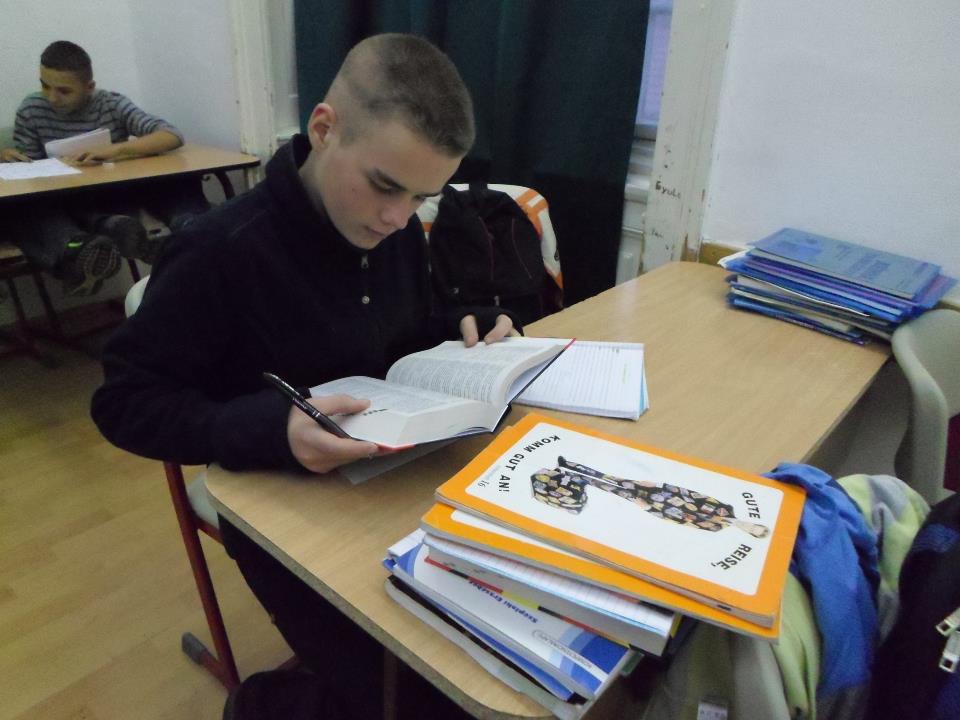 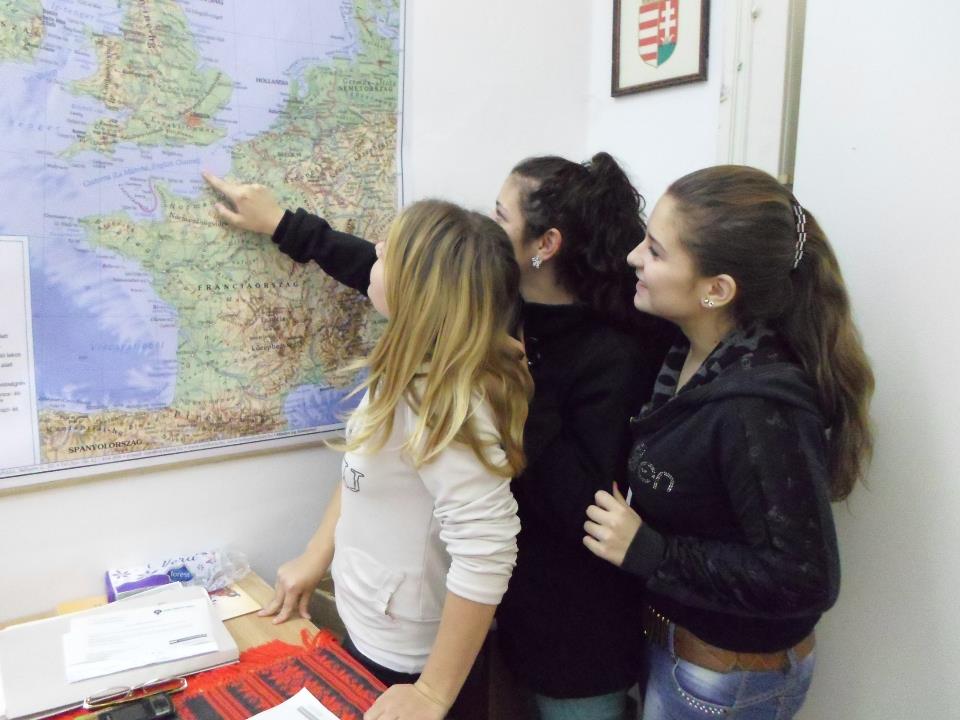 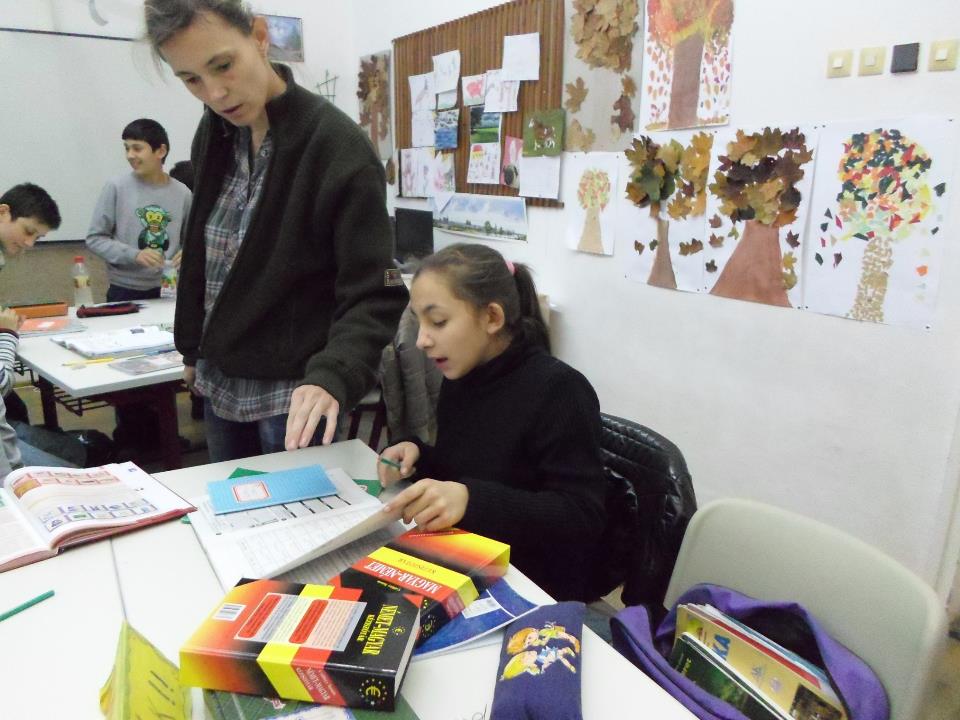 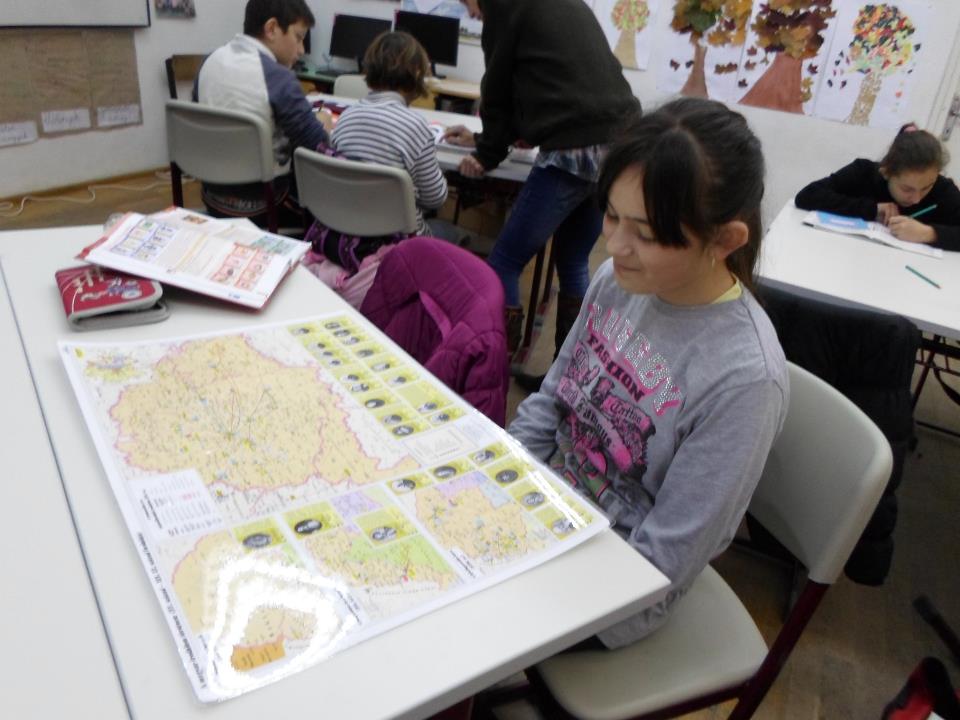 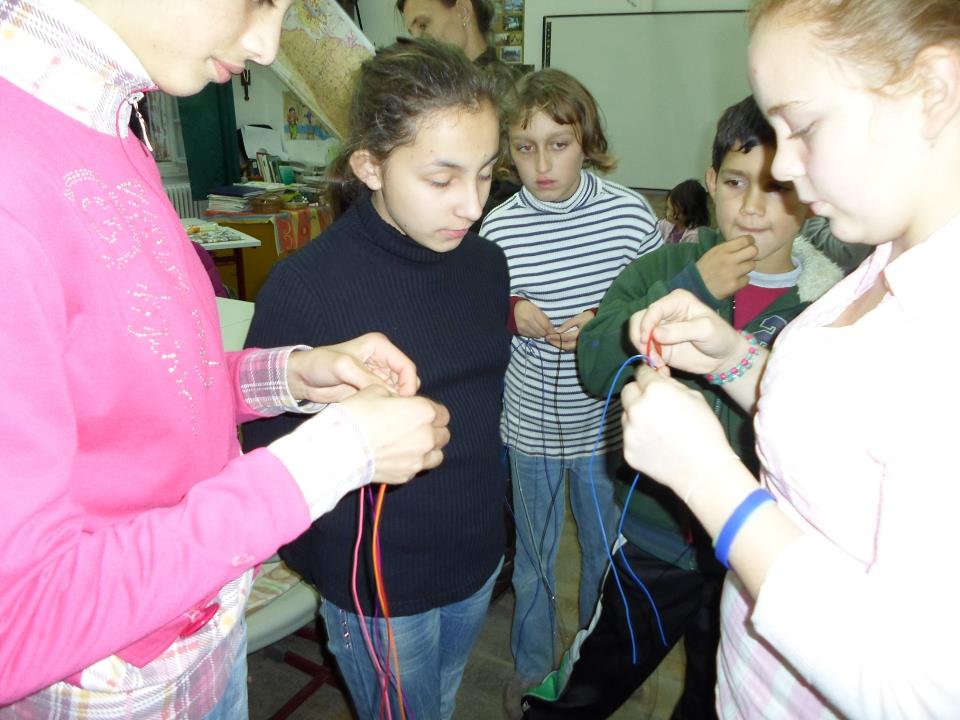 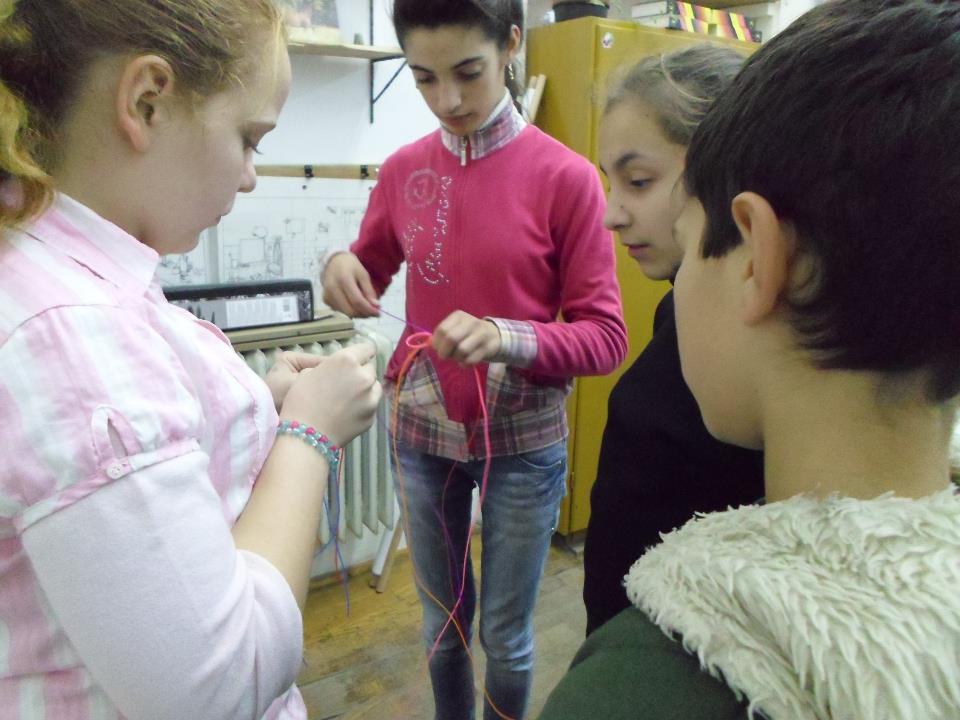 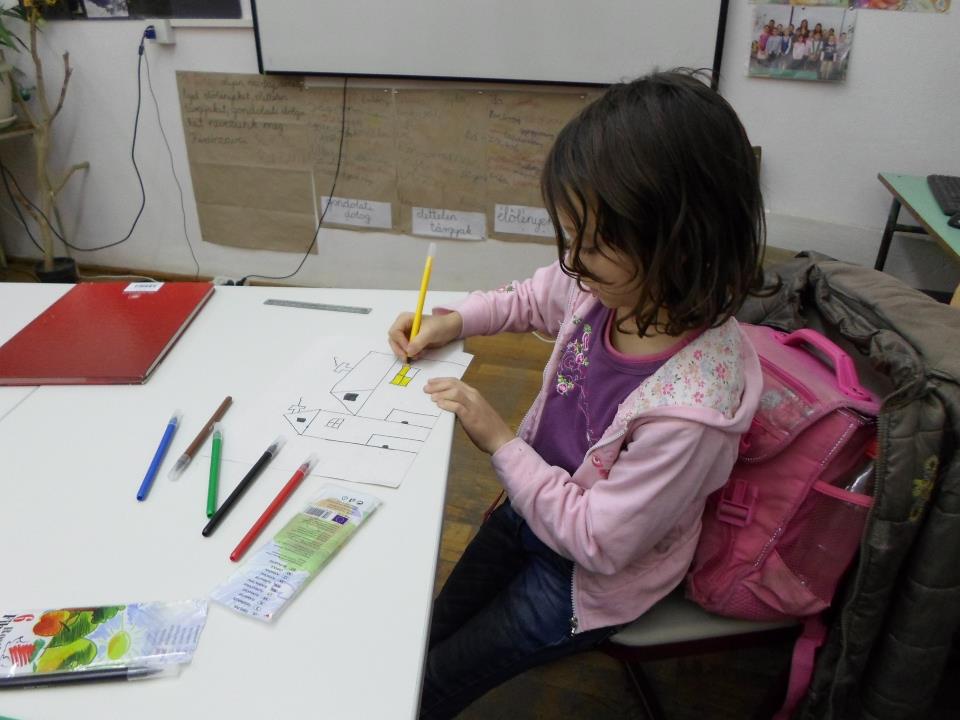 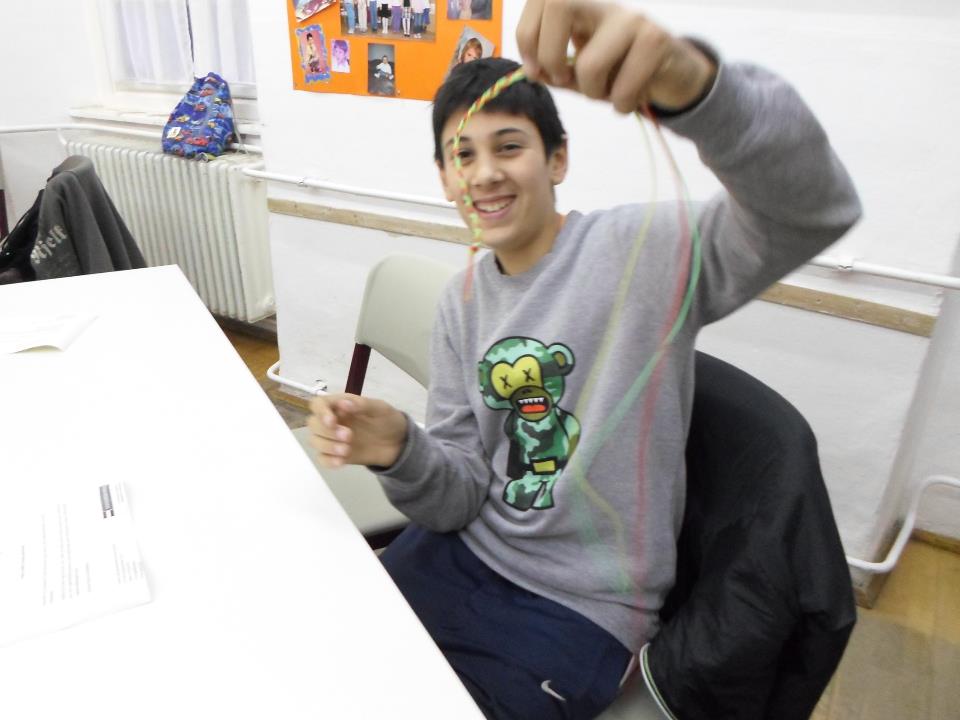 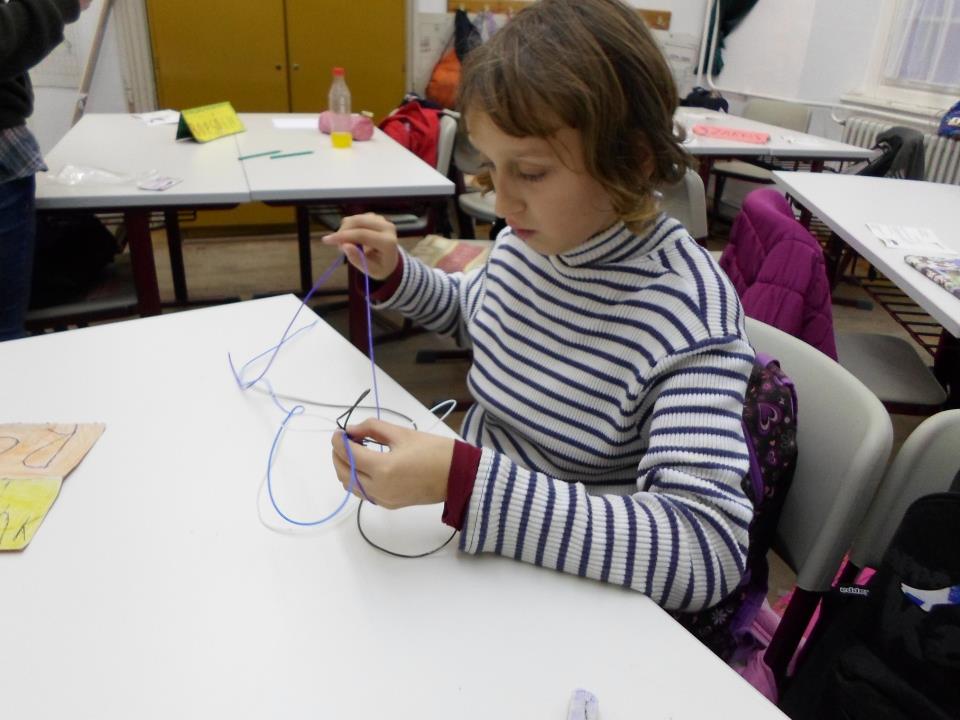 NYÁRI TÁBOR 2013. 08.13.-08.18.
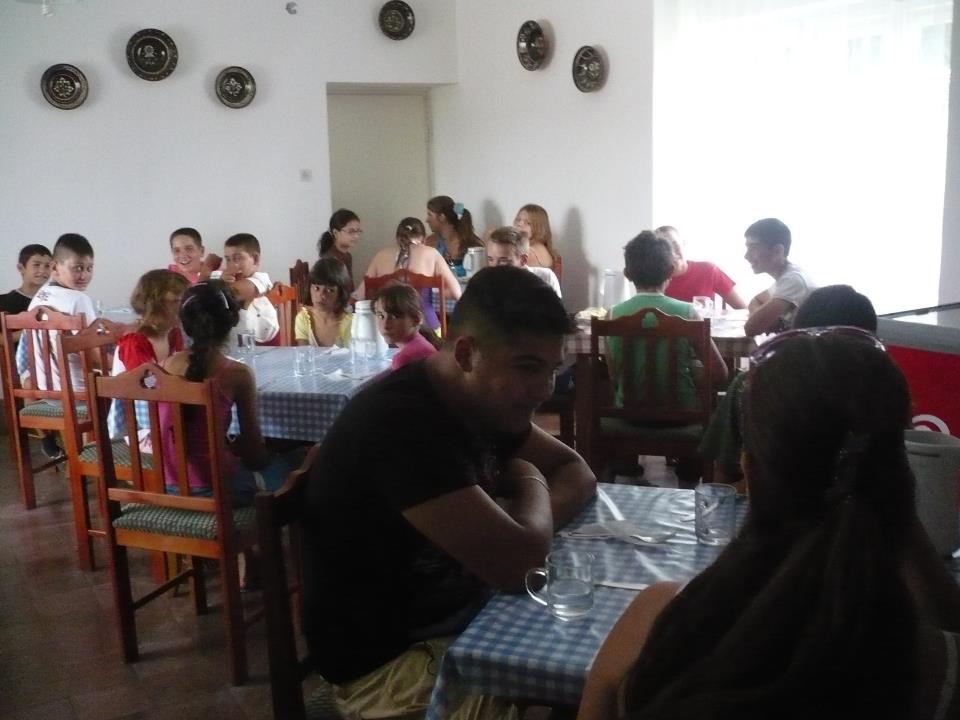 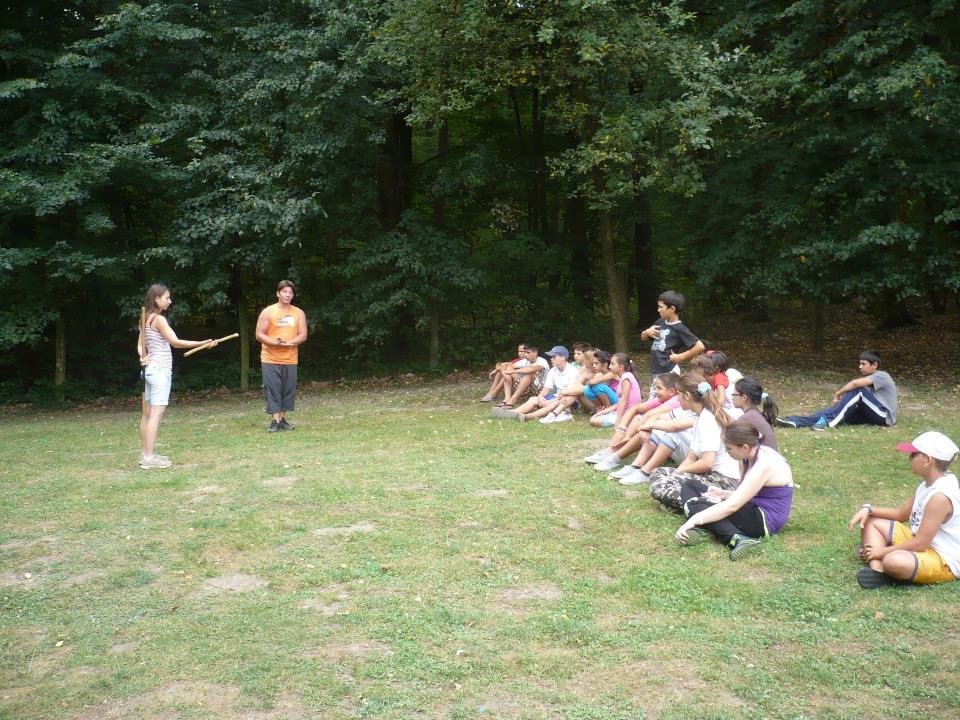 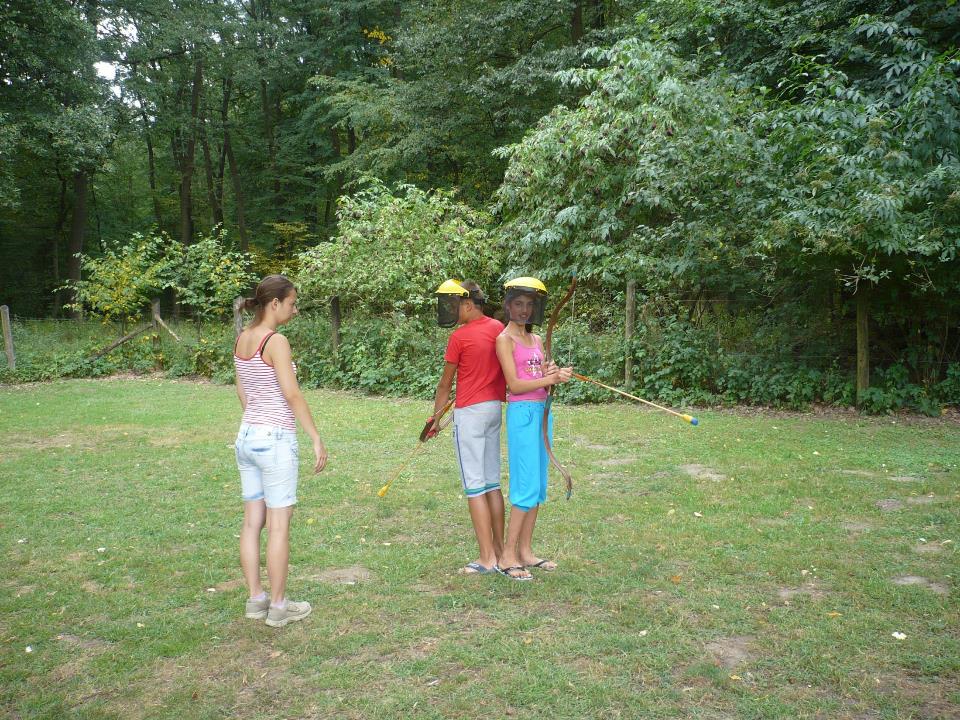 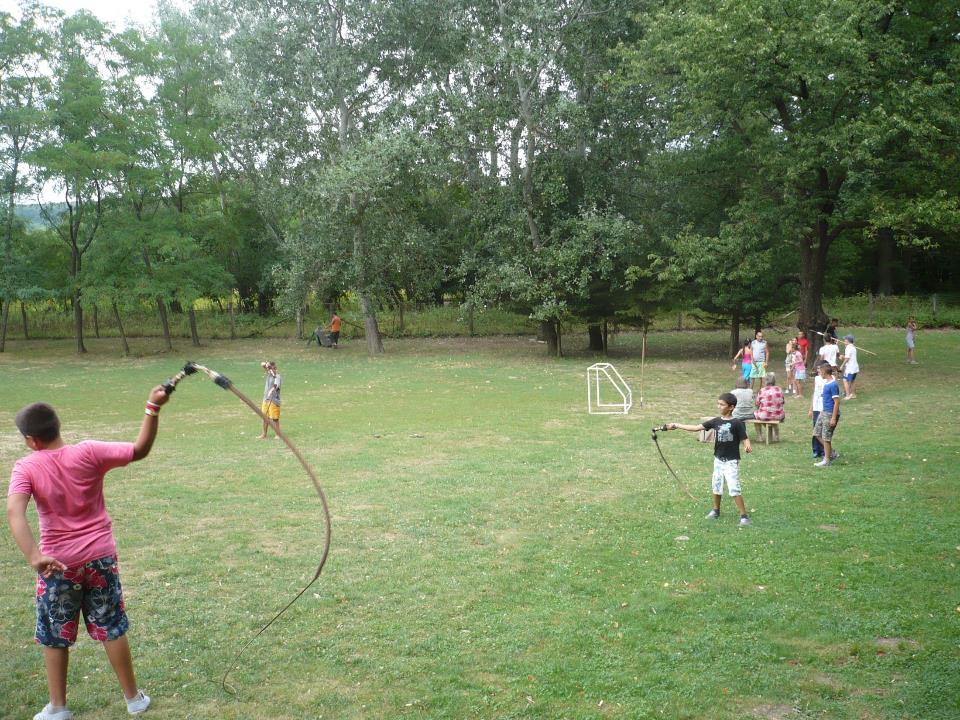 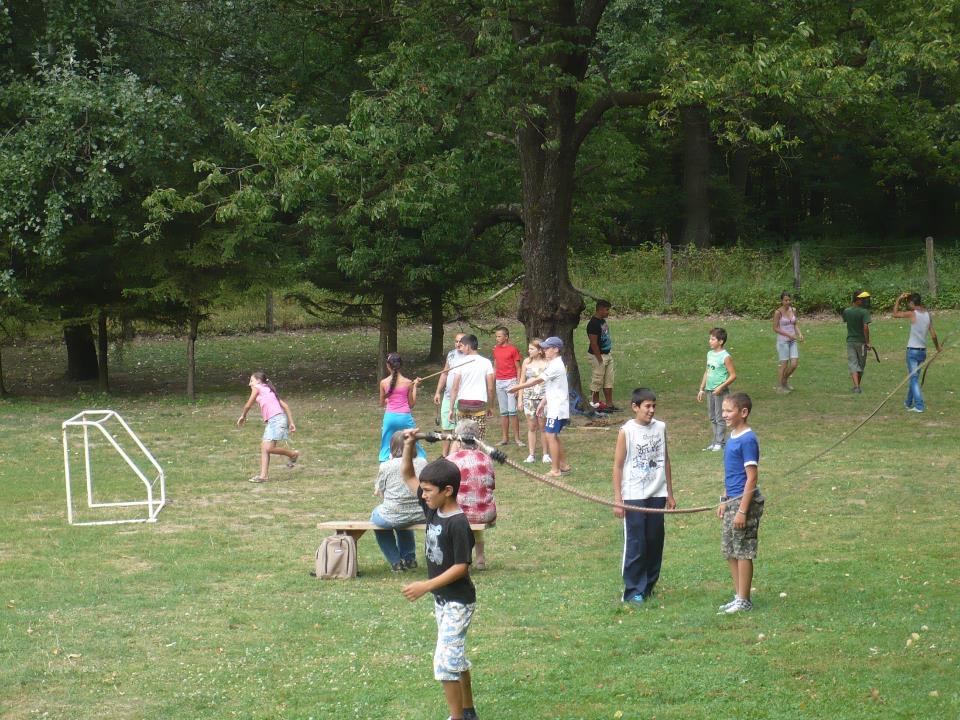 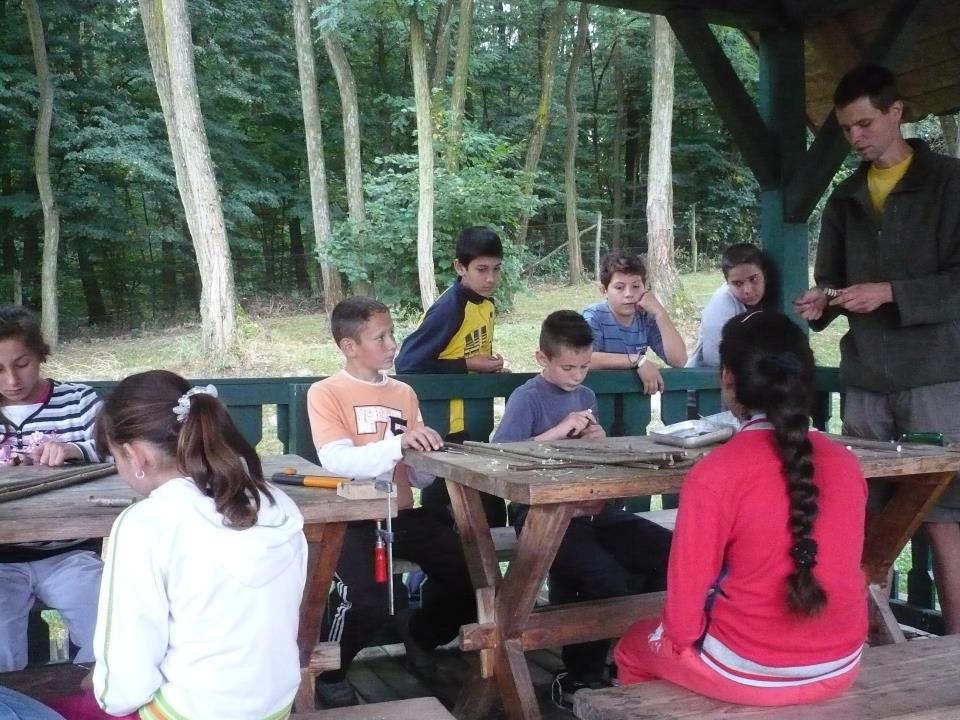 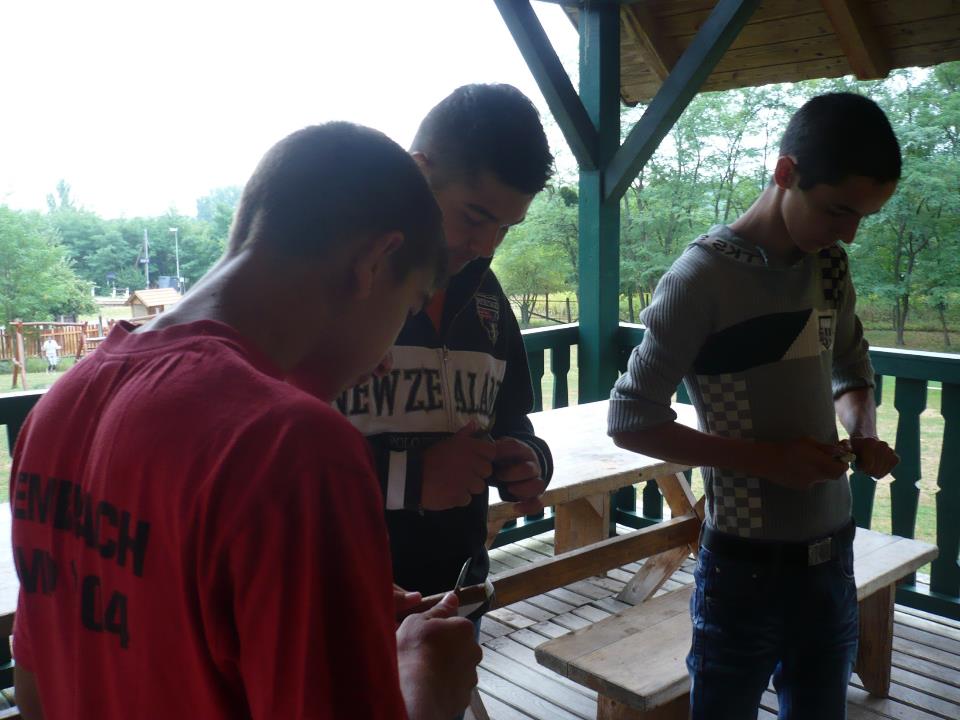 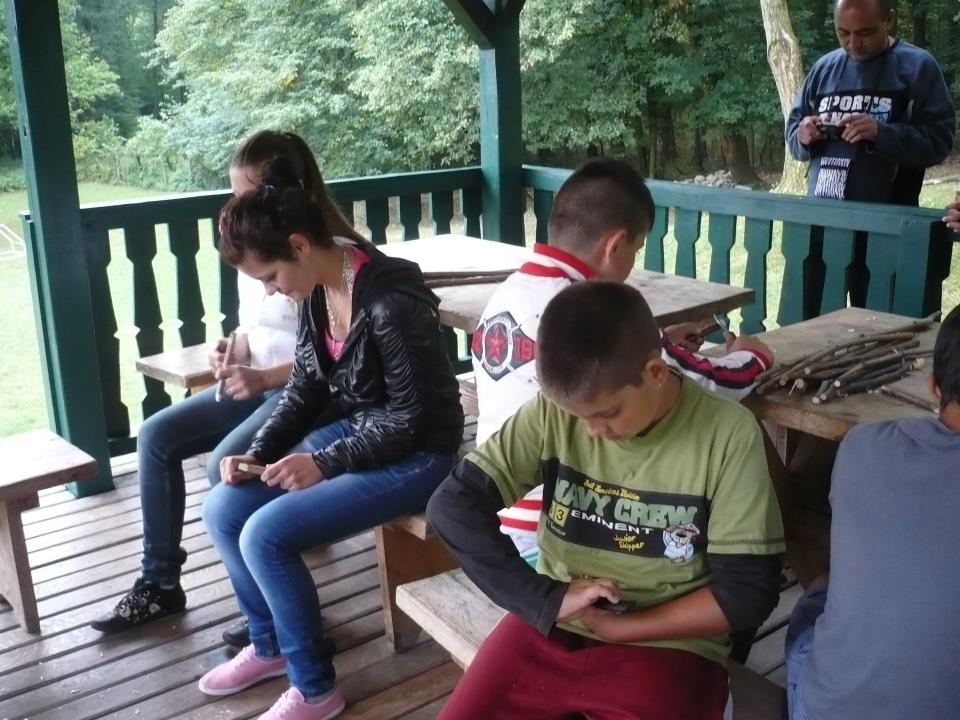 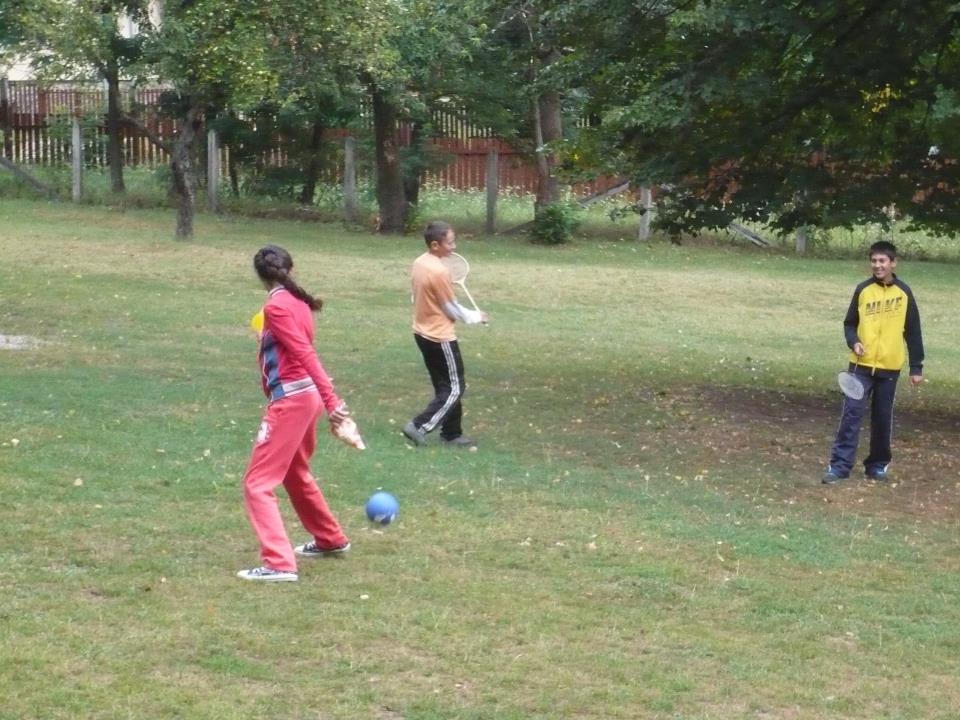 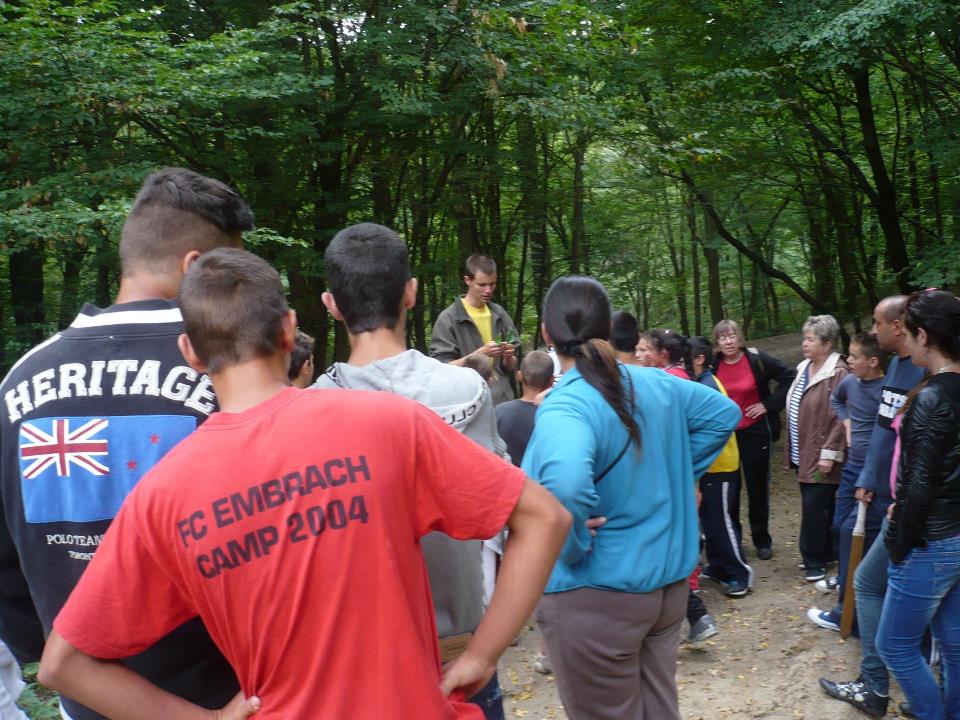 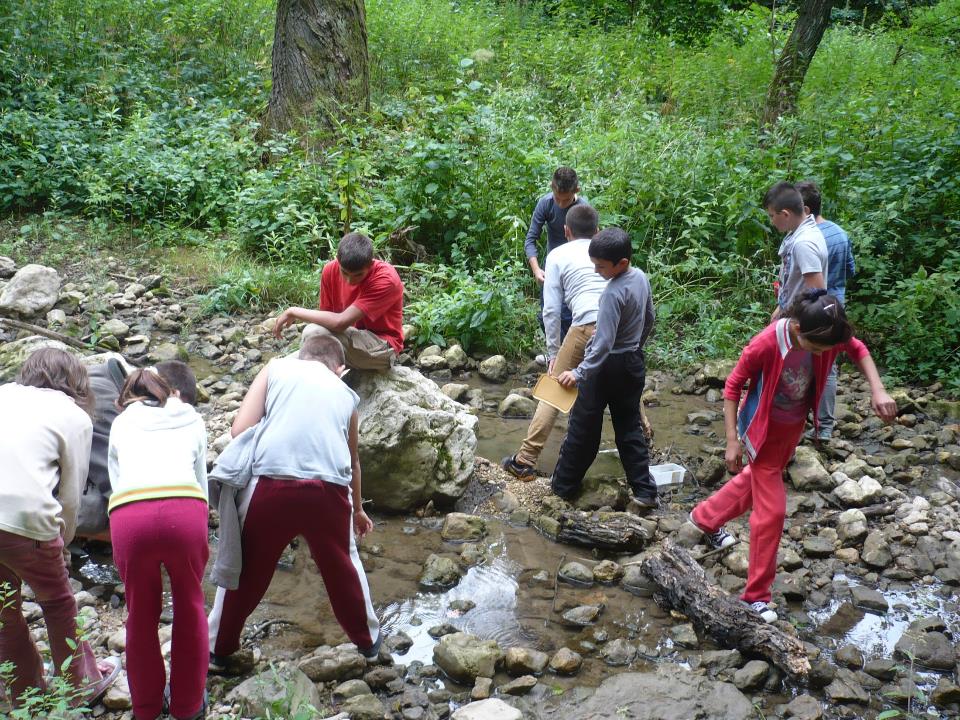 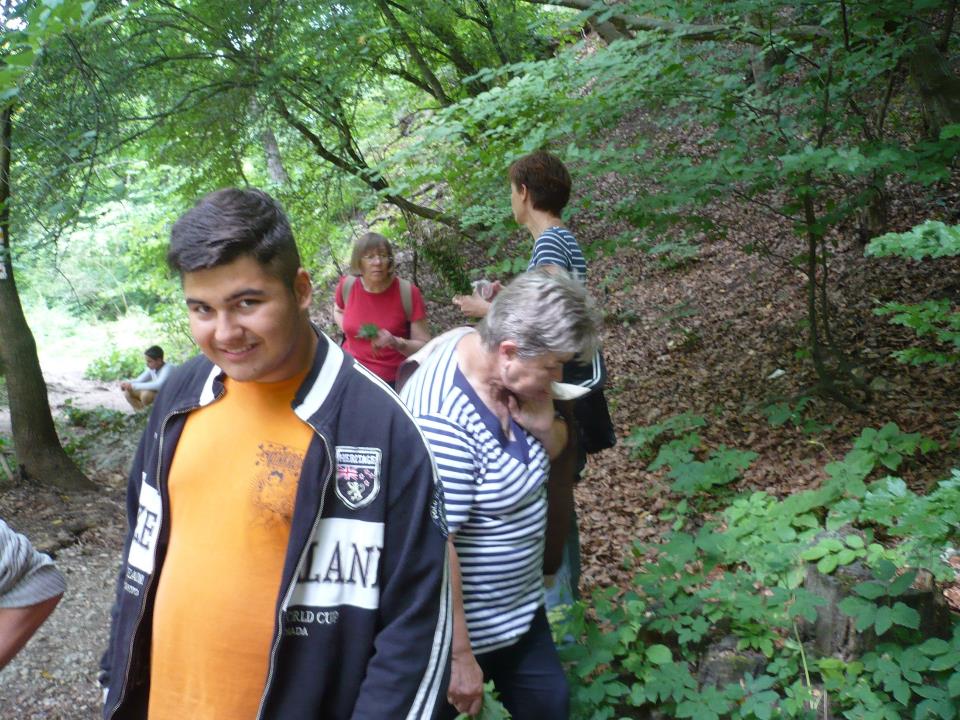 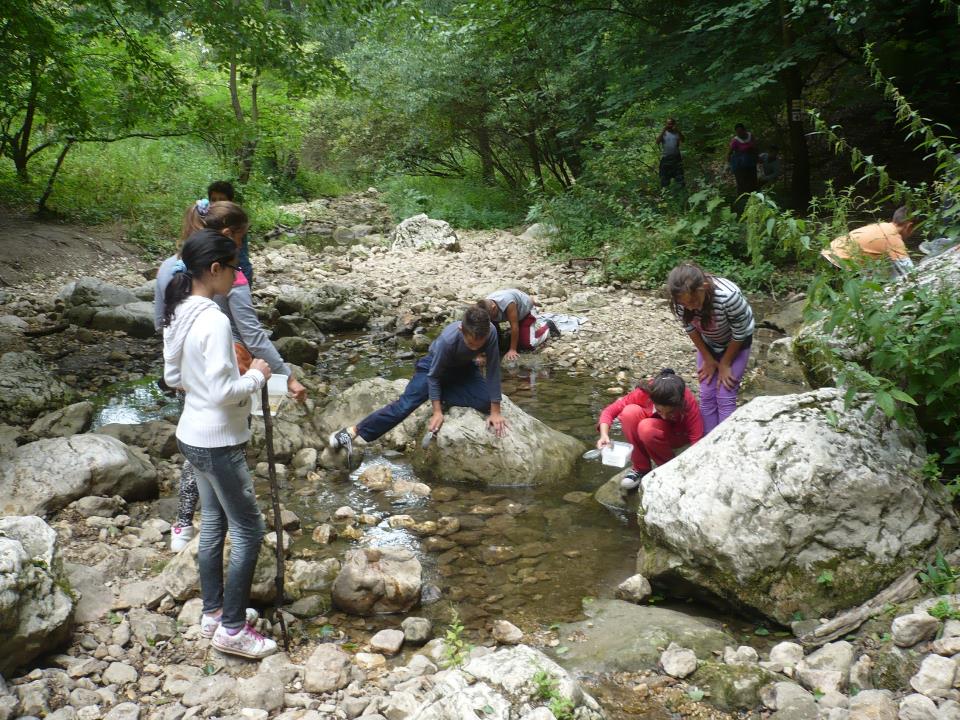 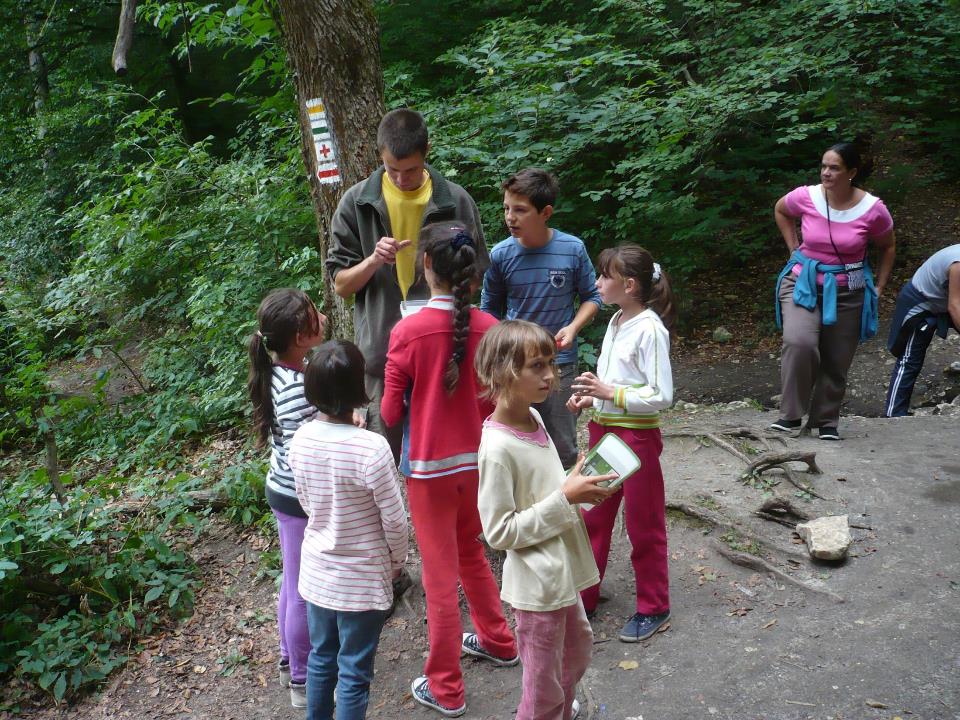 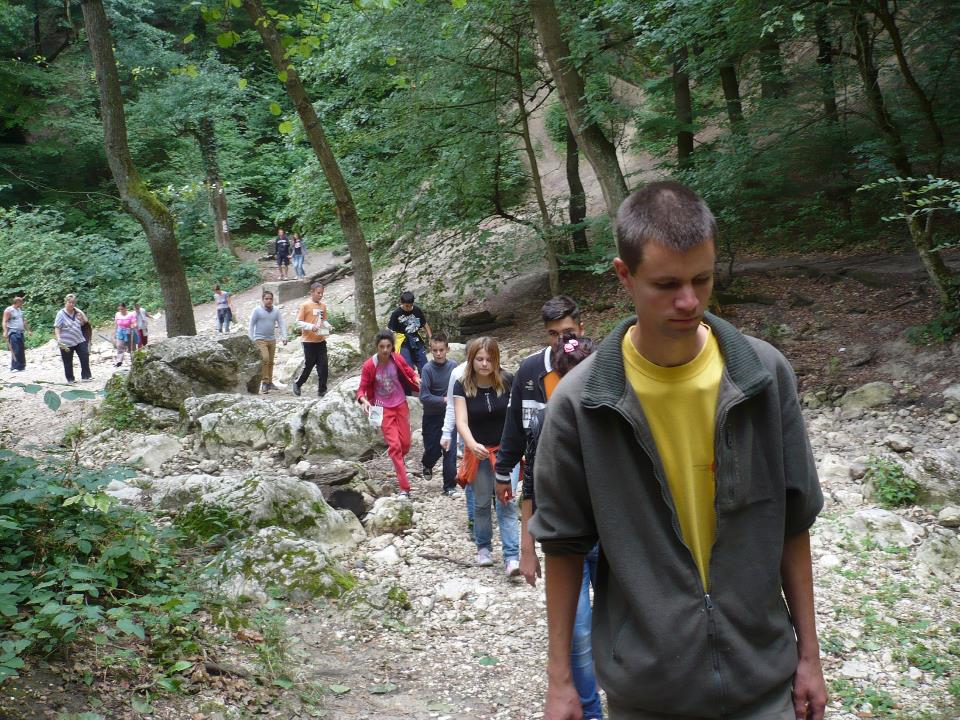 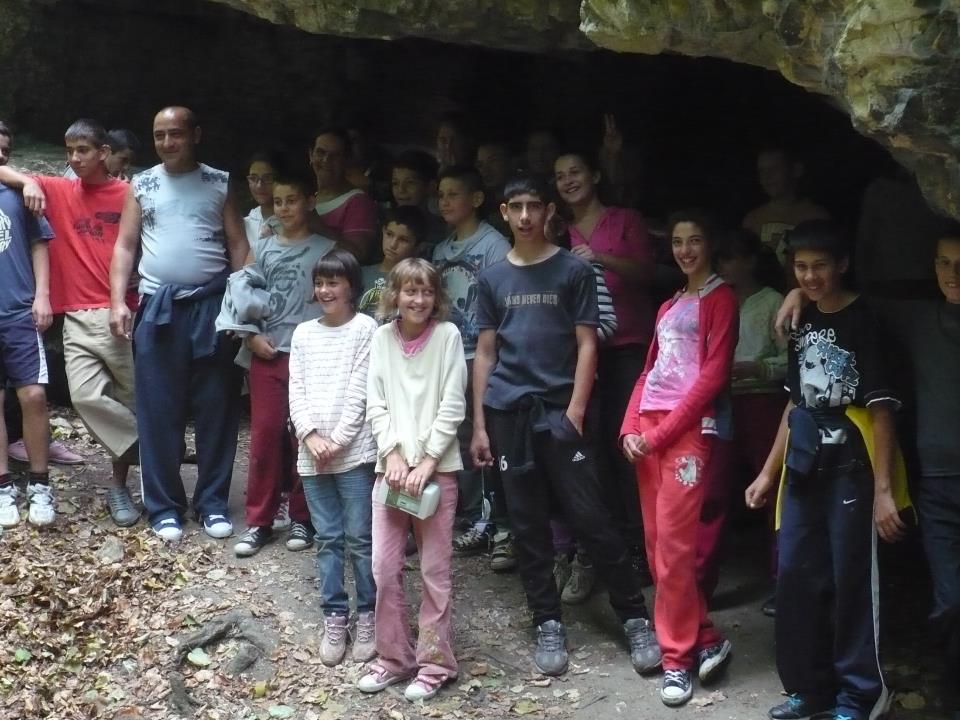 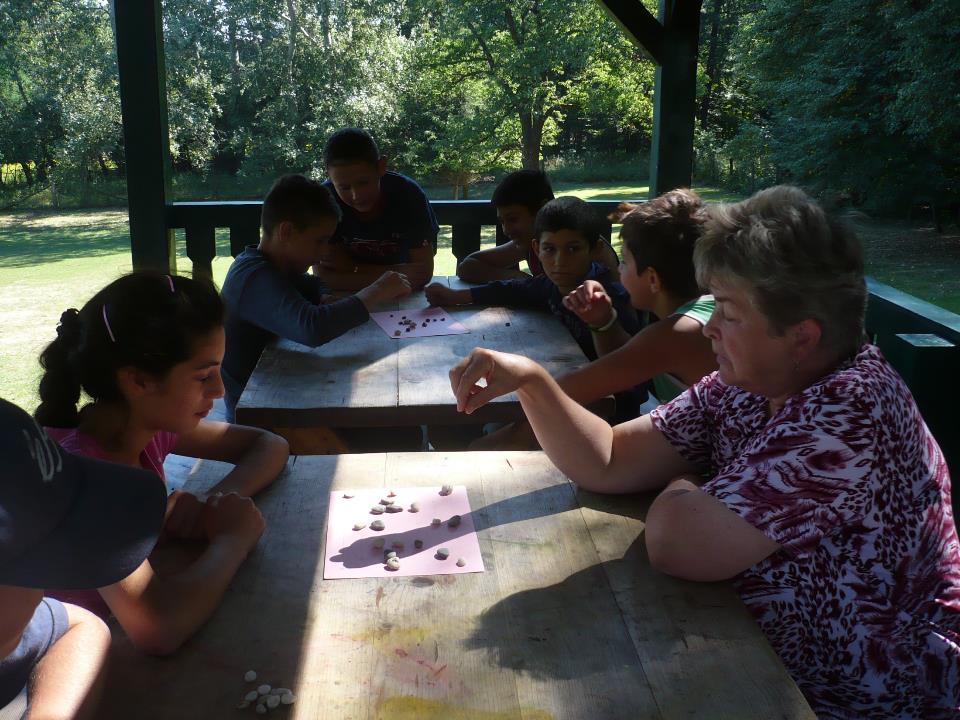 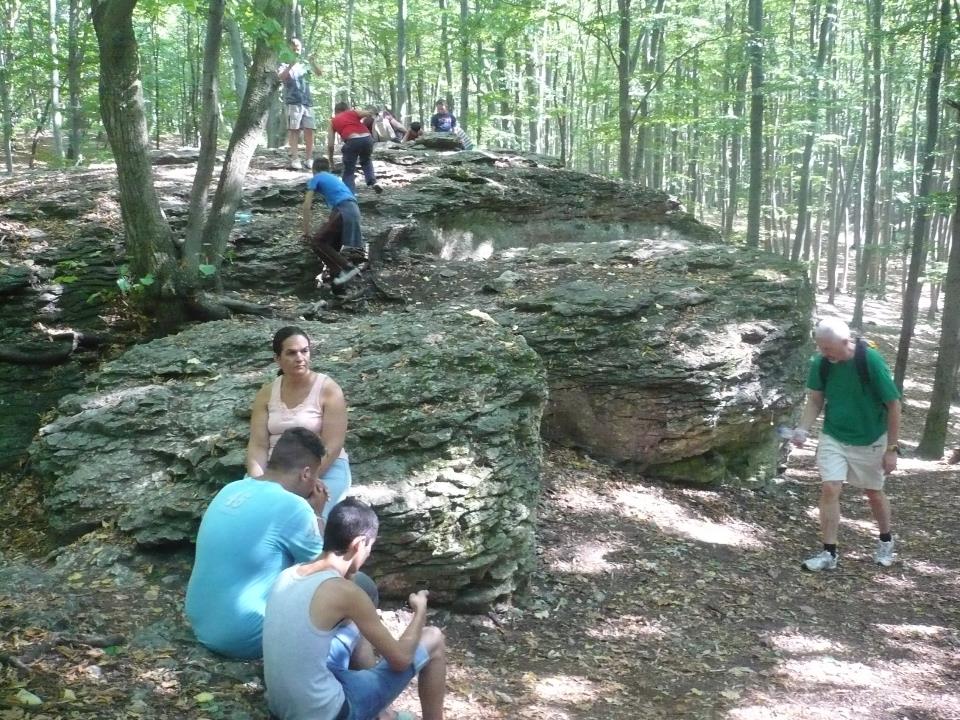 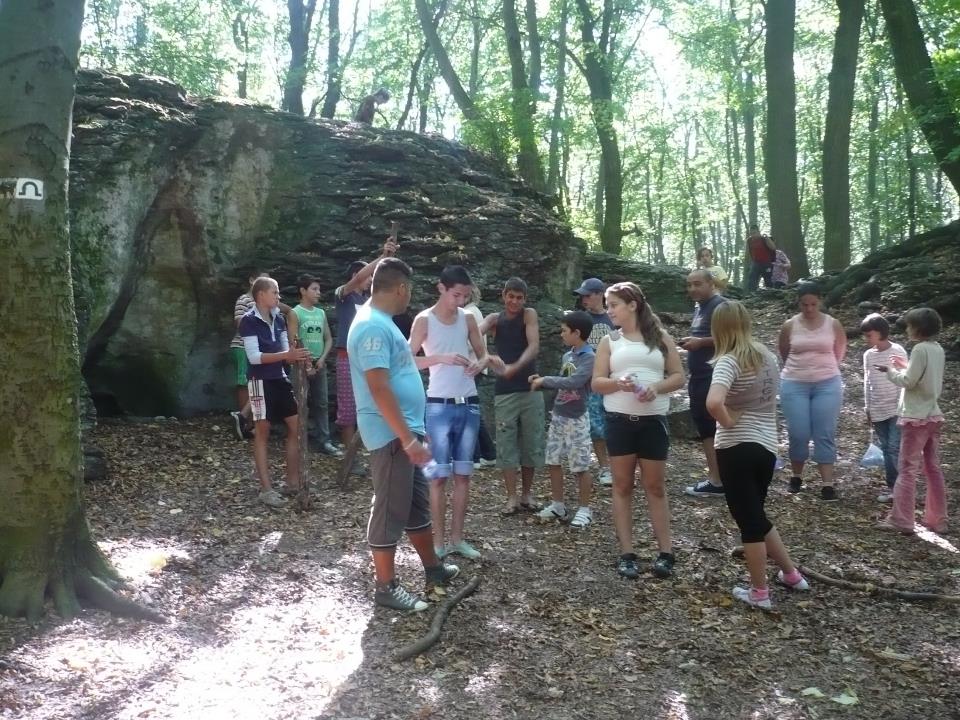 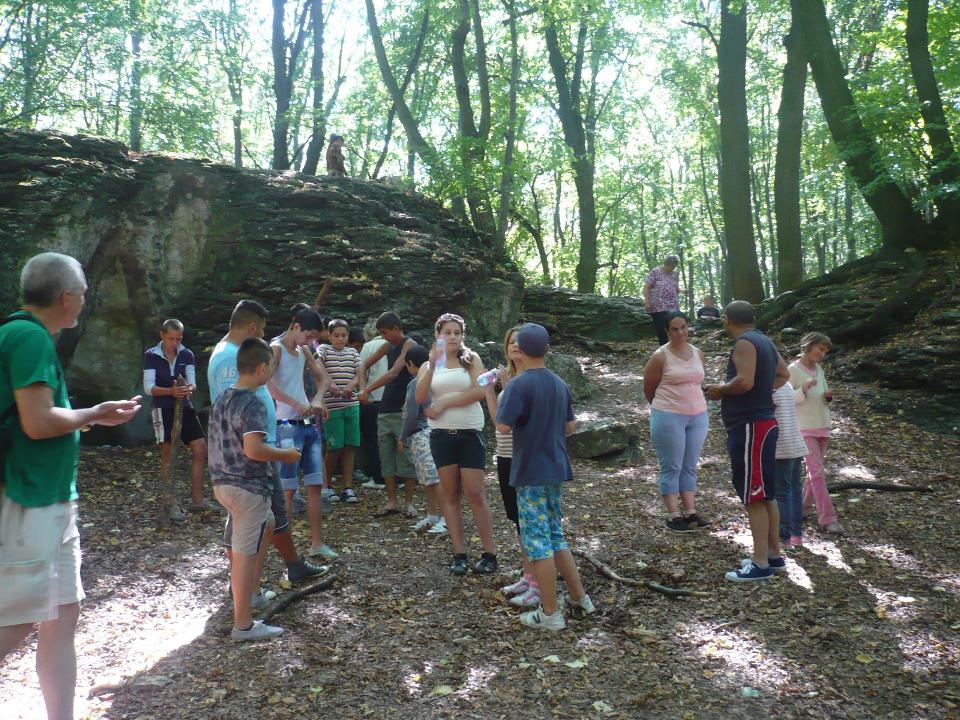 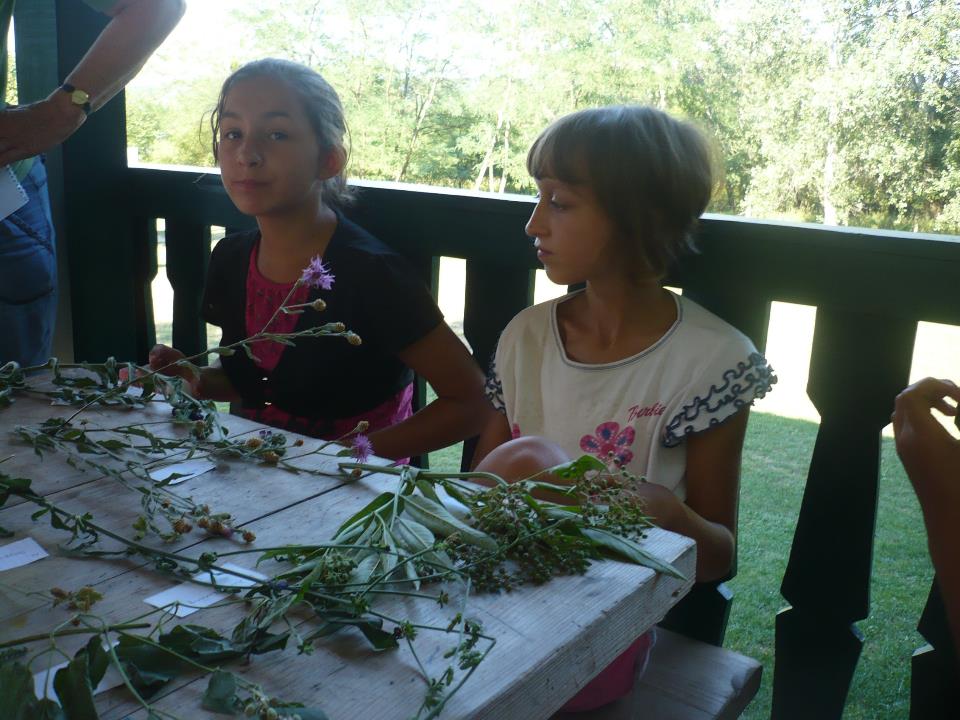 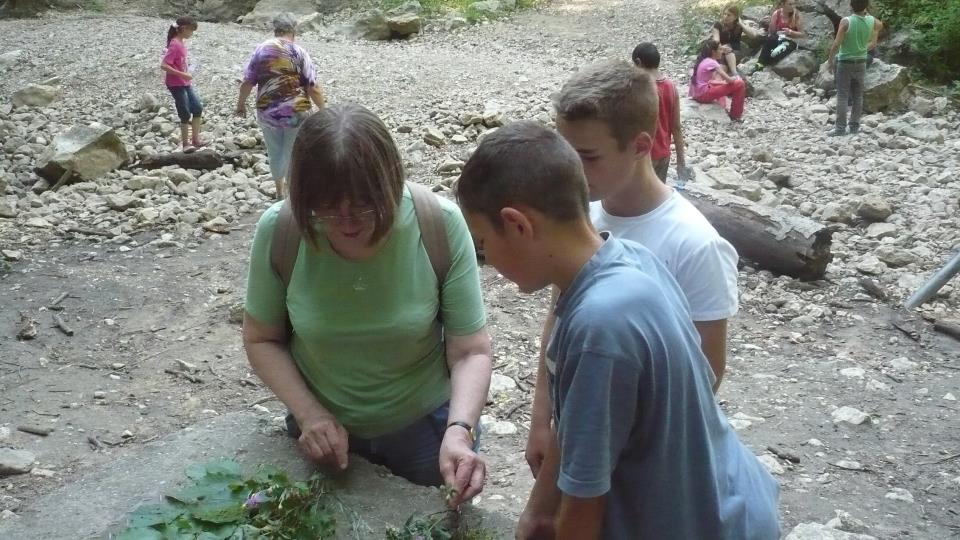 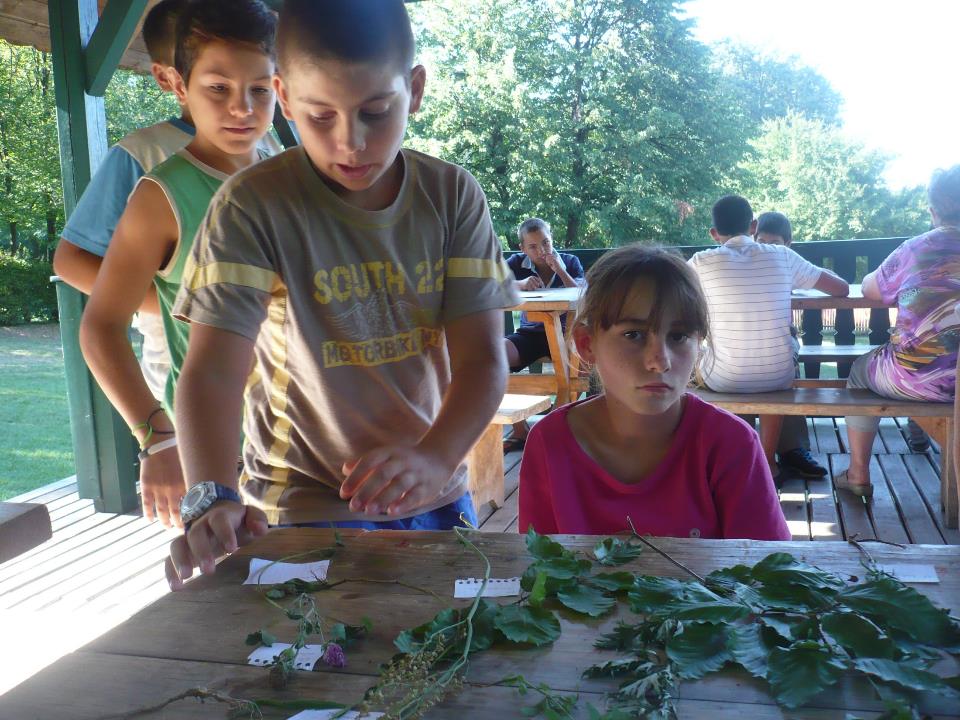 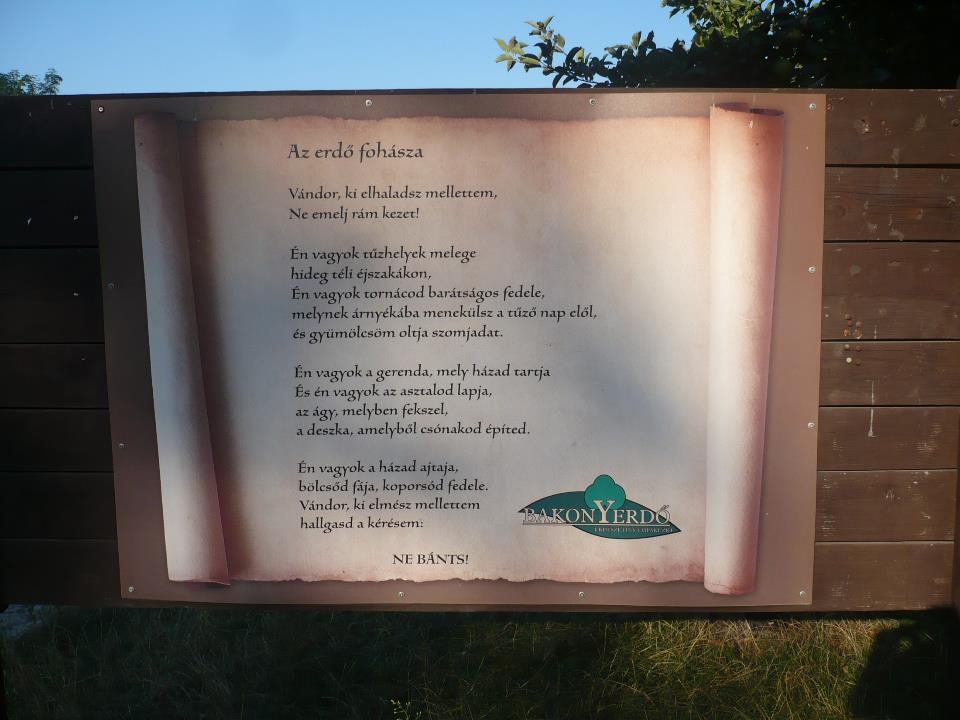 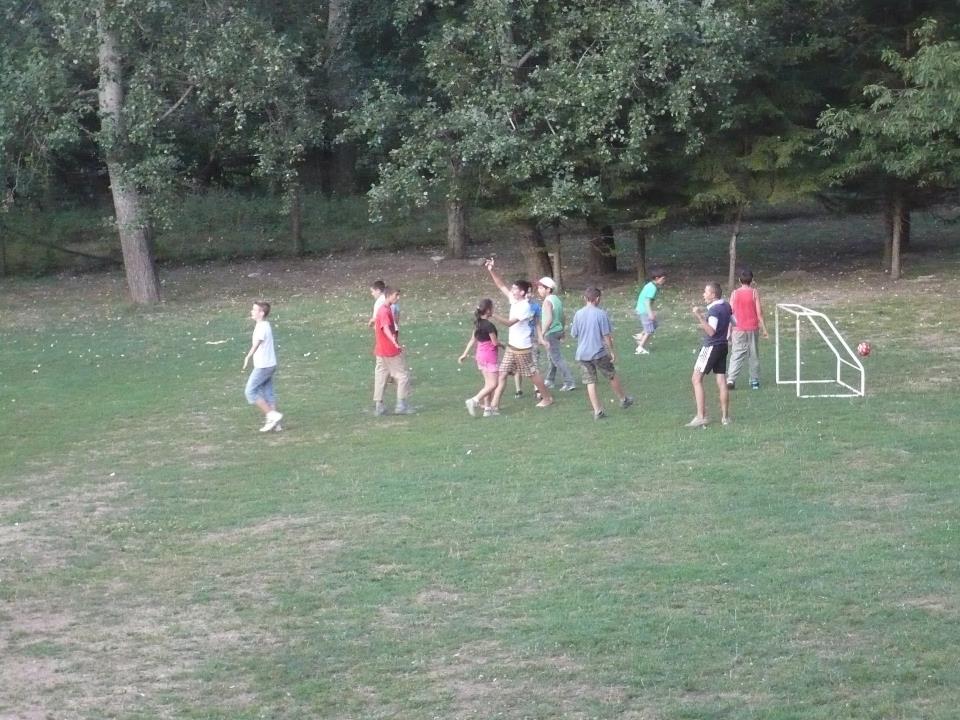 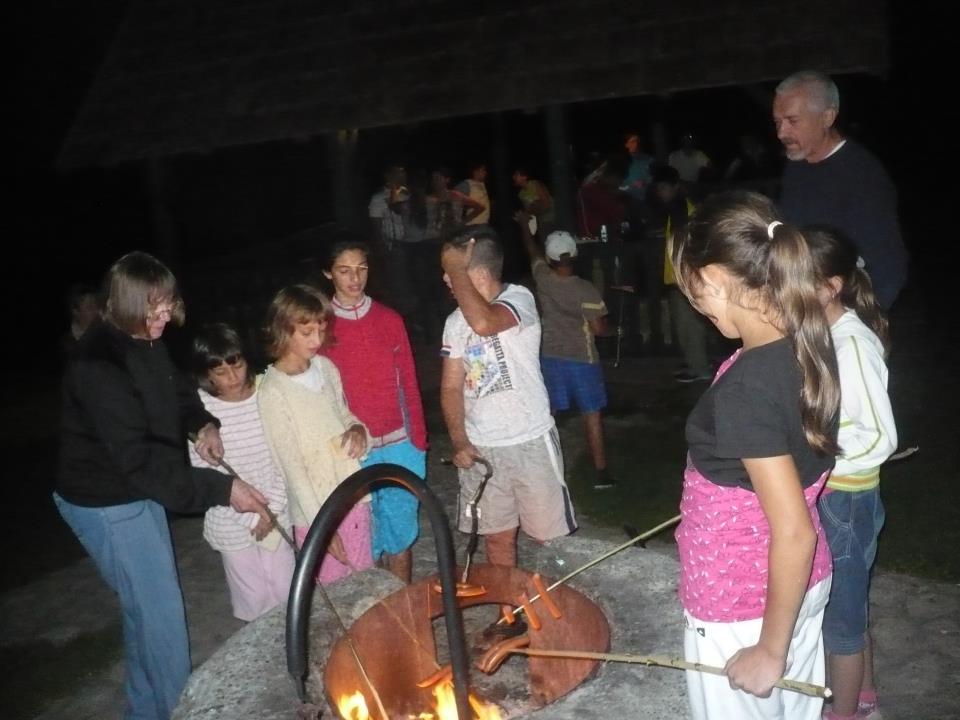 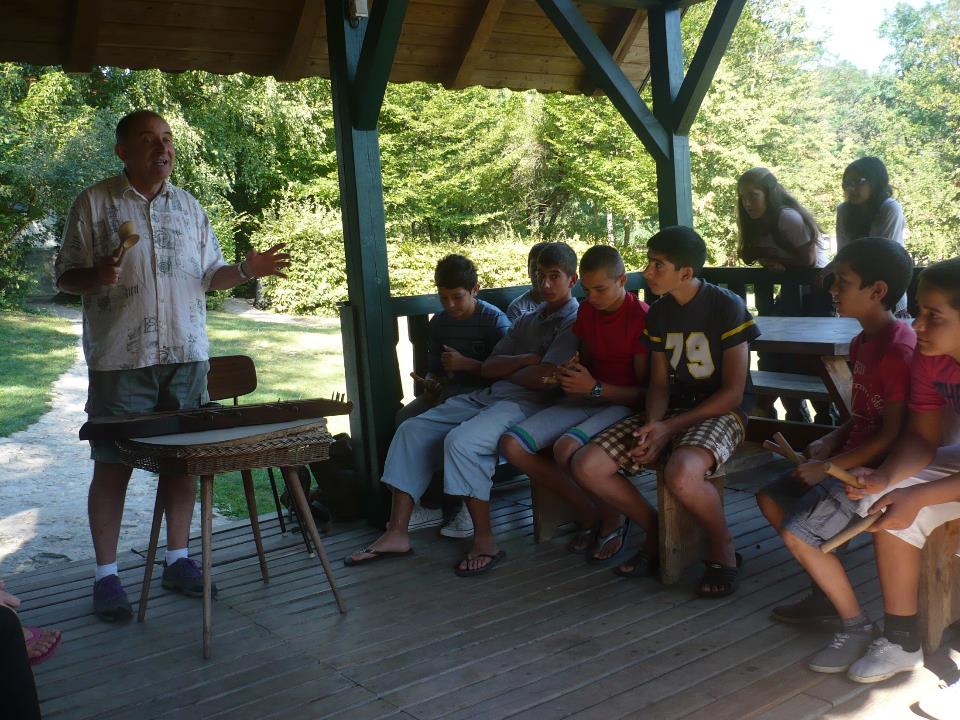 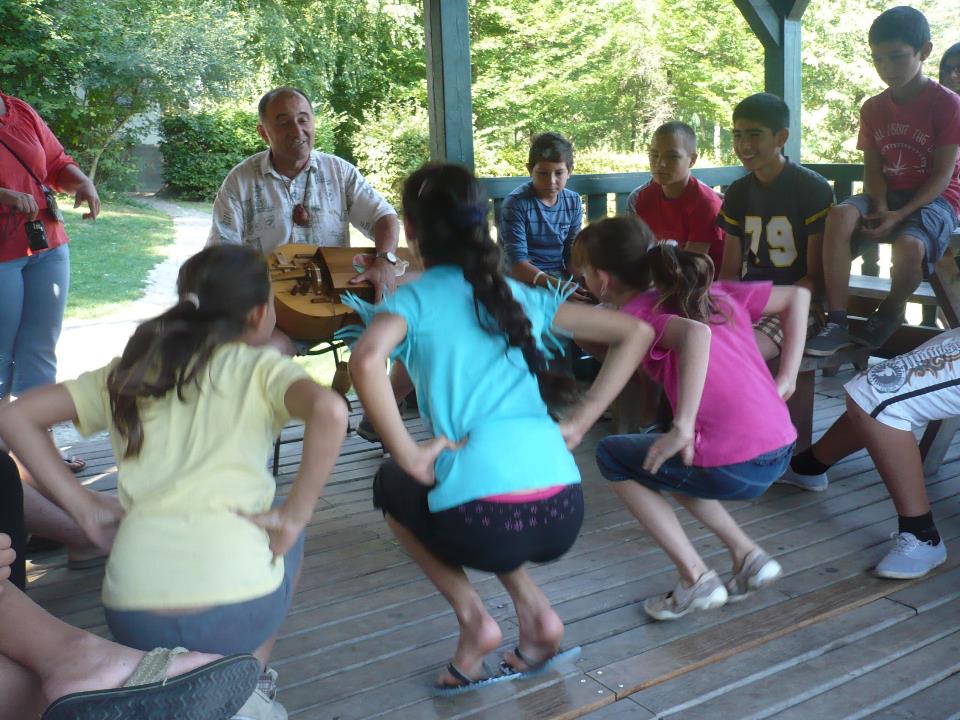 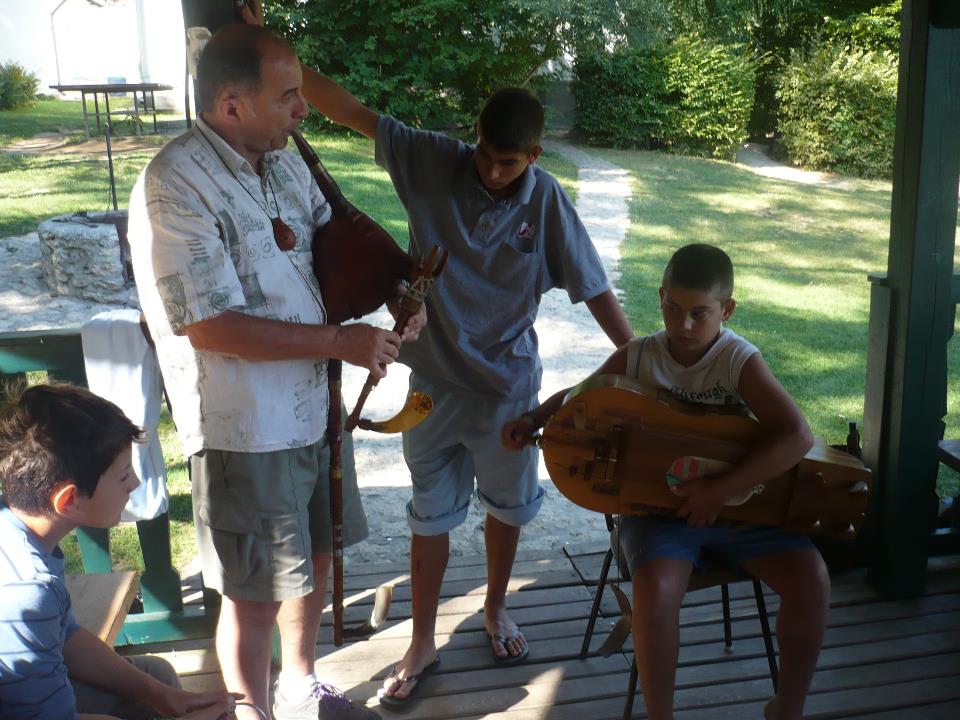 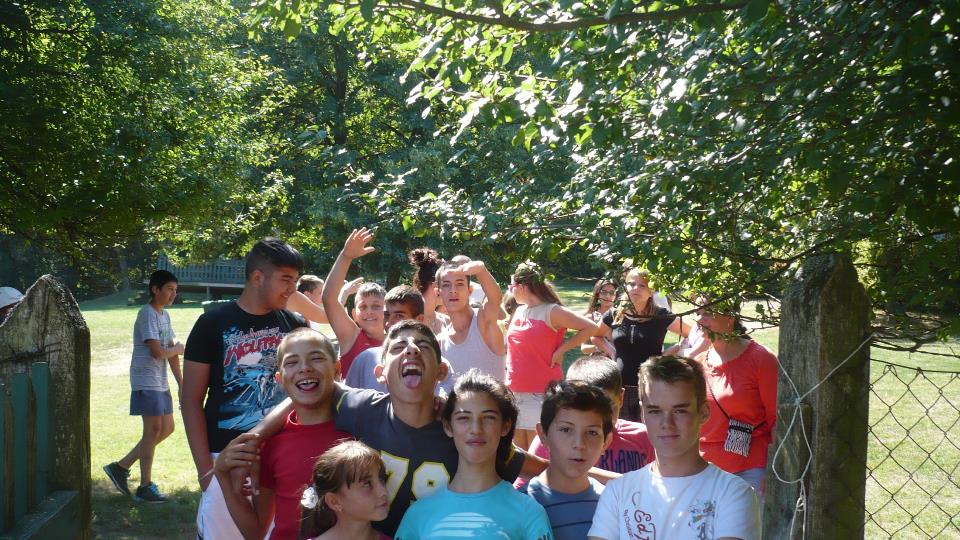 KIRÁNDULÁSZIRC
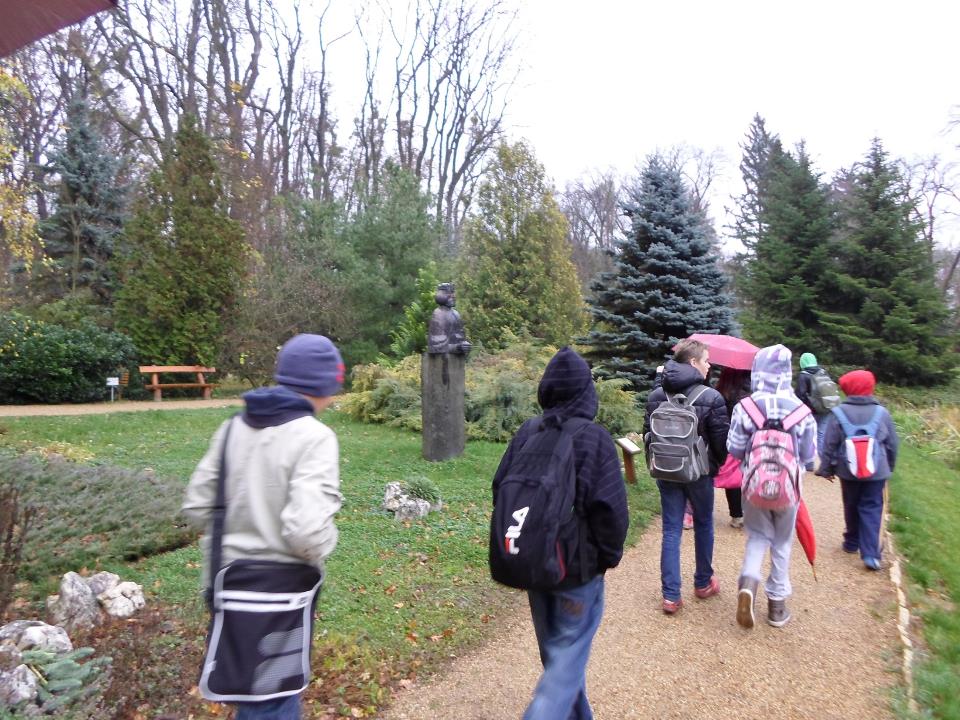 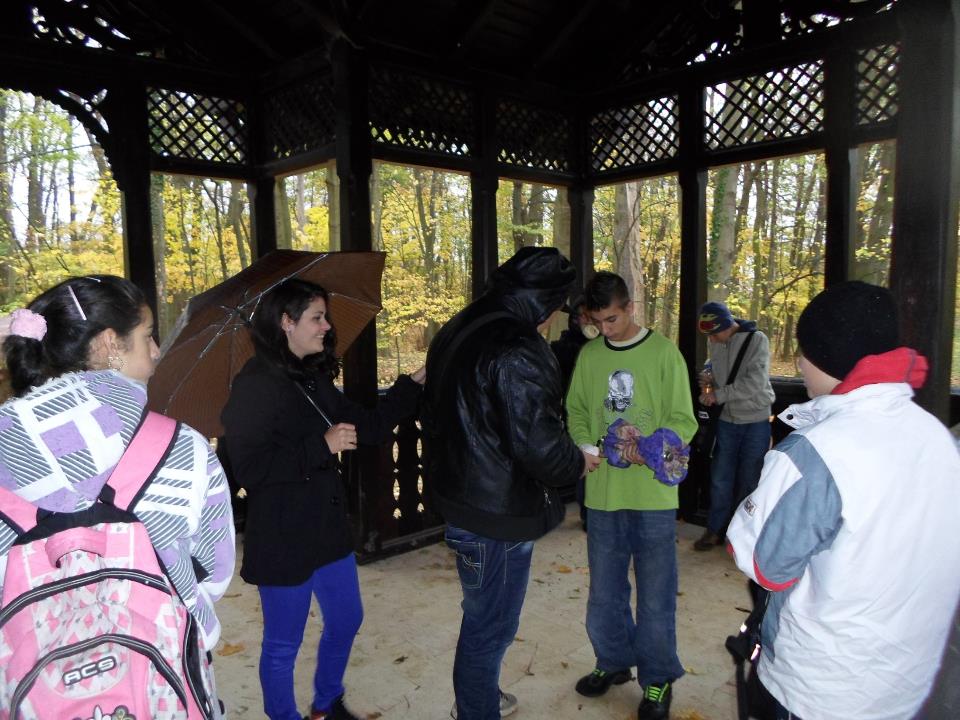 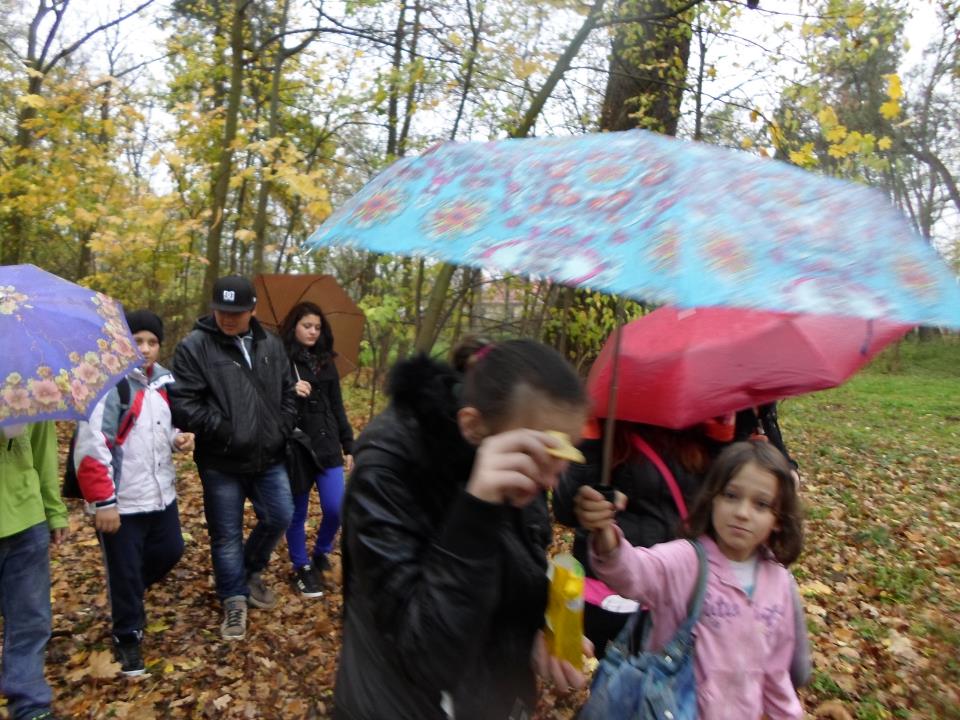 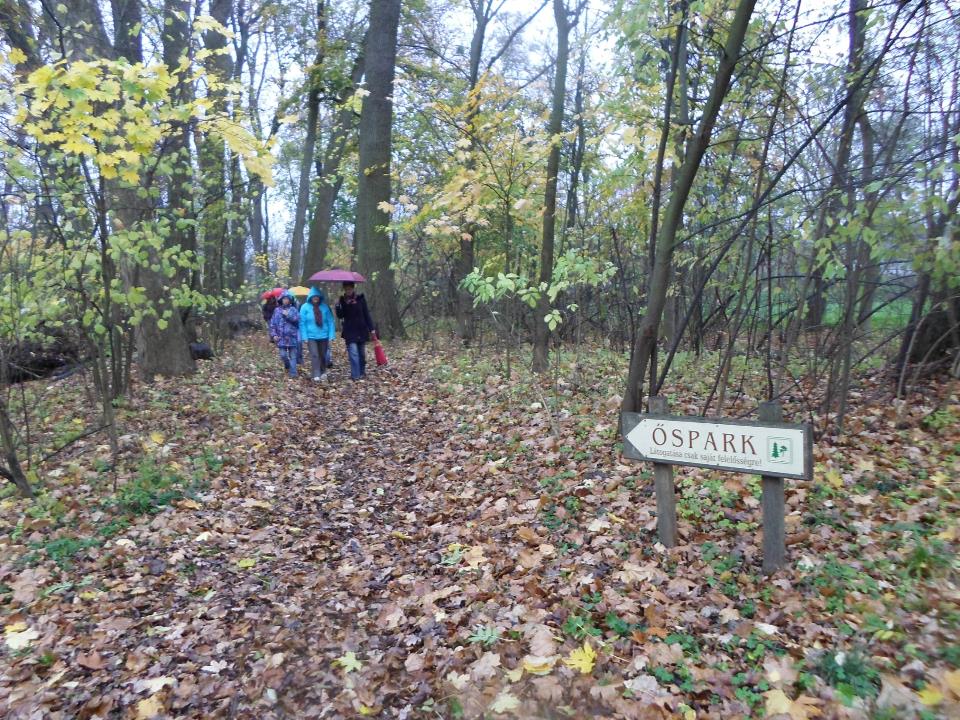 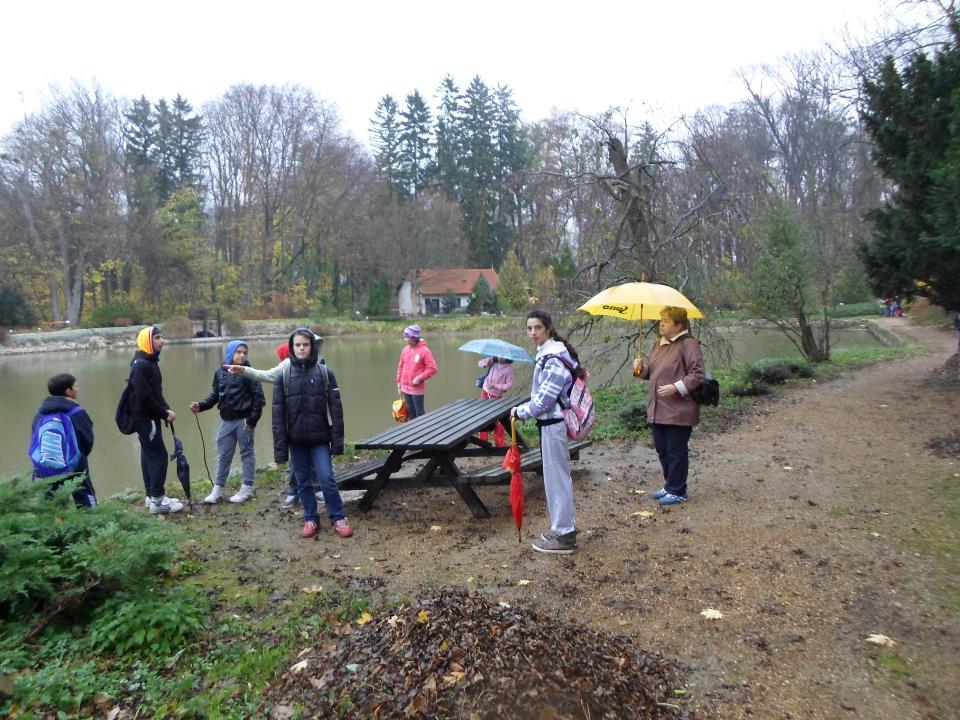 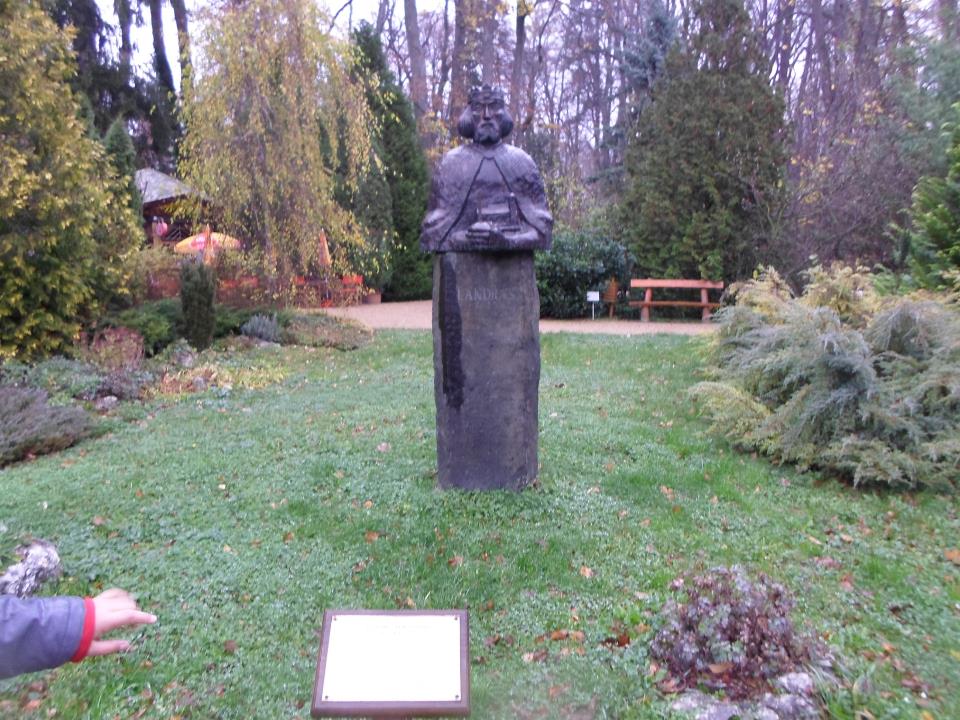 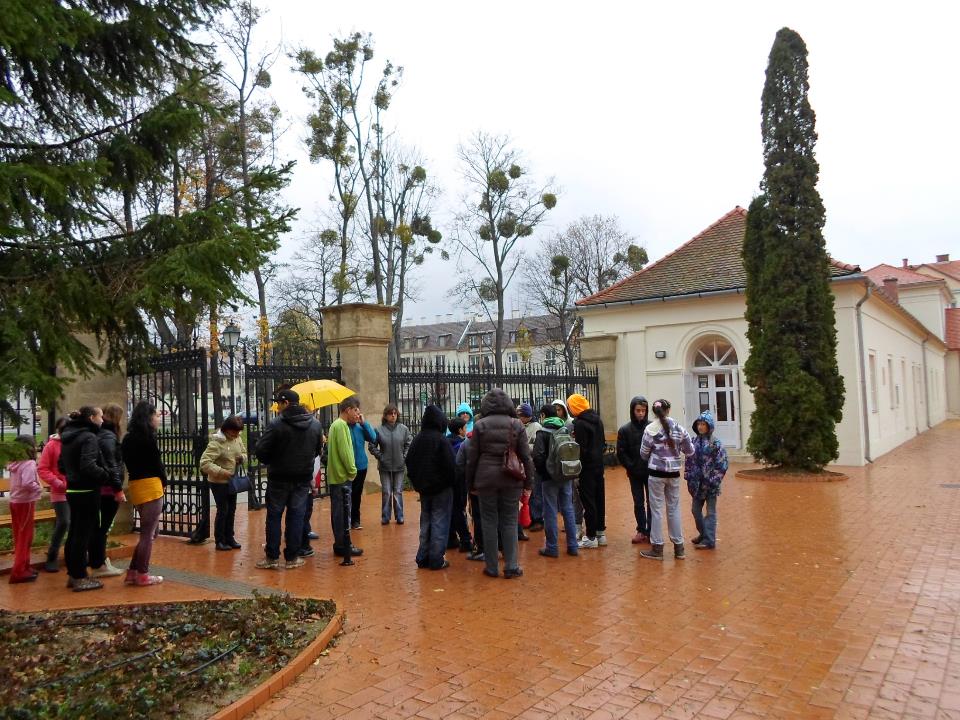 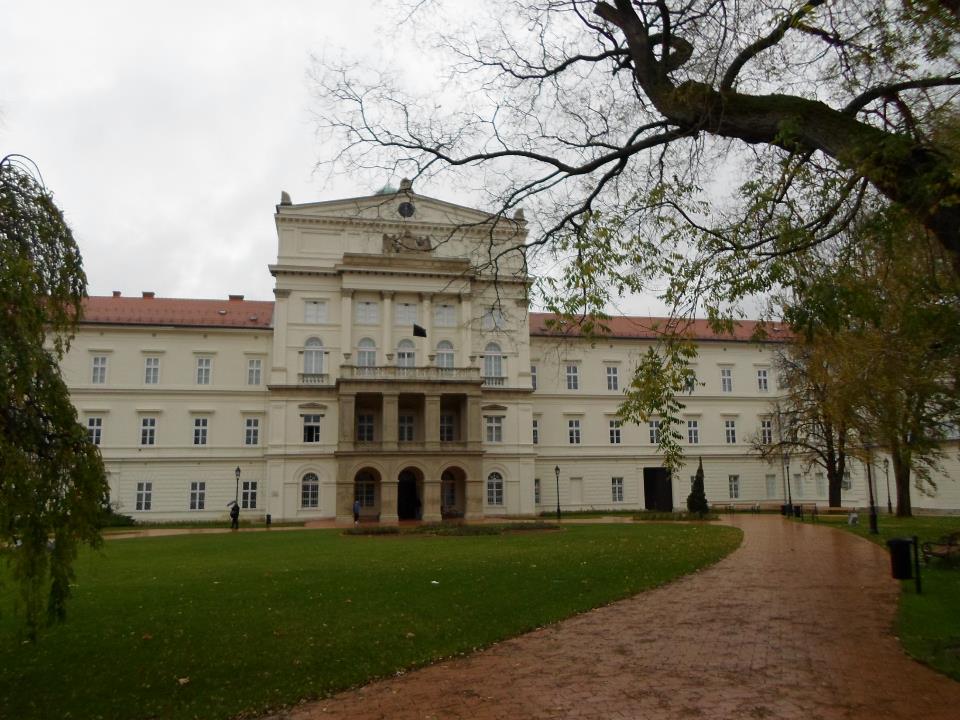 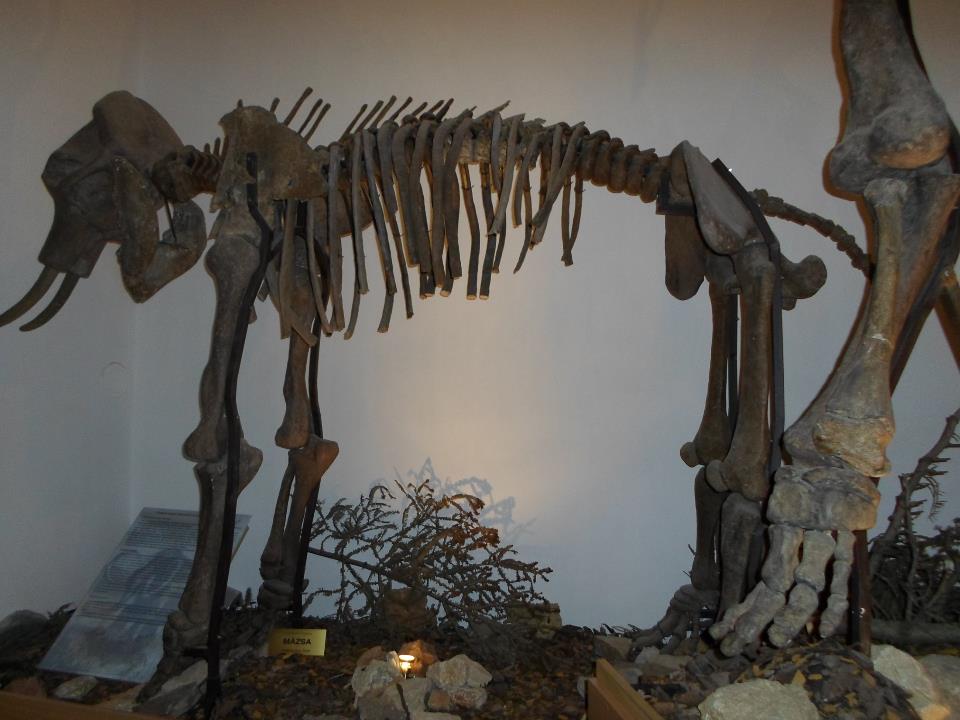 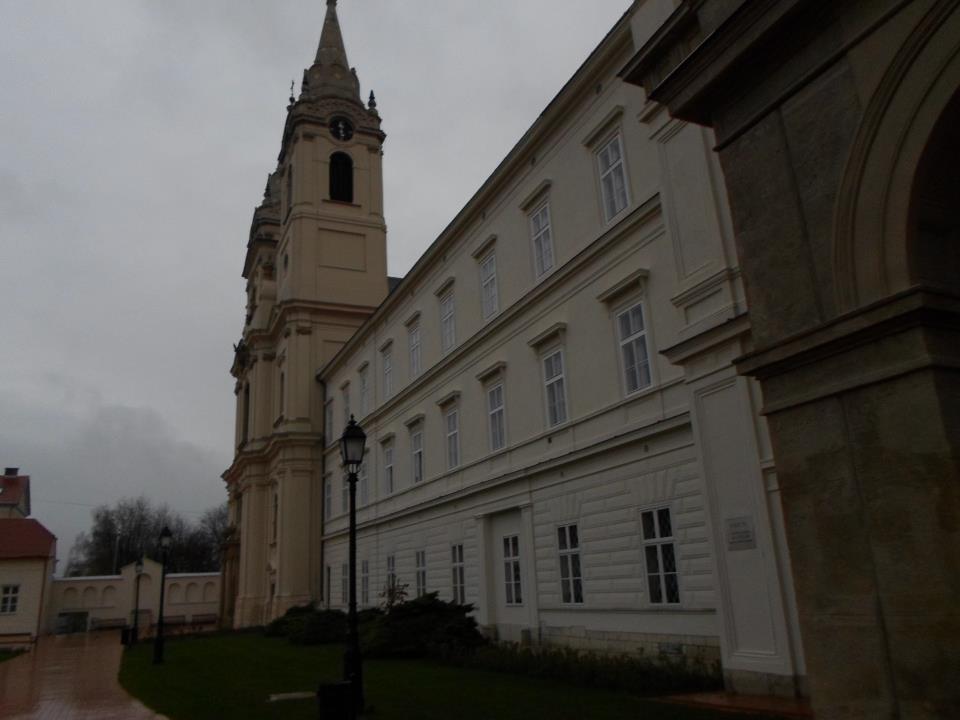 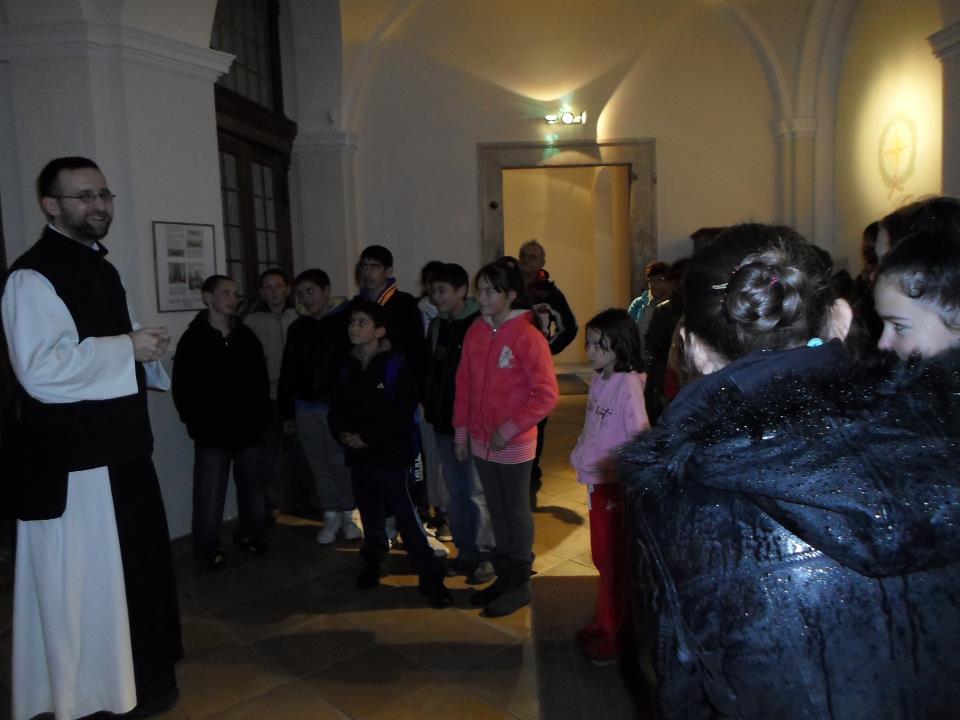 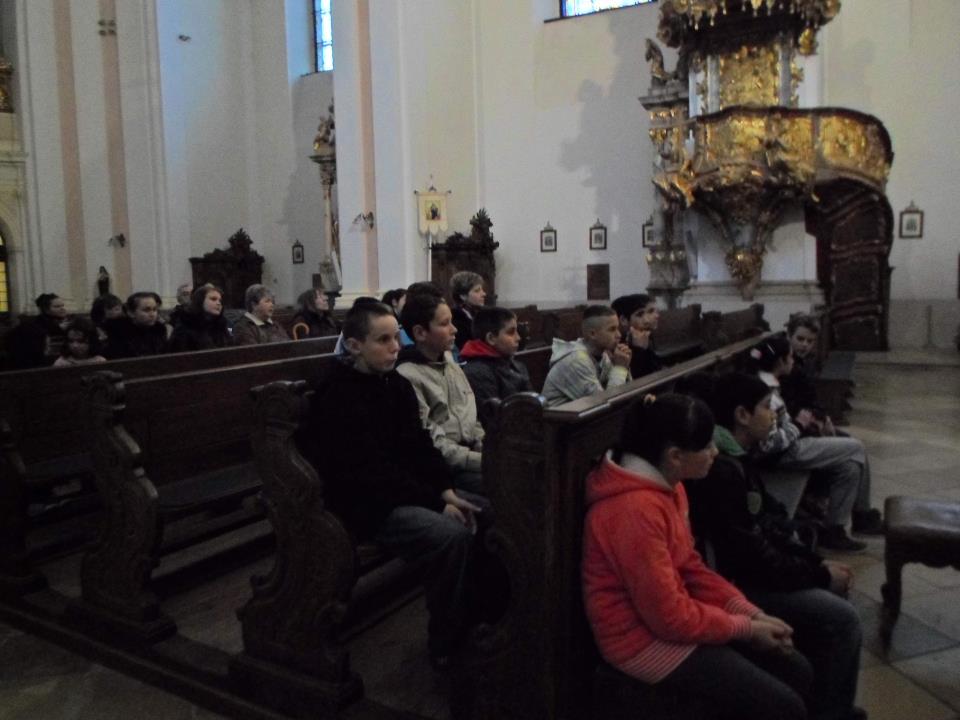 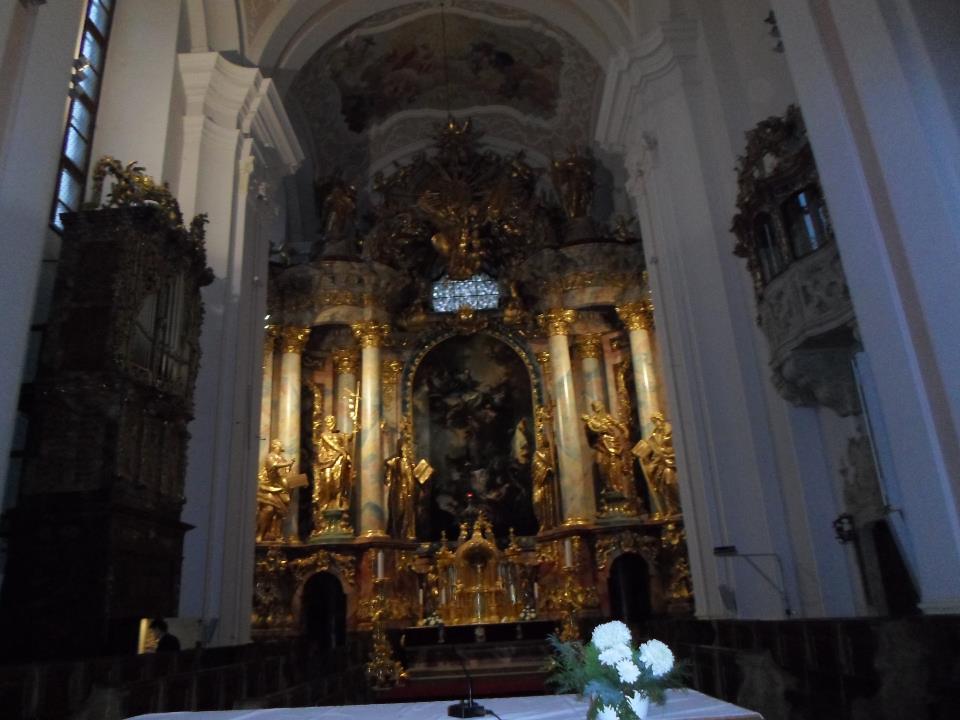 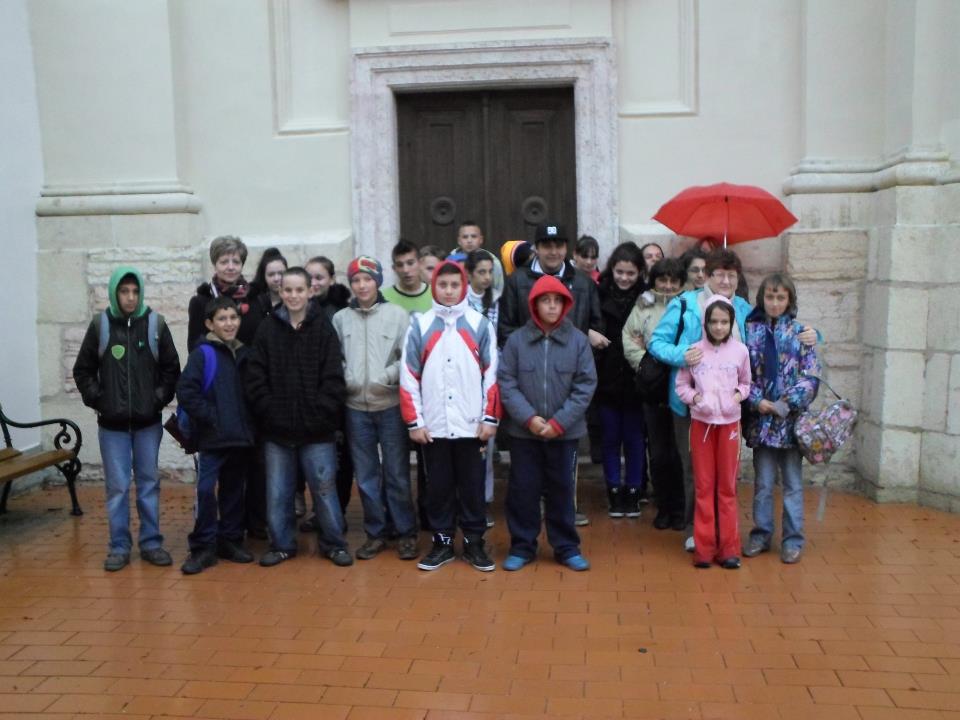 Projektnyitó 2013. november 25.
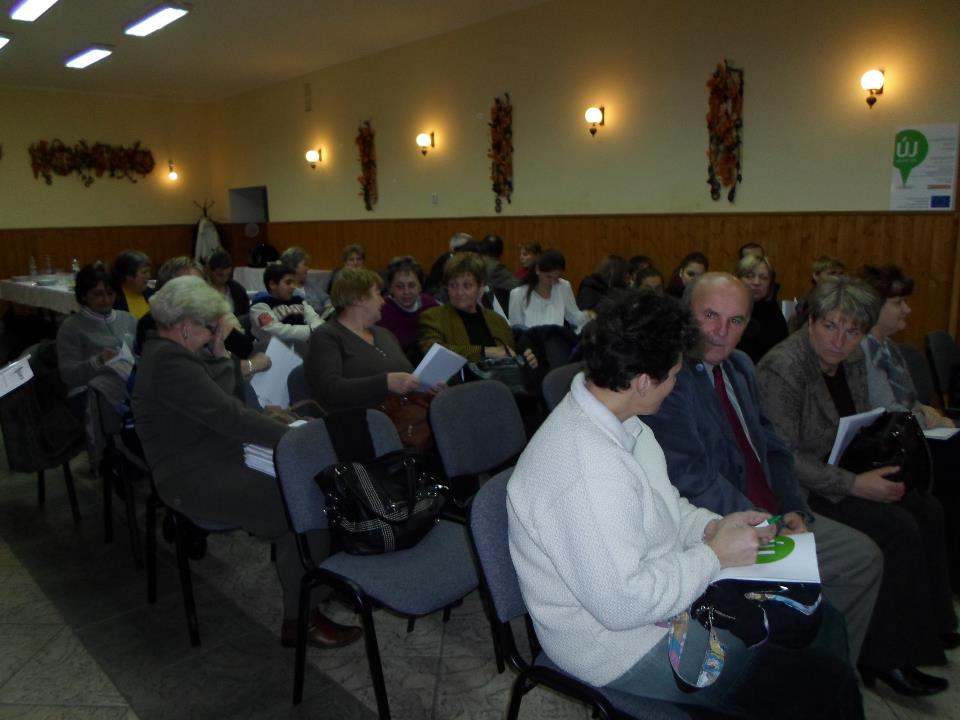 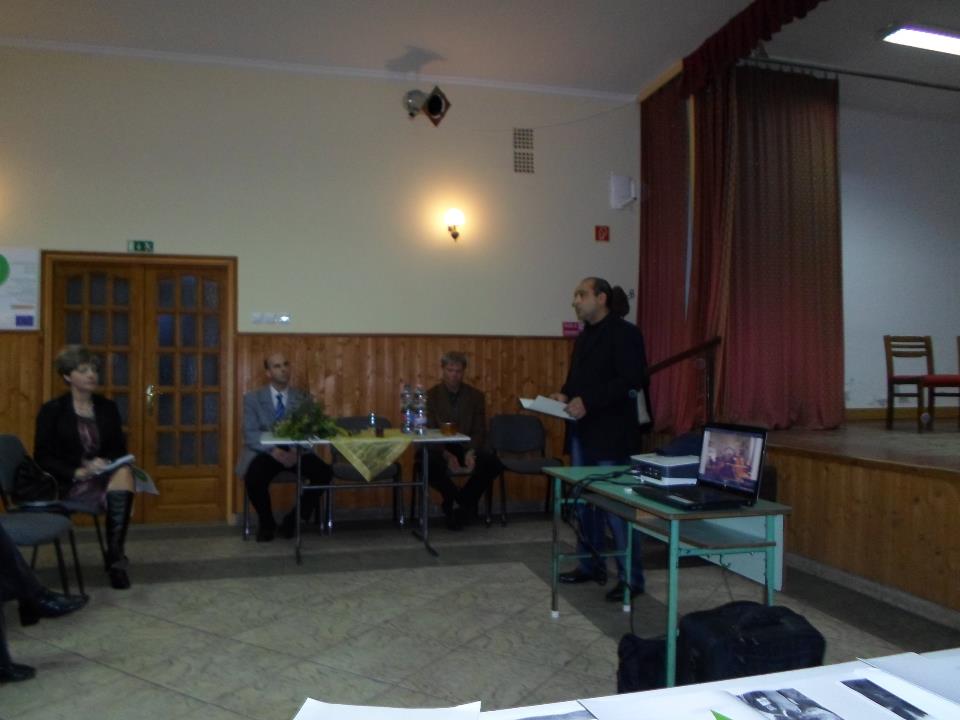 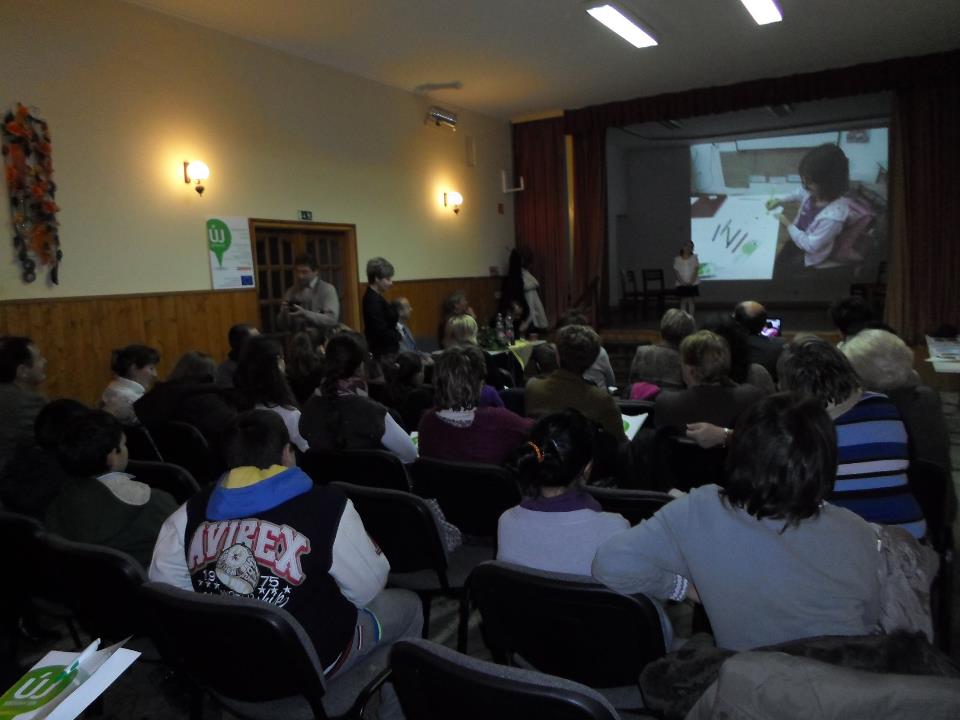 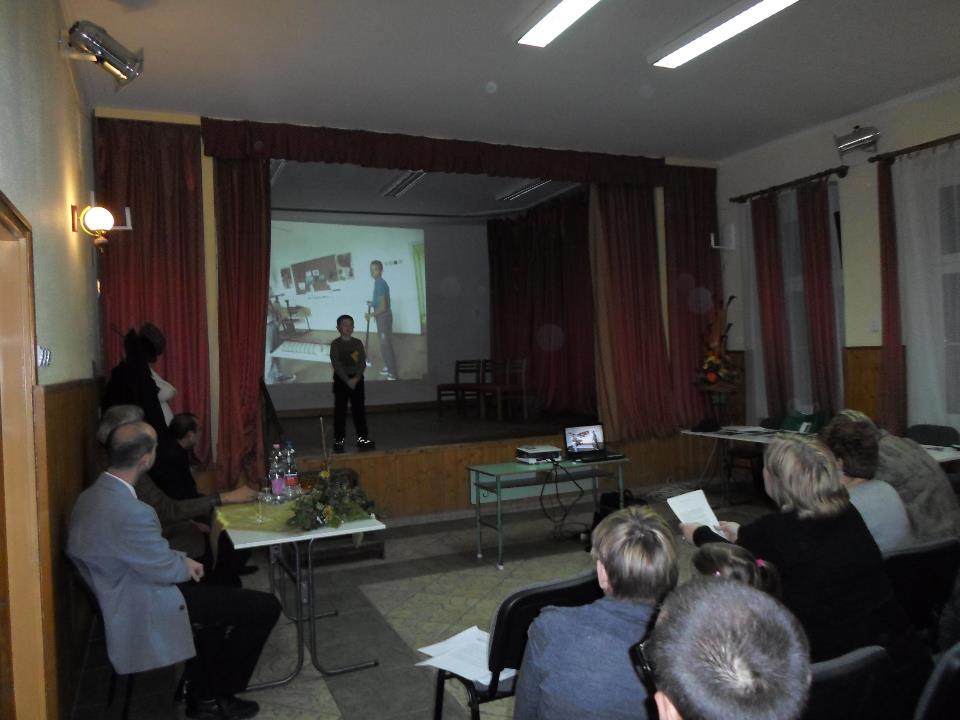 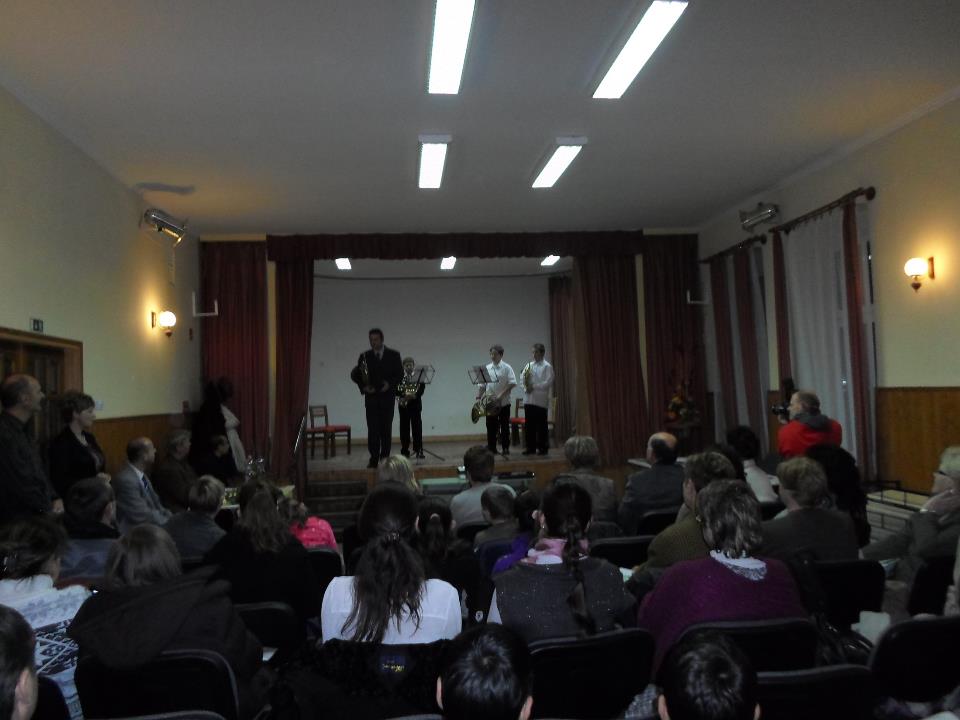 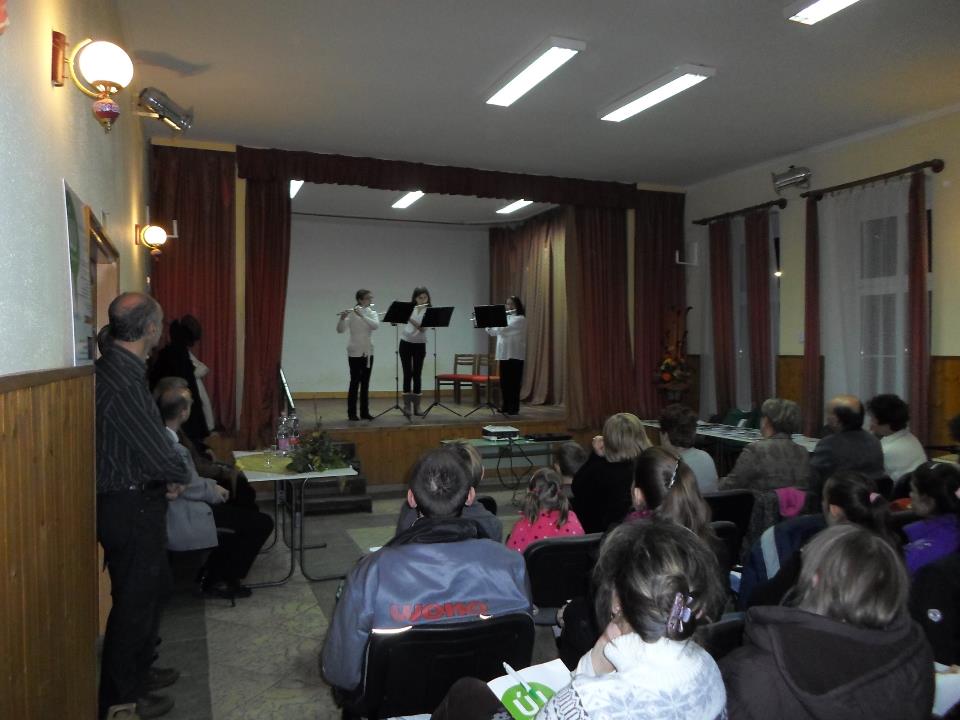 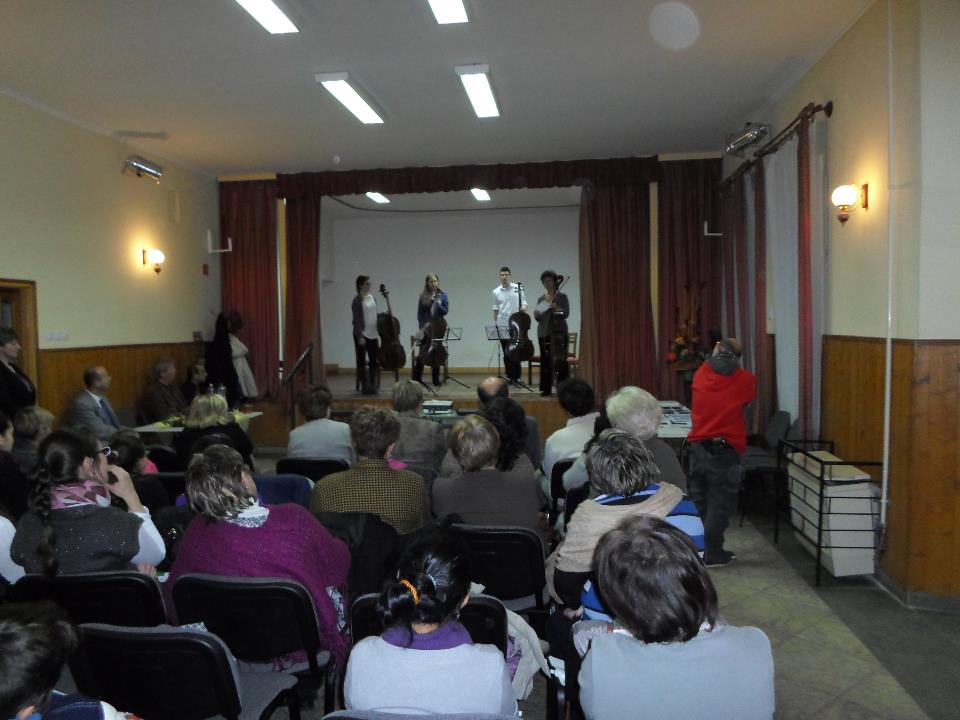 Kirándulás Mosonmagyaróvár2014. március 29.
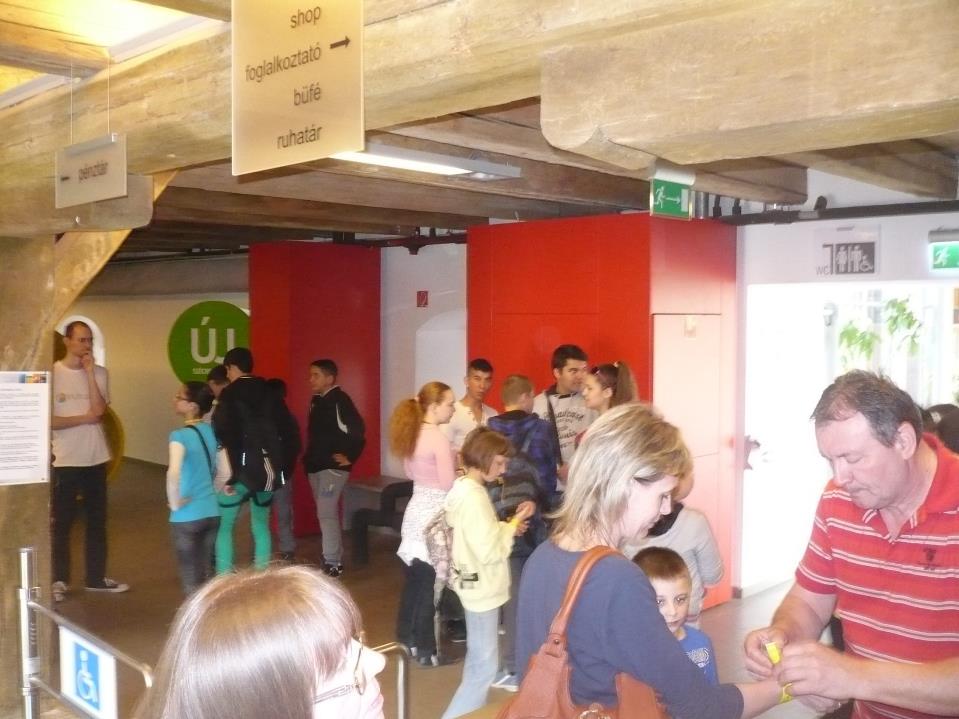 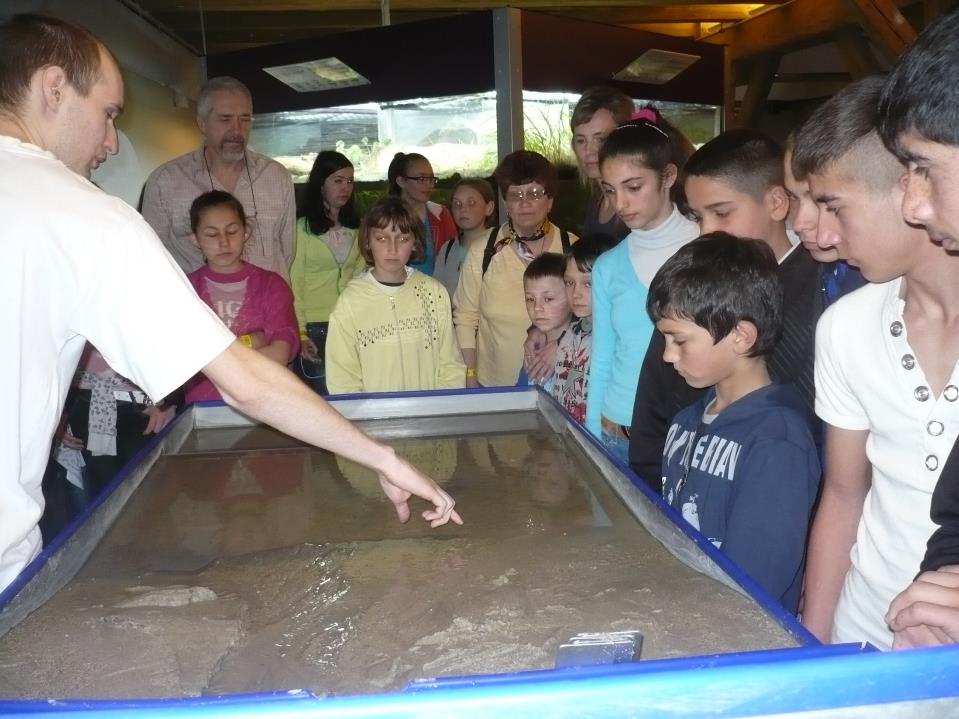 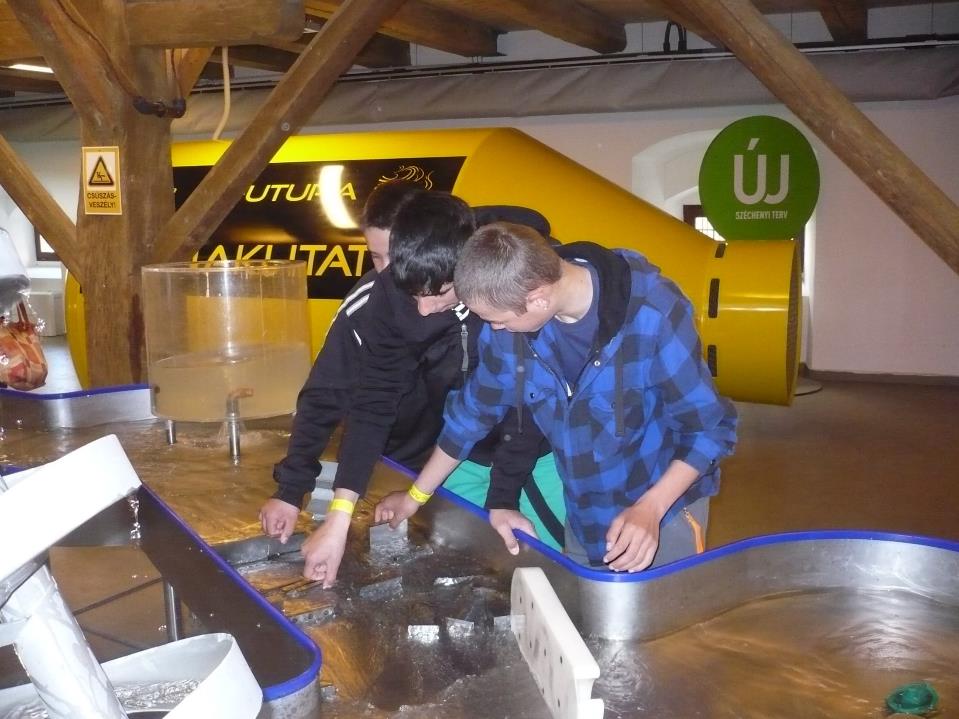 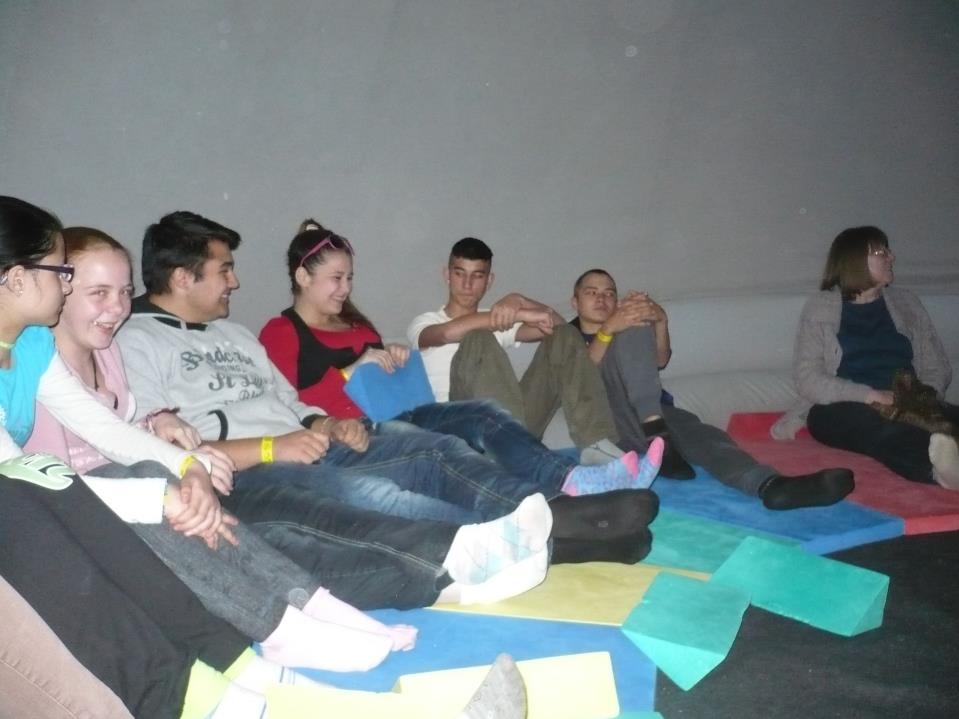 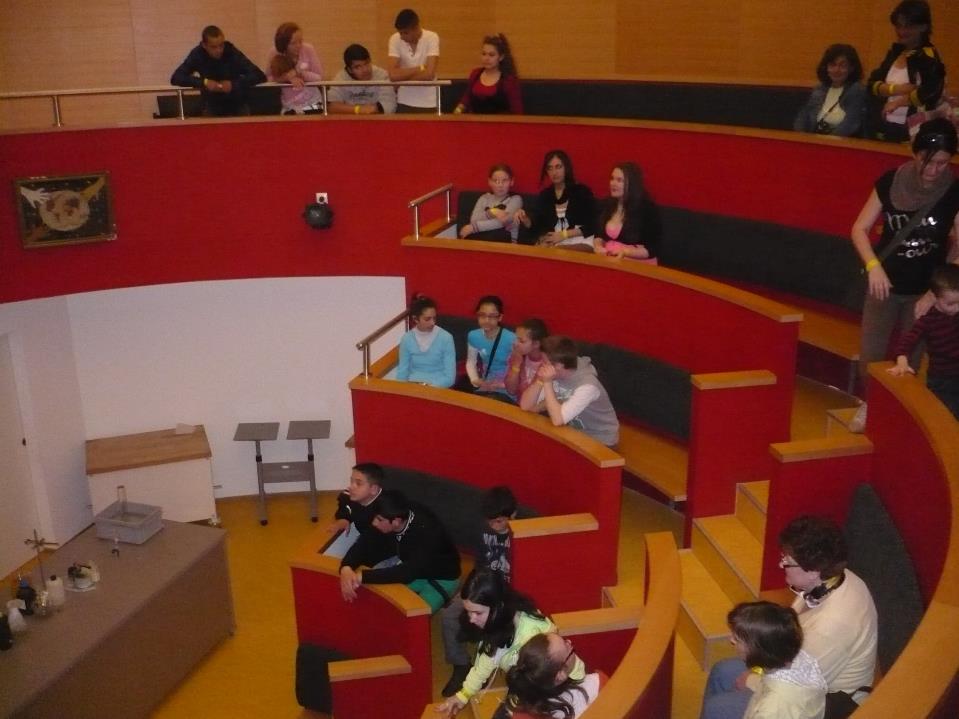 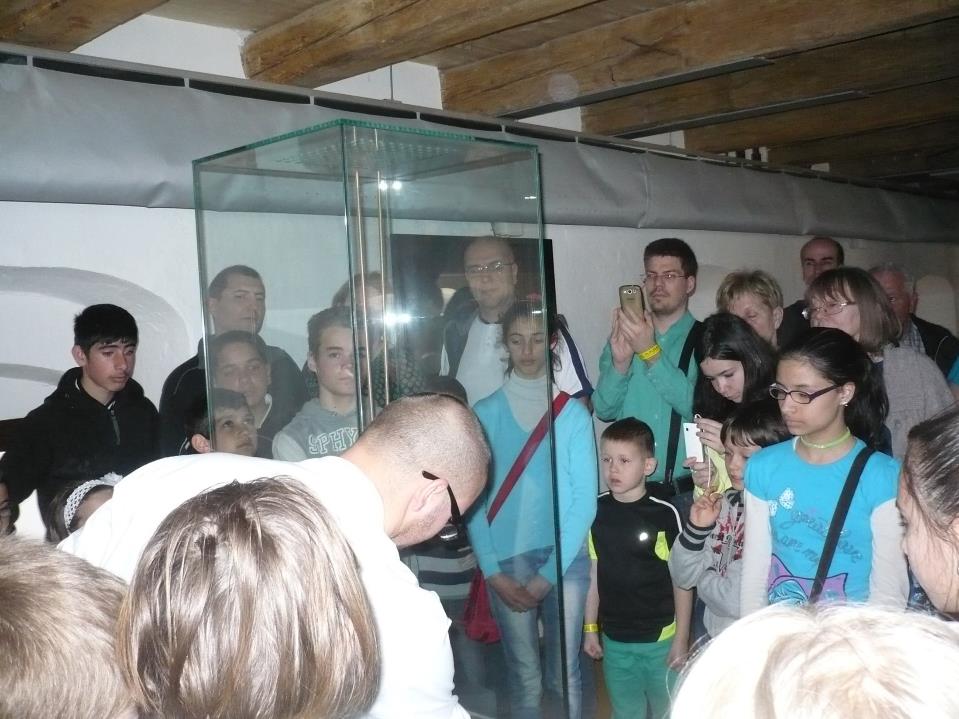 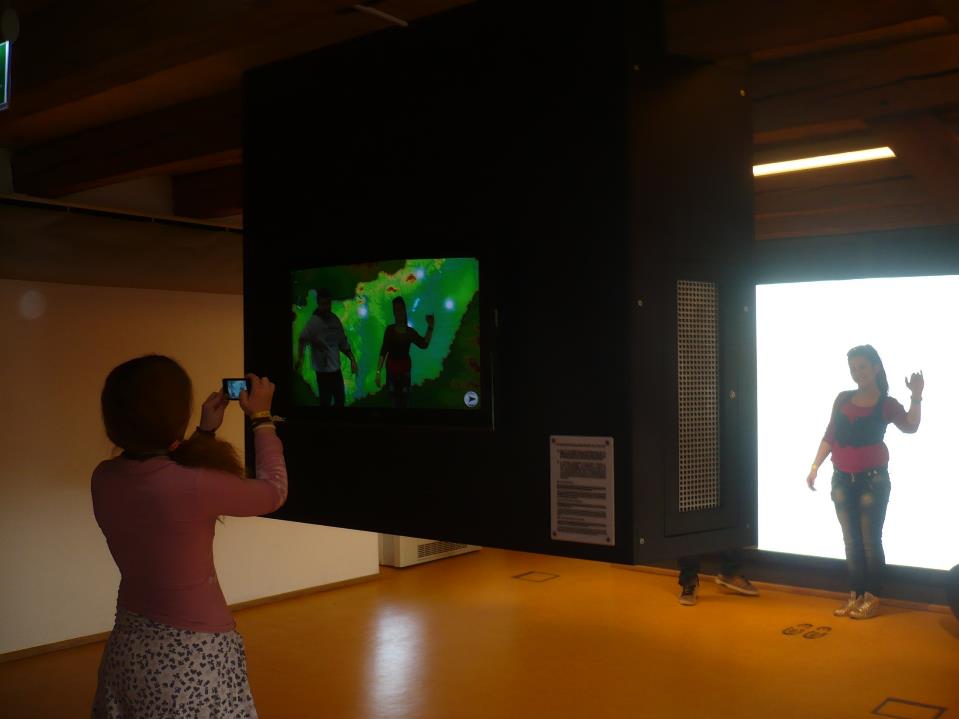 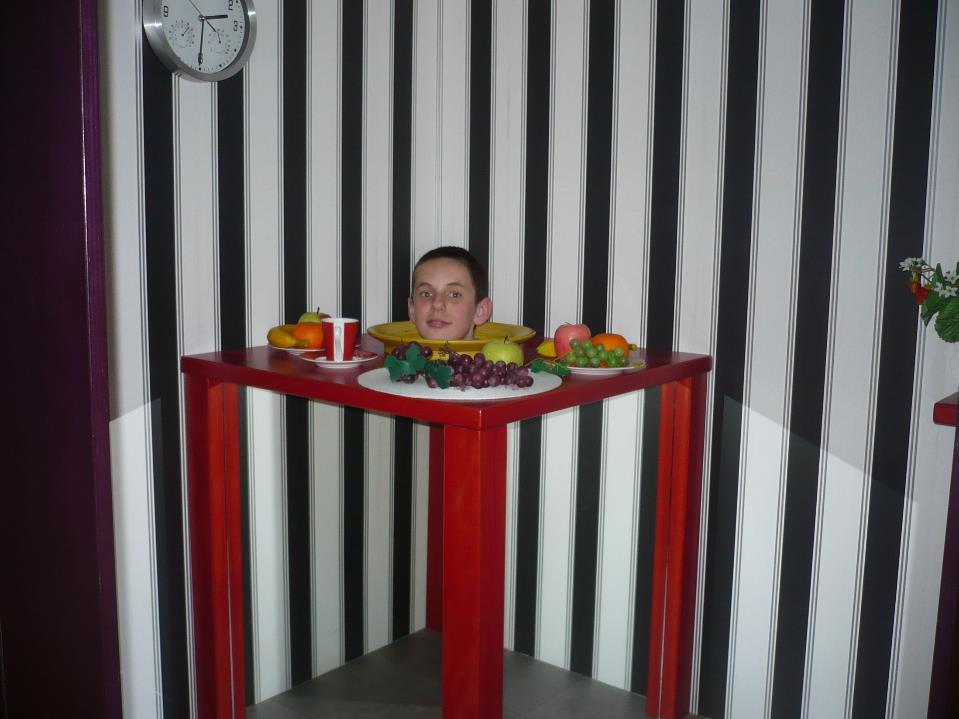 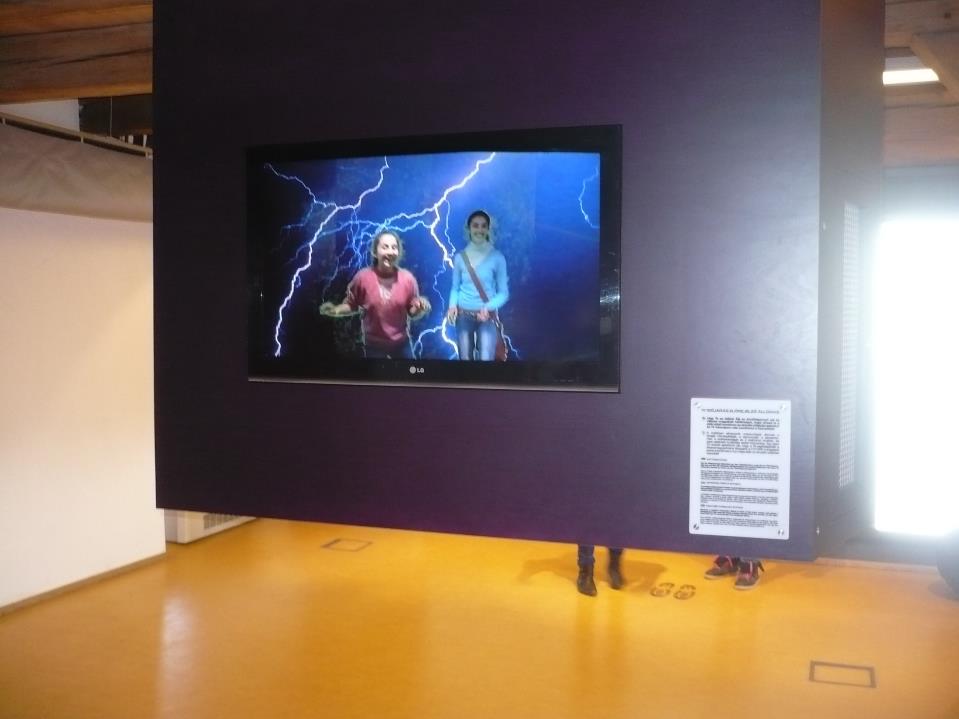 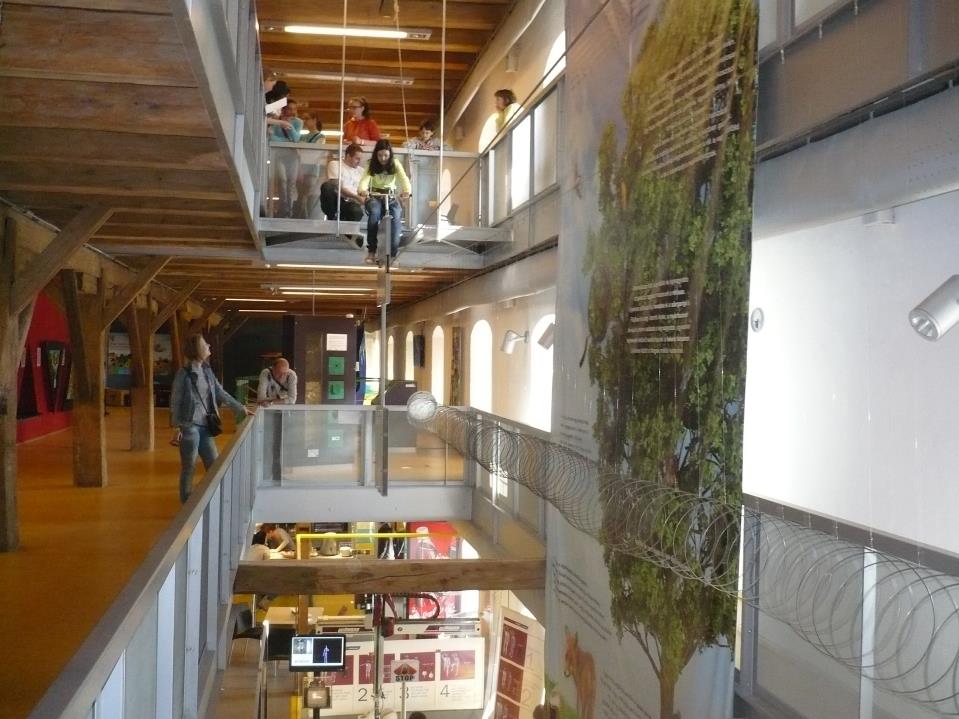 Kézműves foglalkozás
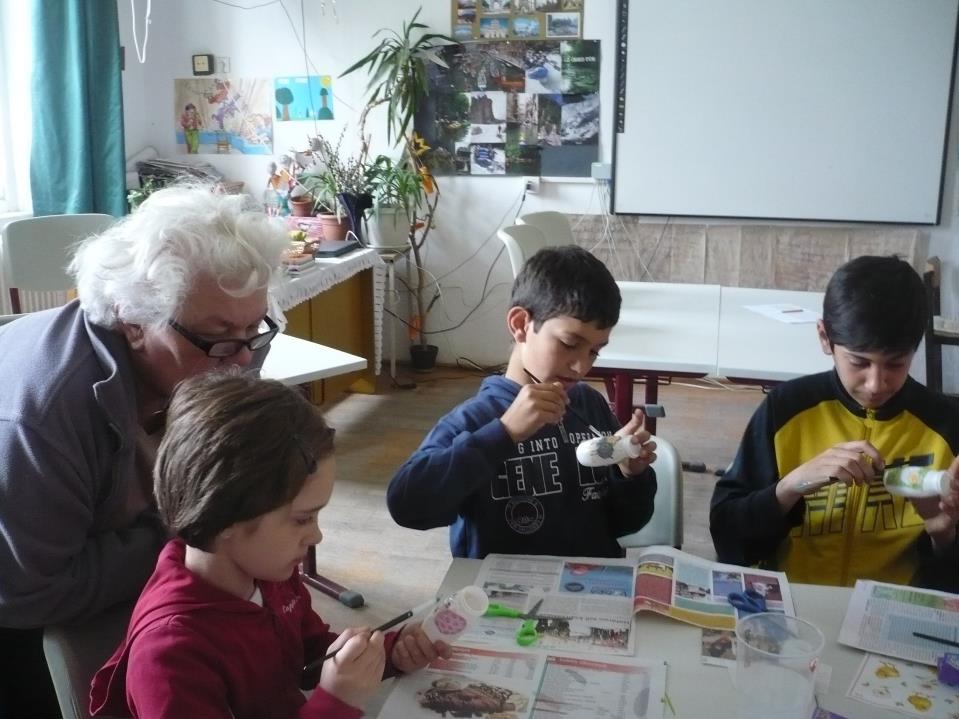 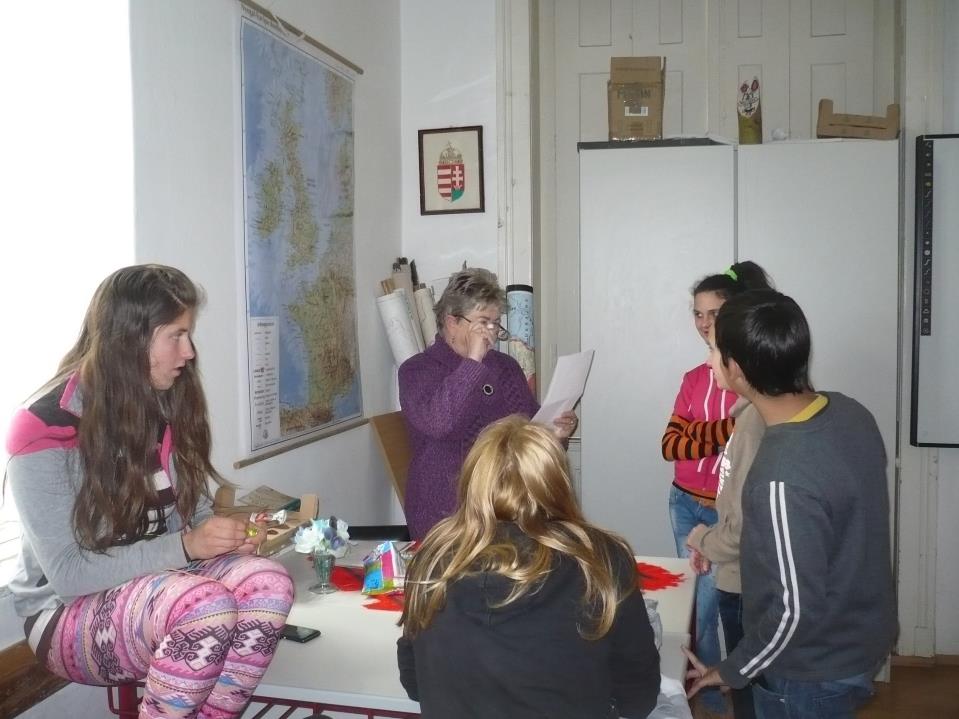 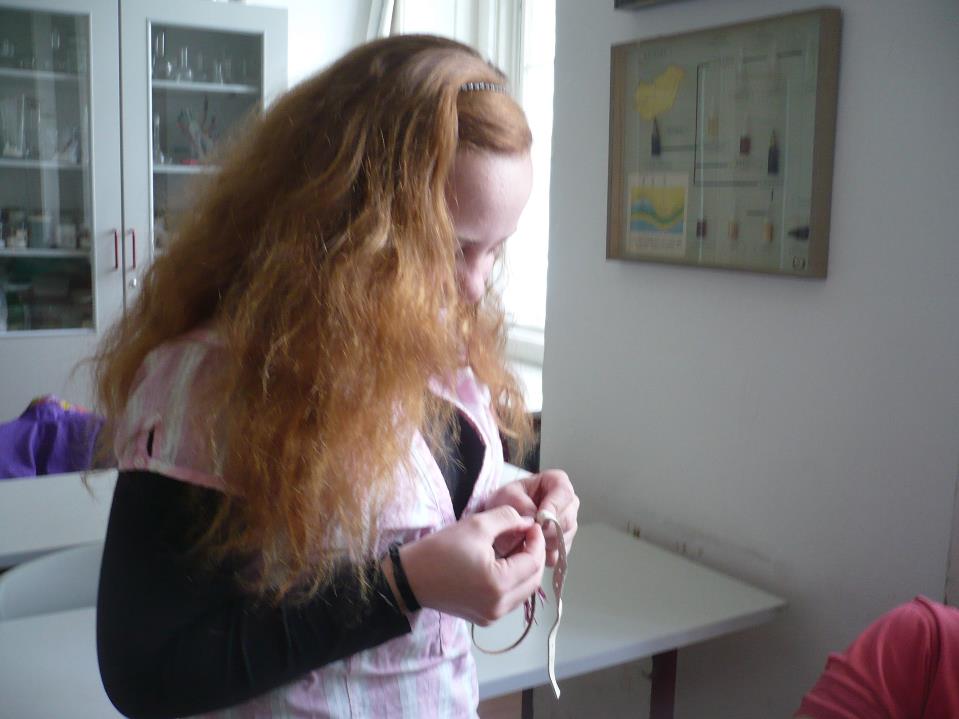 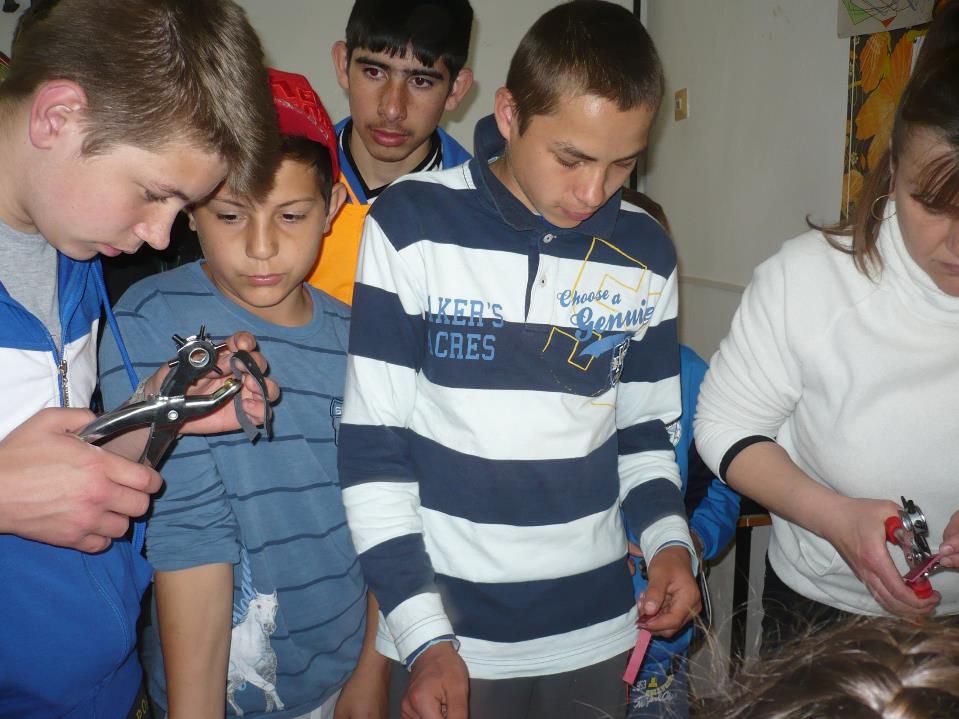 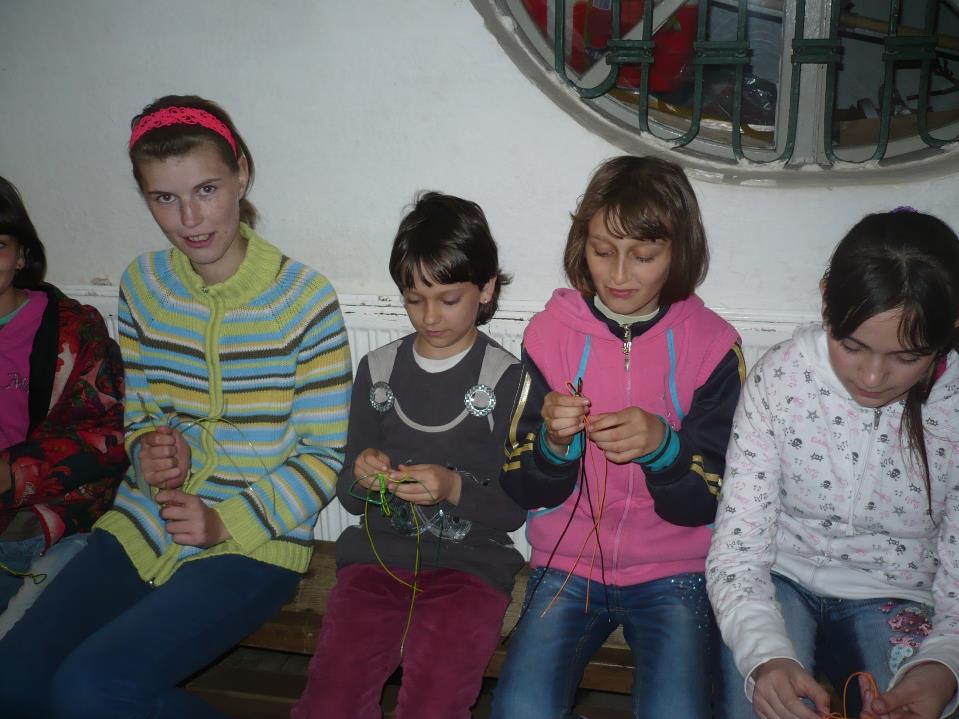 Kulturális nap
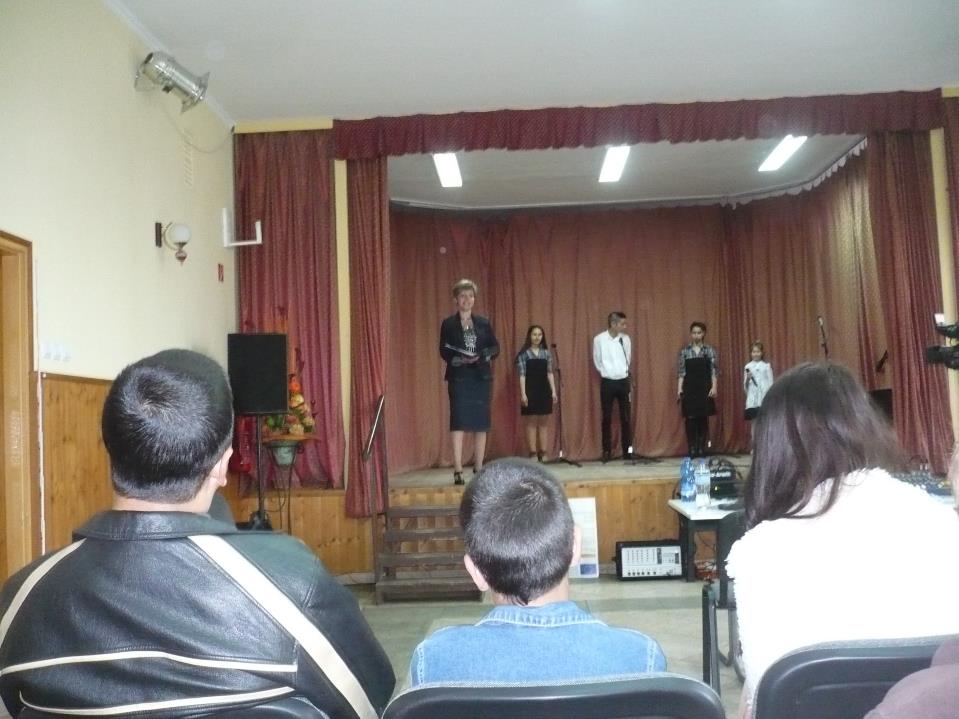 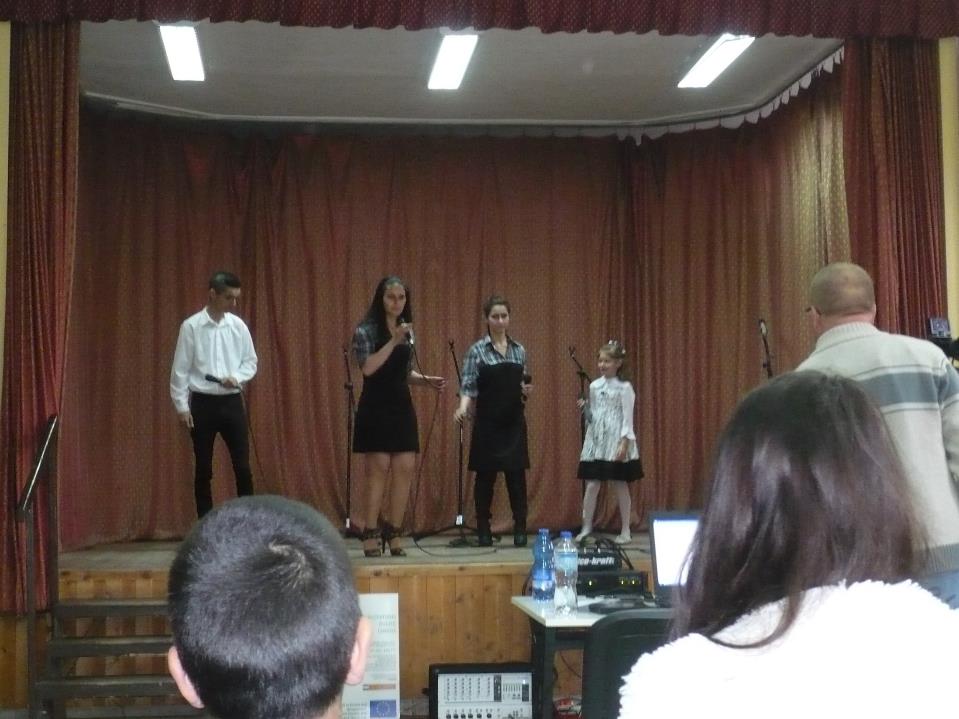 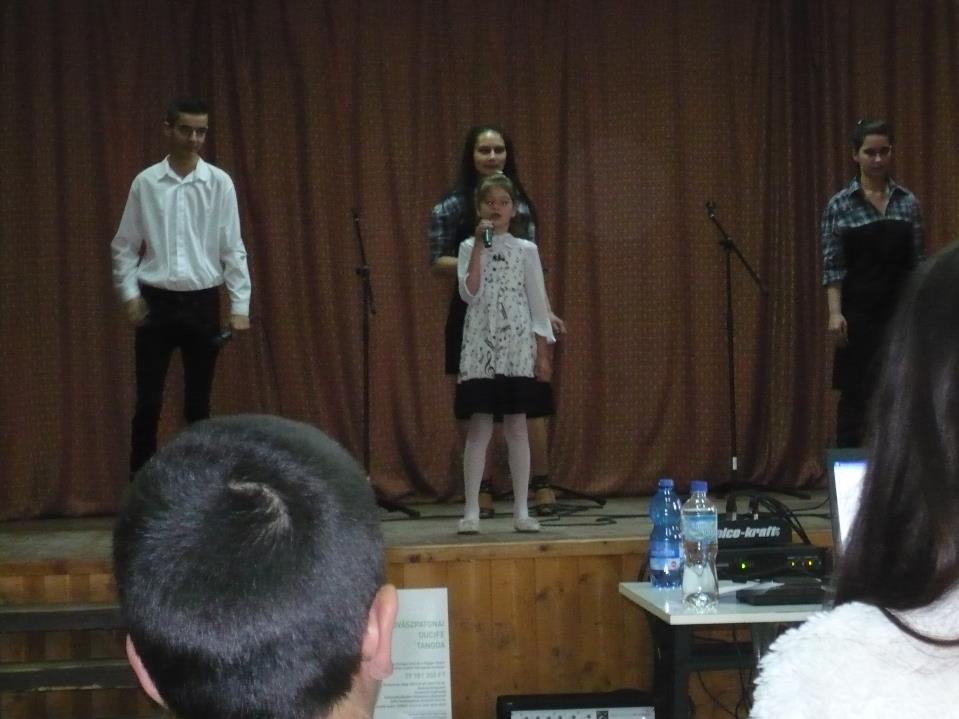 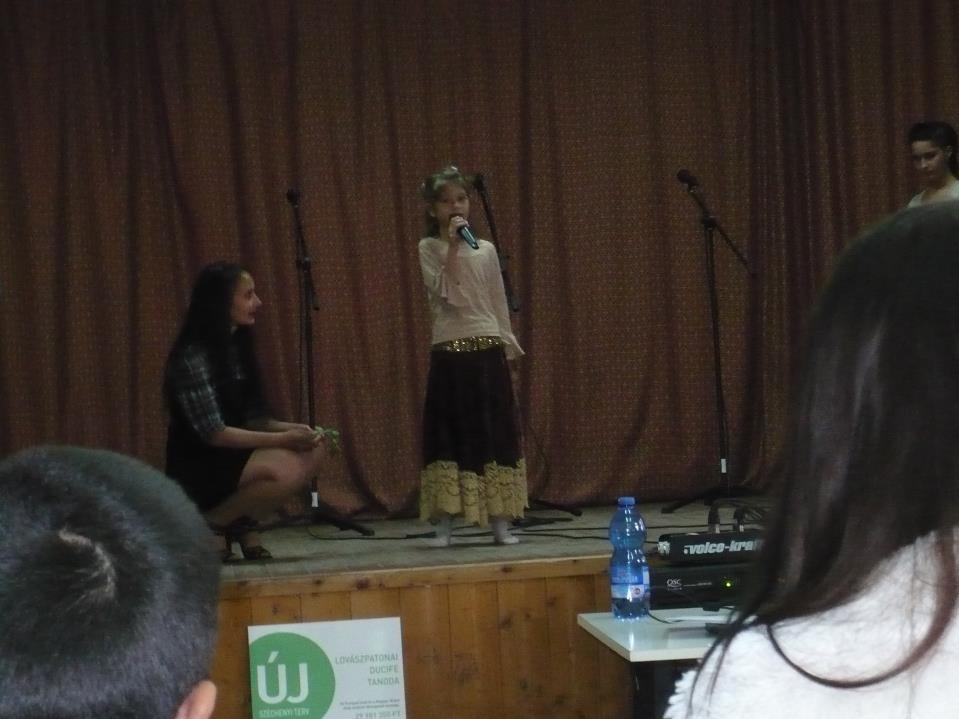 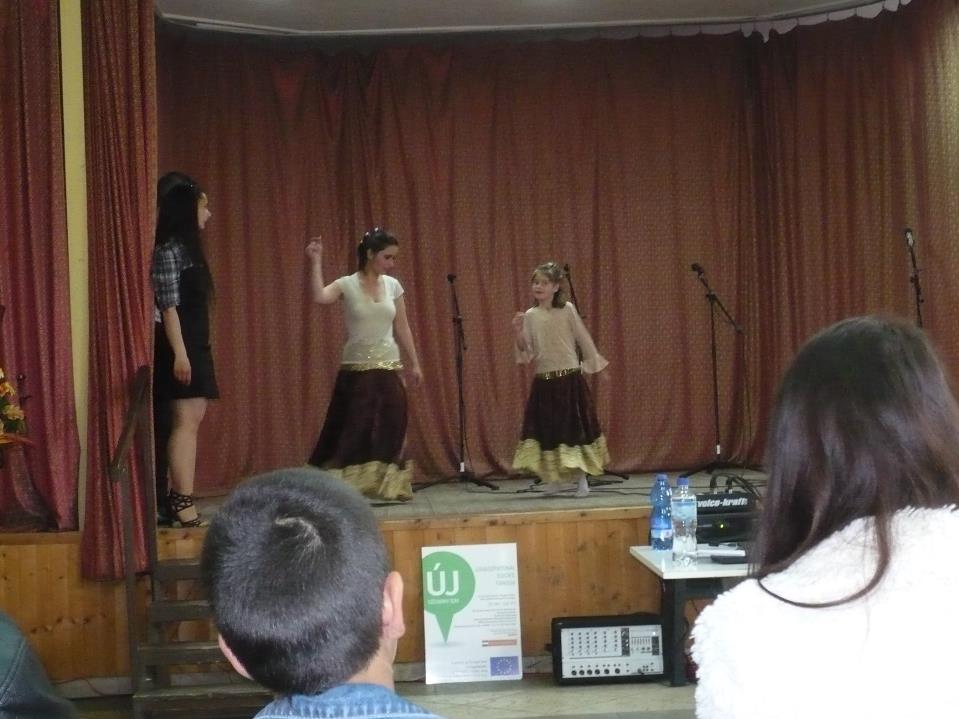 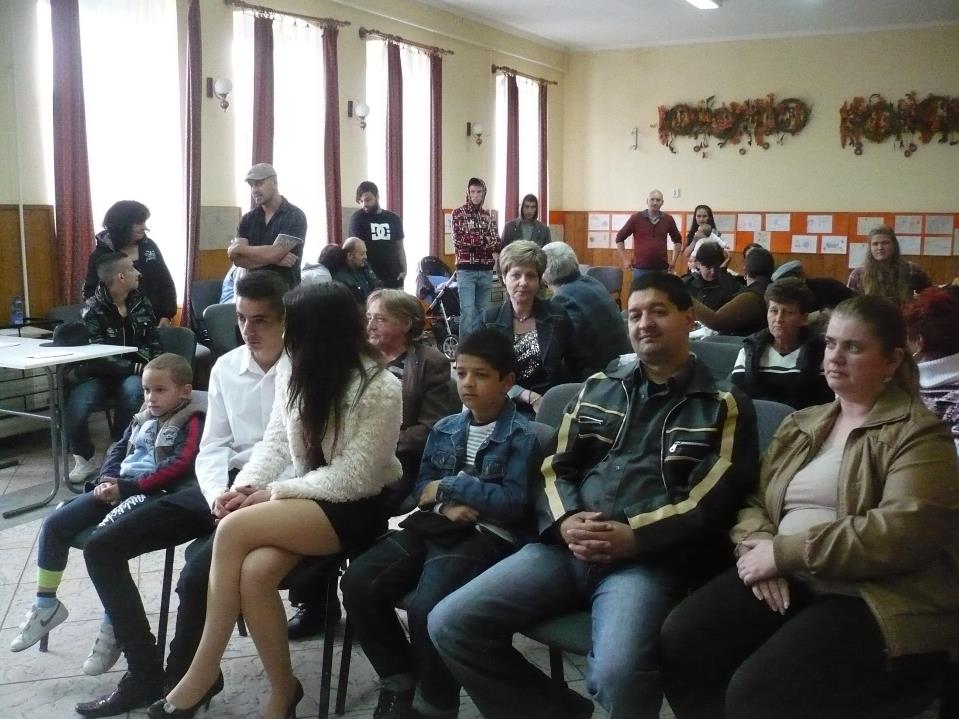 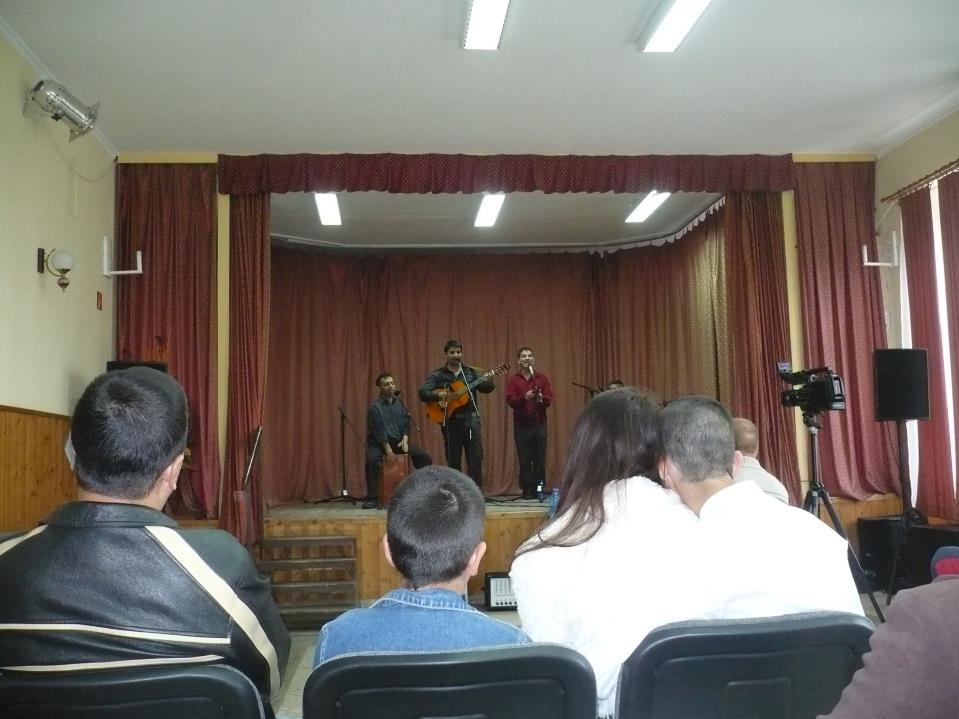 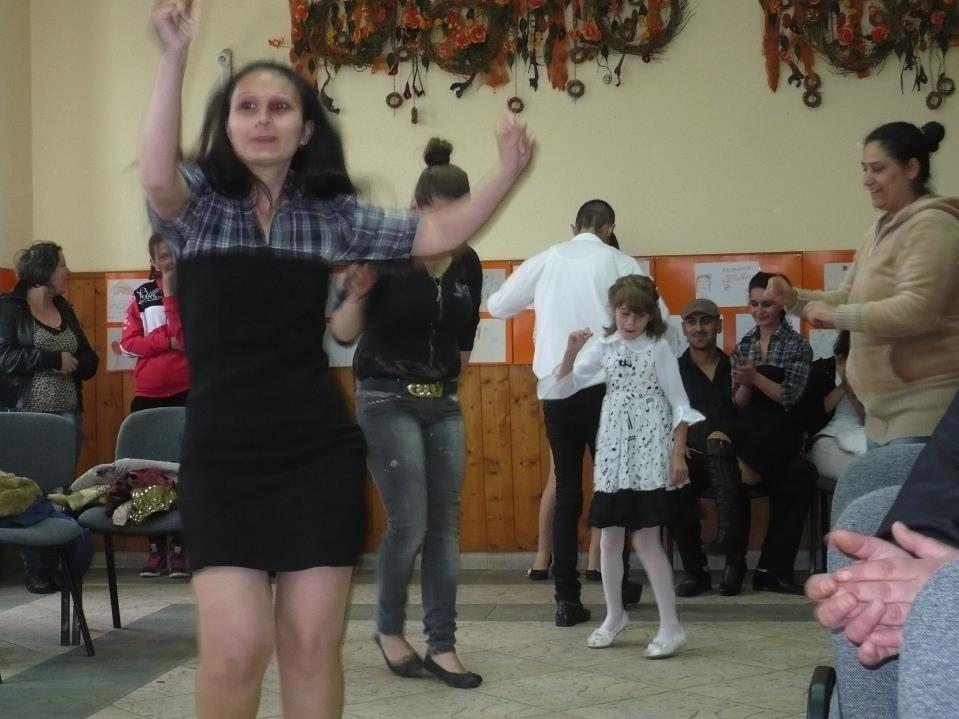 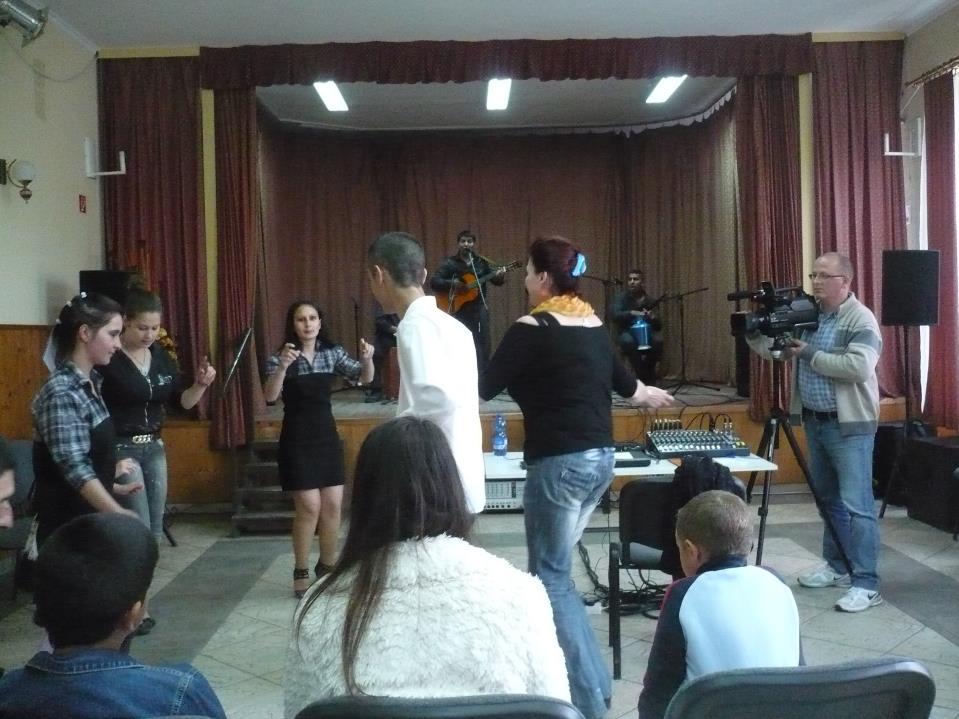 SZAKMAI KONFERENCIA2014. MÁJUS 16.
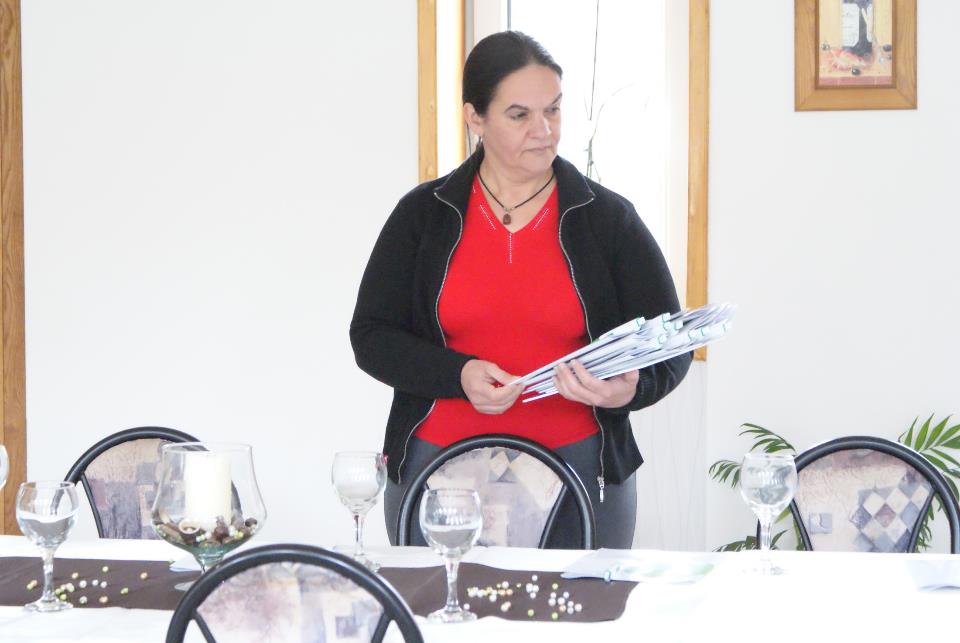 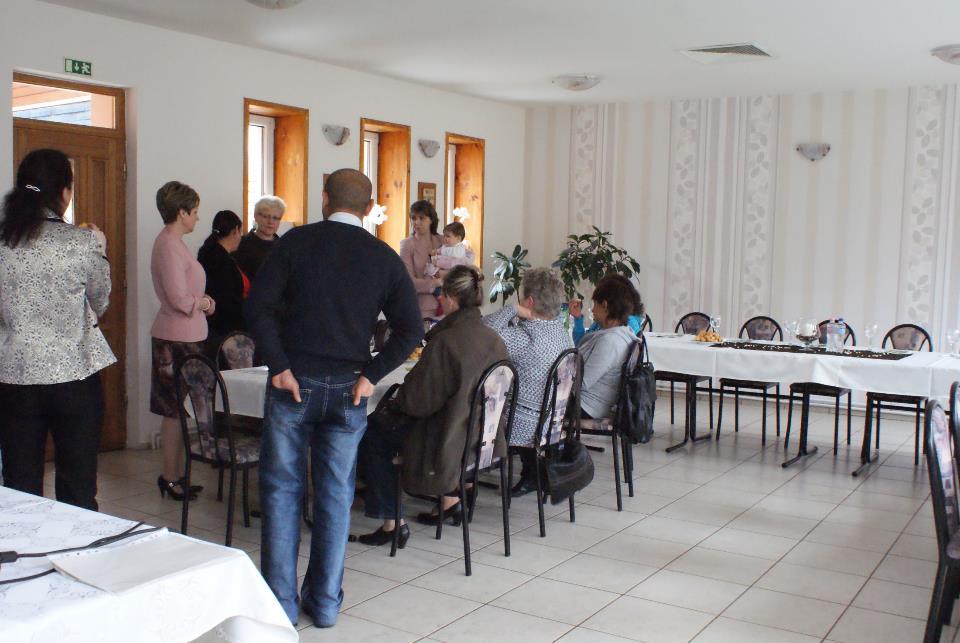 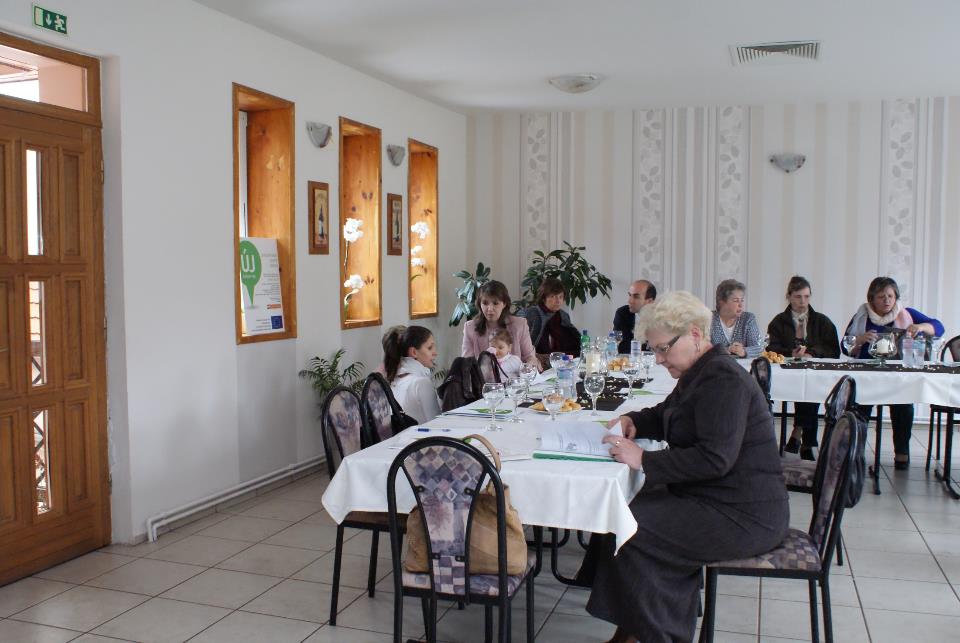 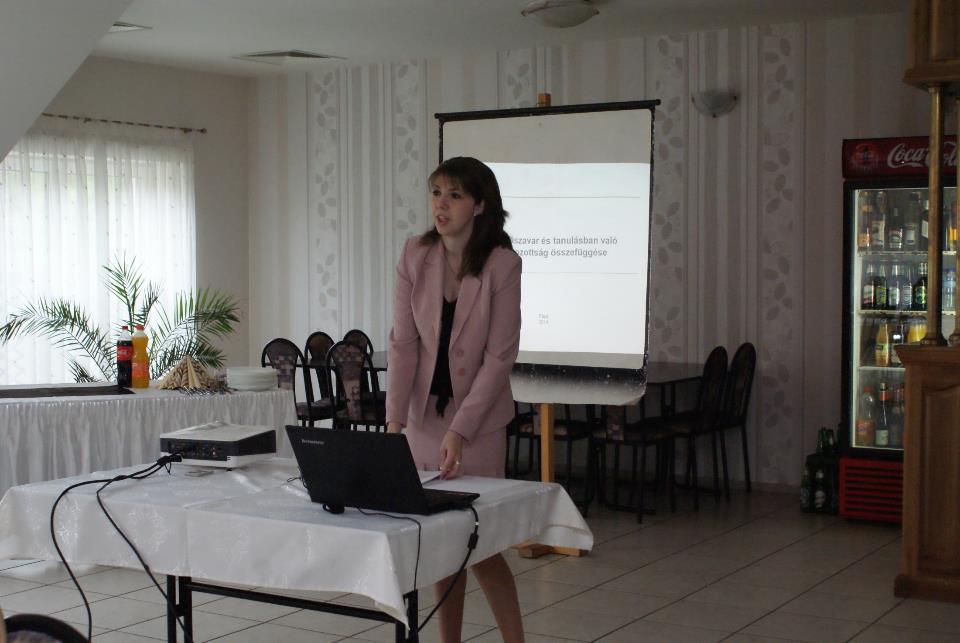 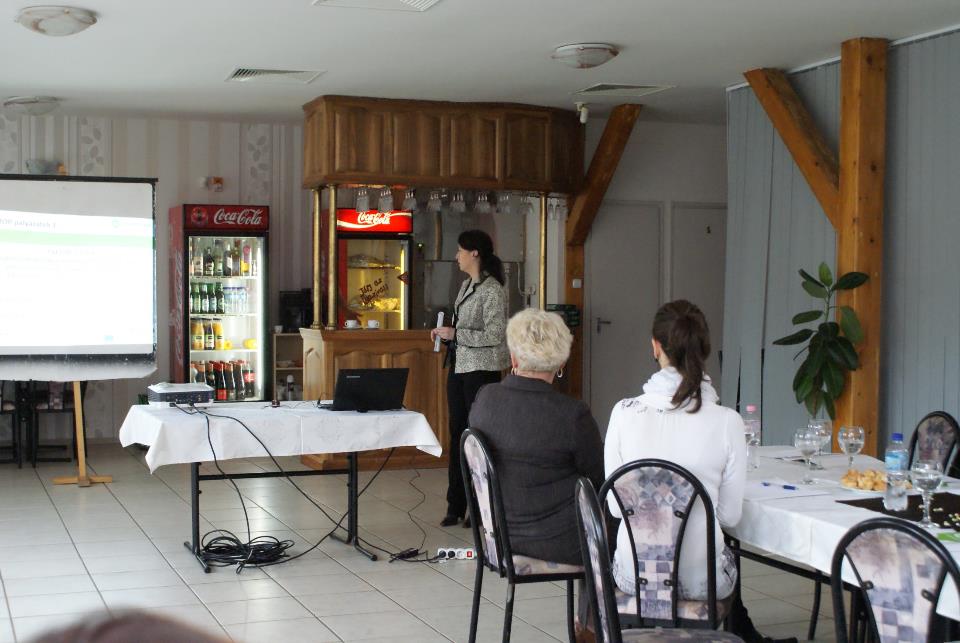 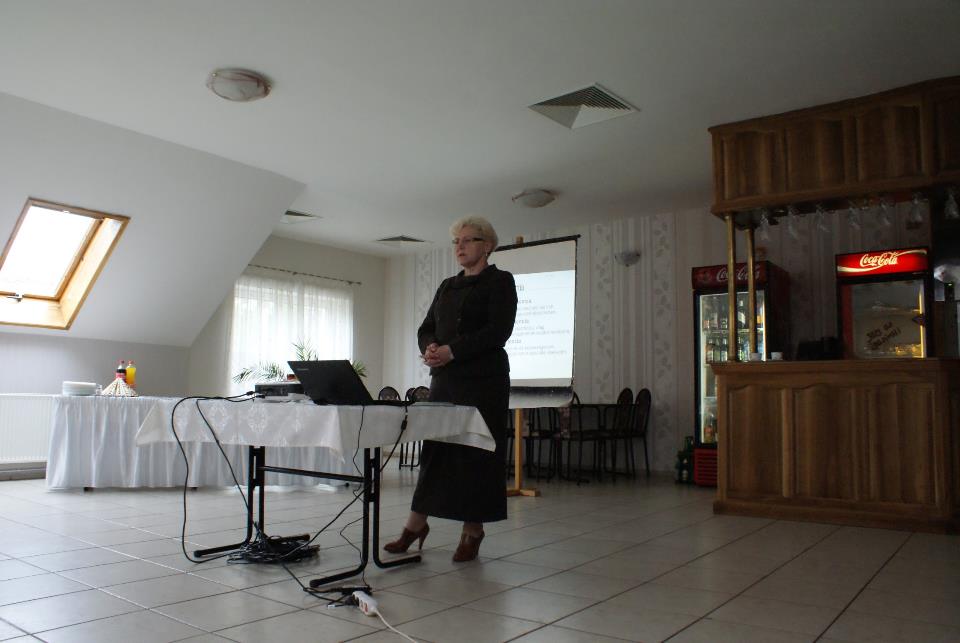 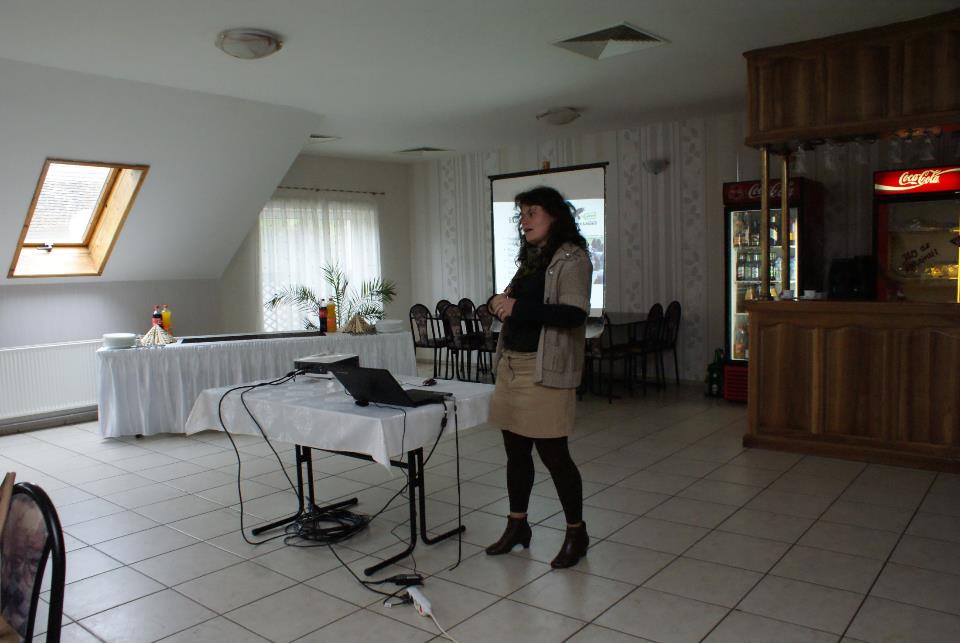 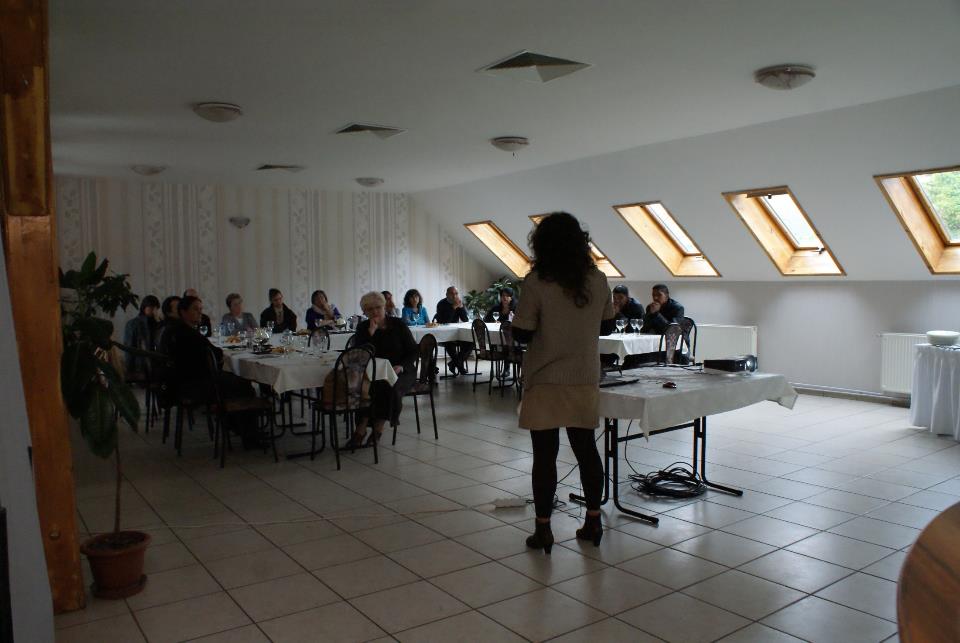 TÁBOR2014. JÚLIUS
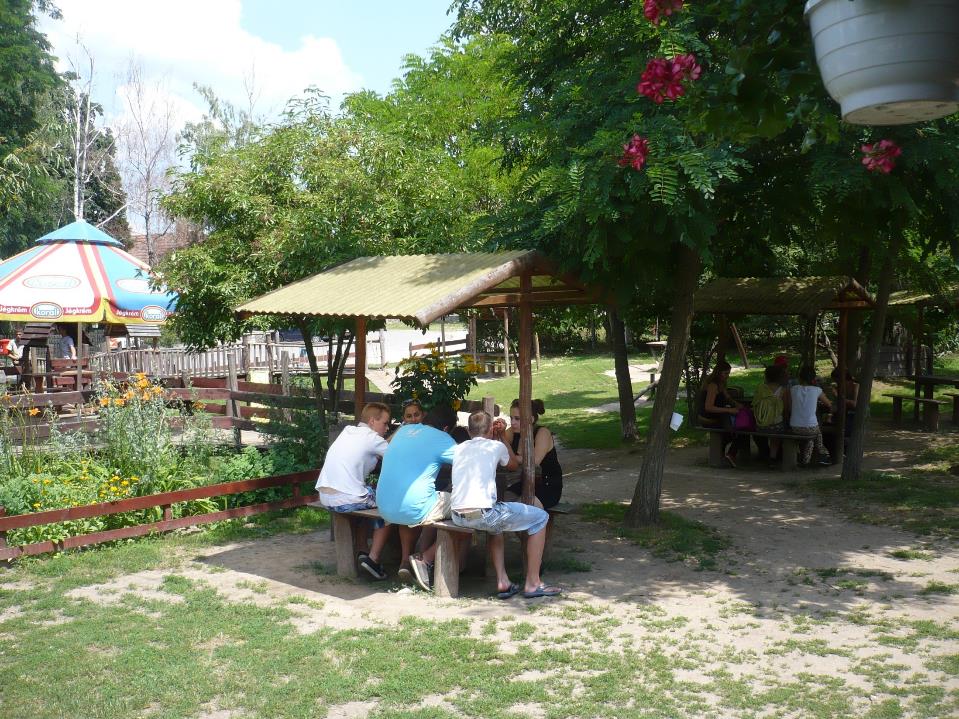 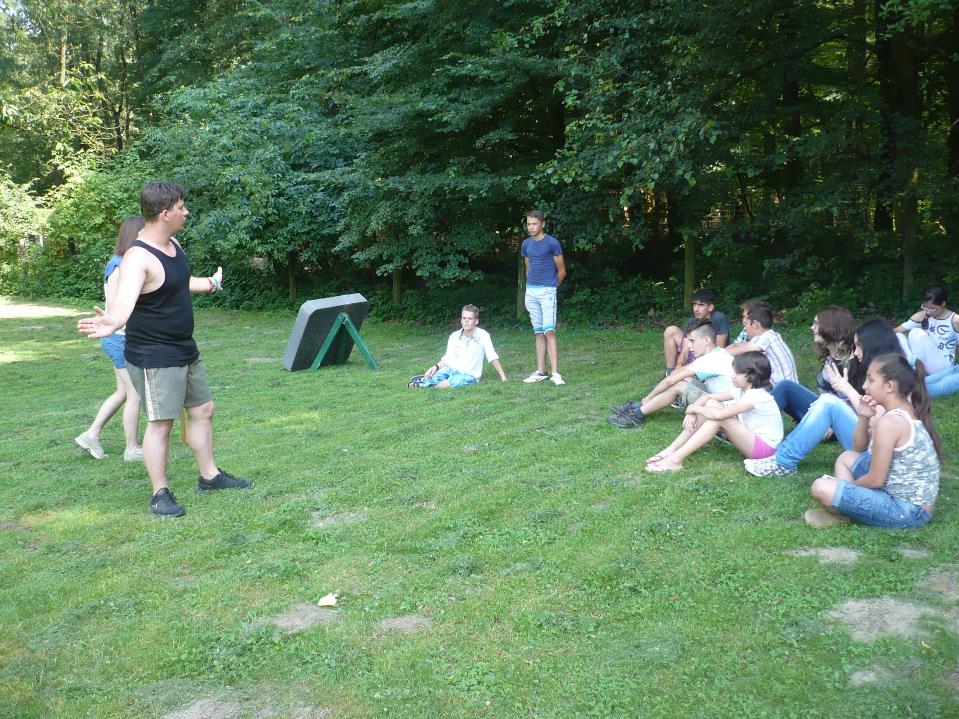 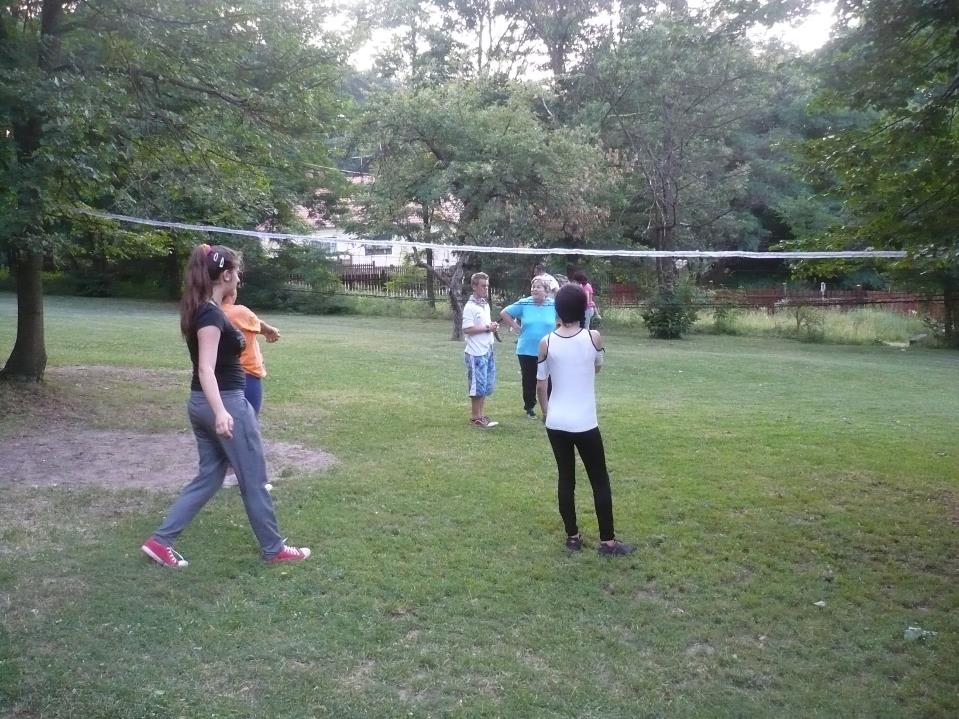 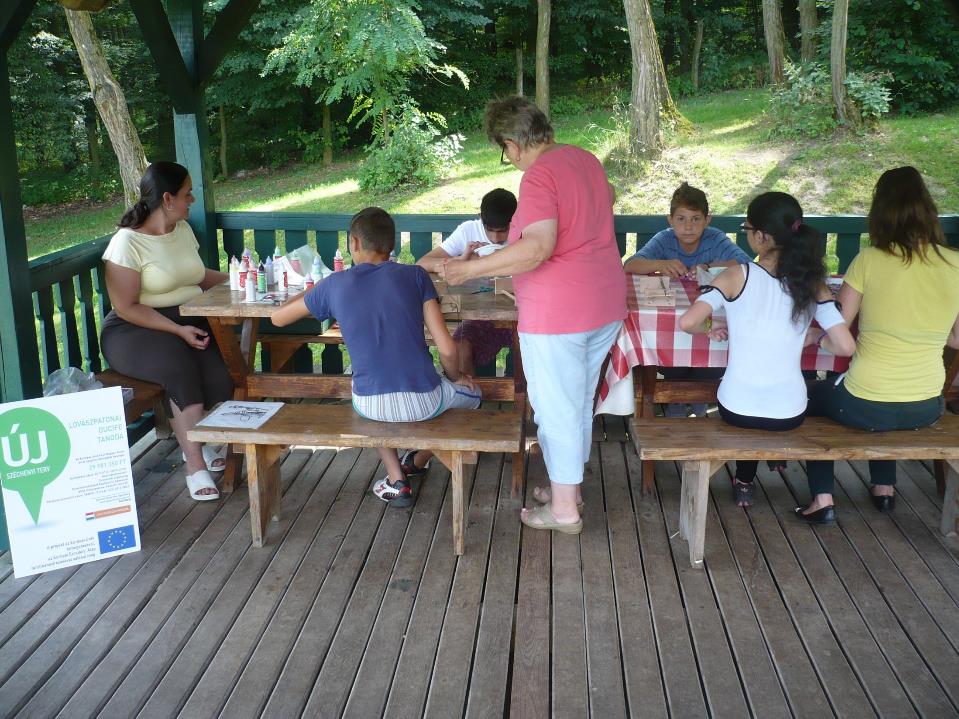 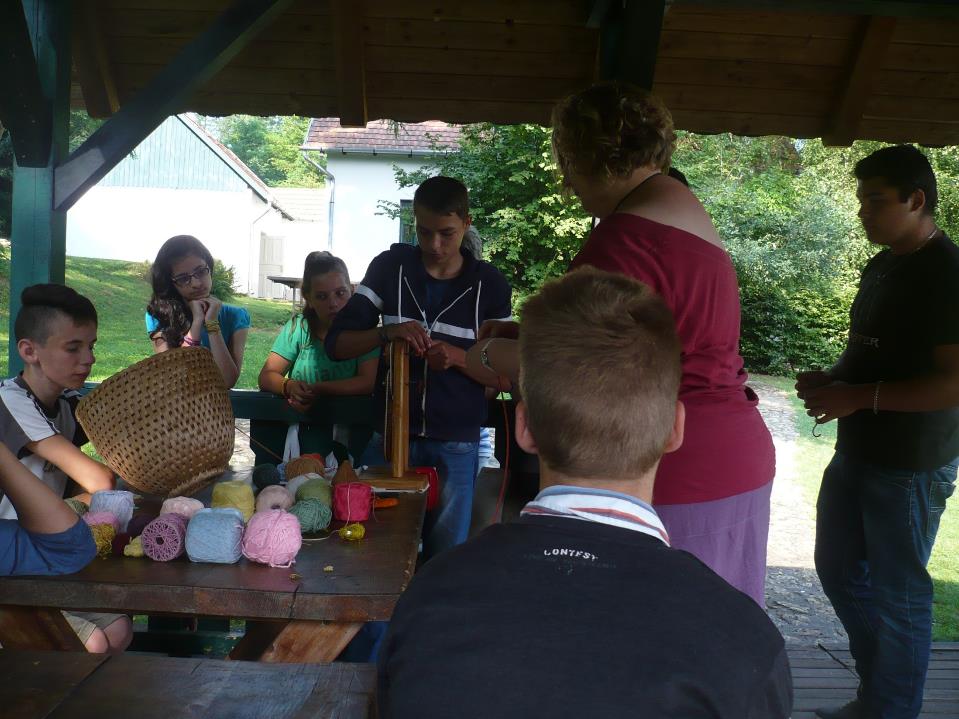 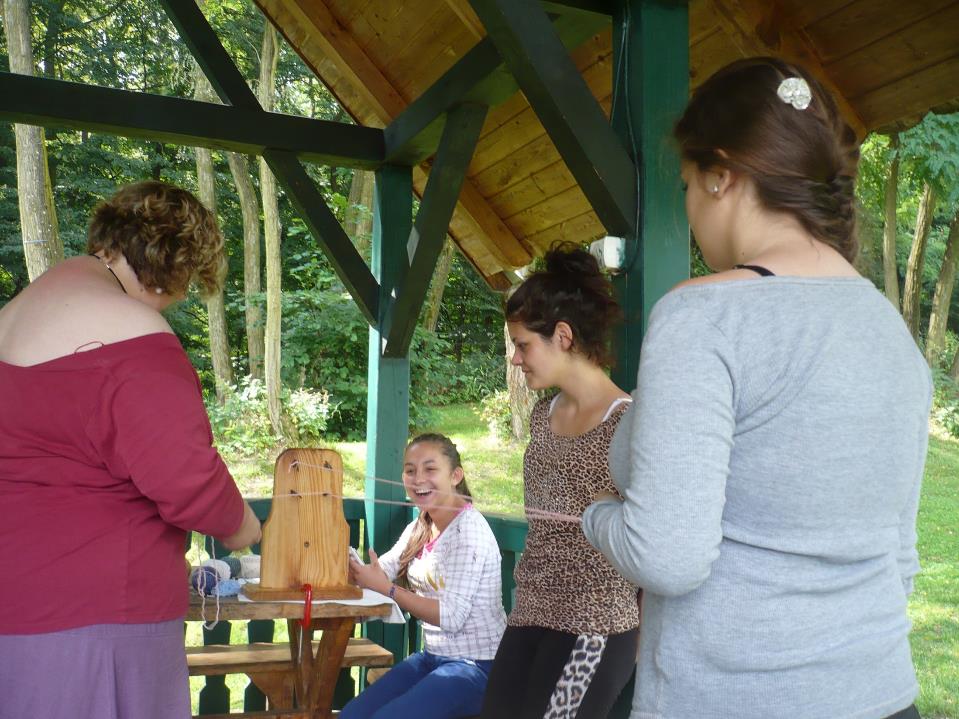 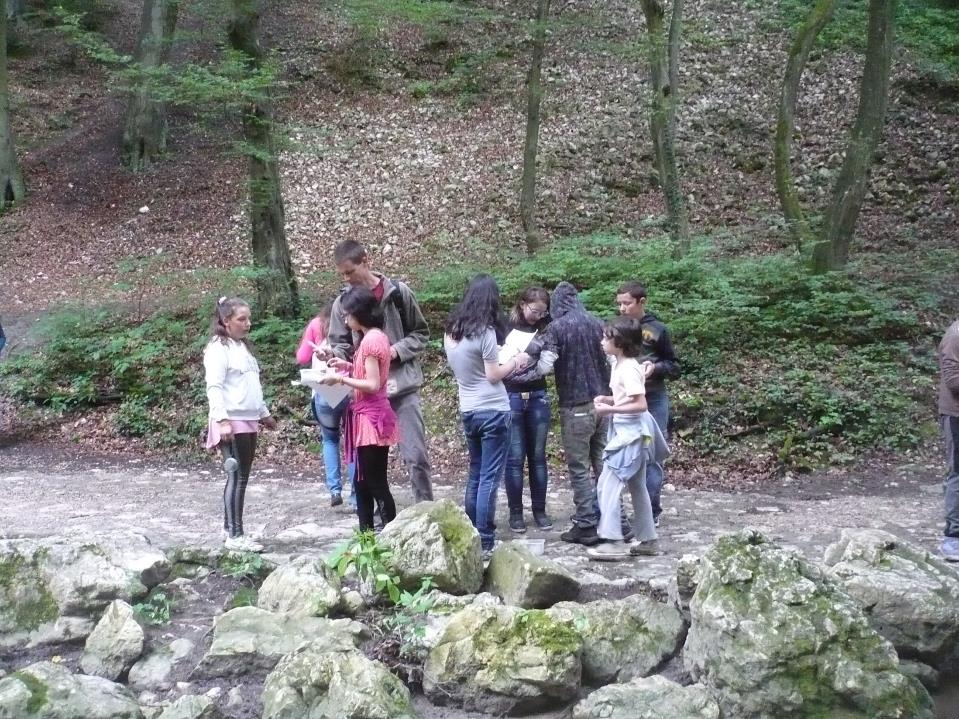 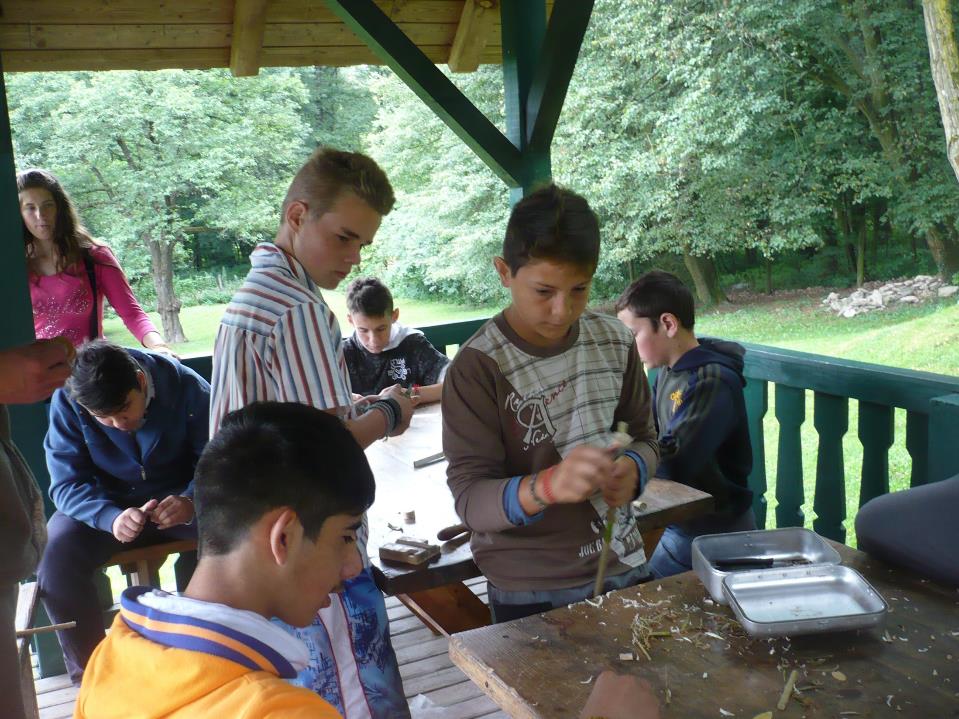 KULTURÁLIS NAP2014. OKTÓBER
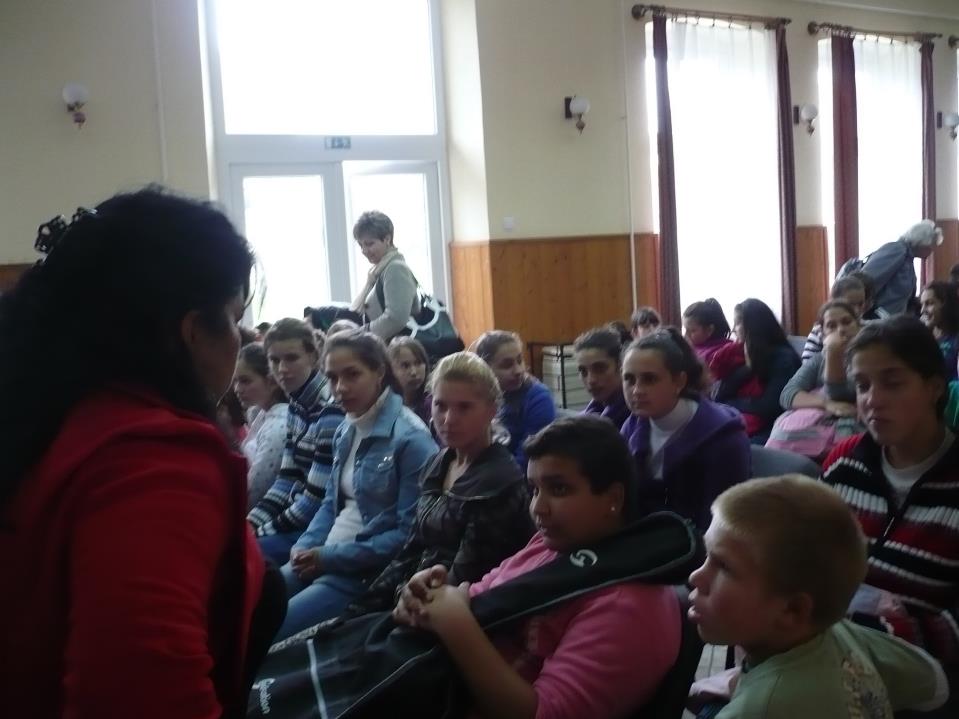 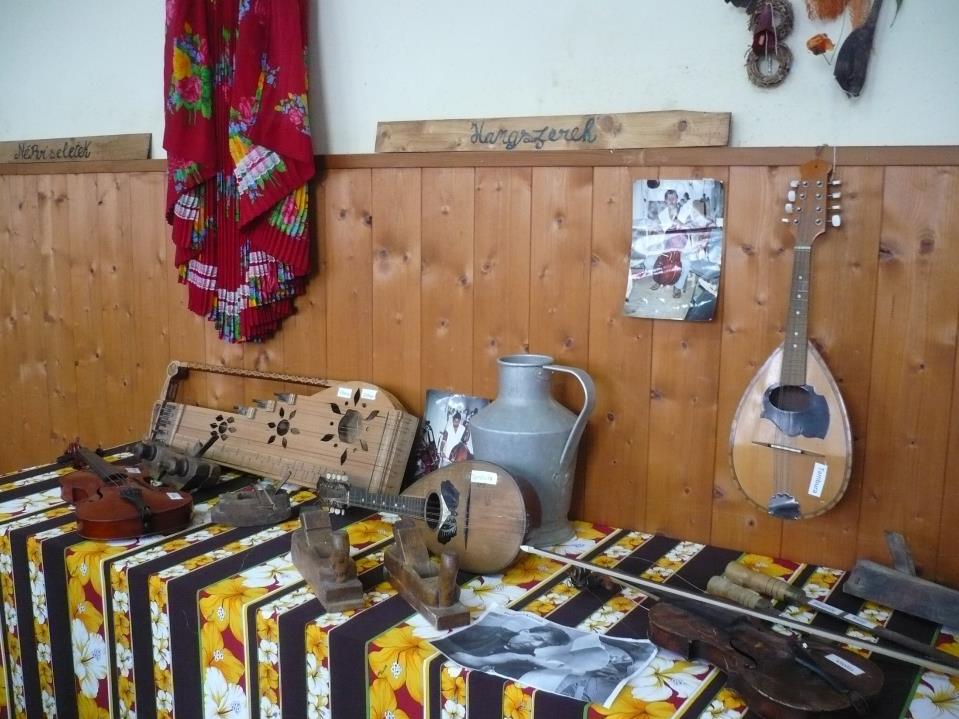 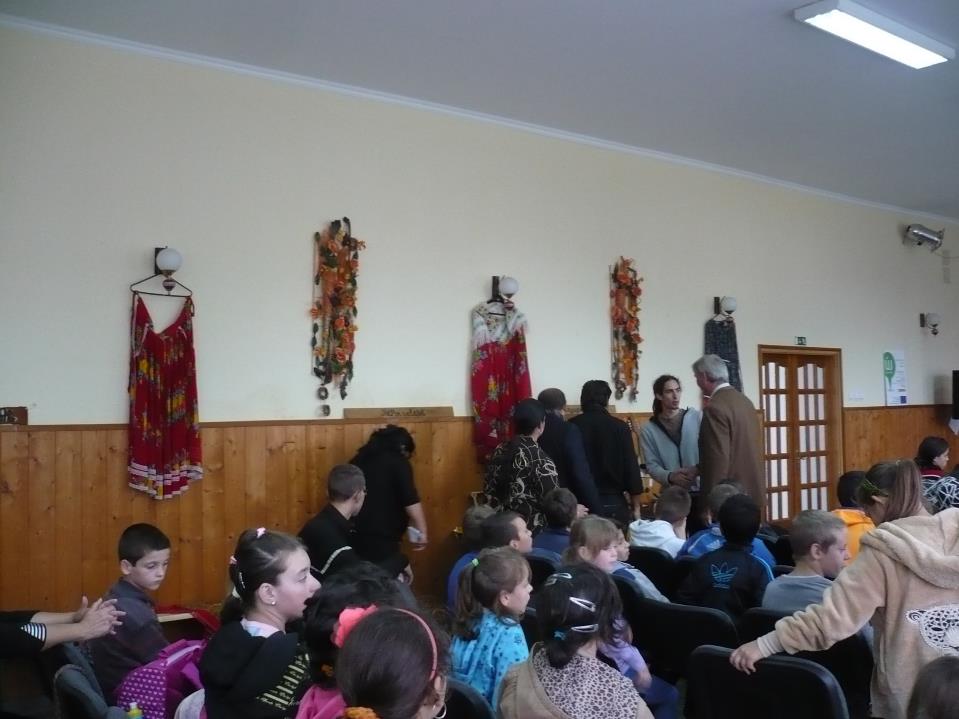 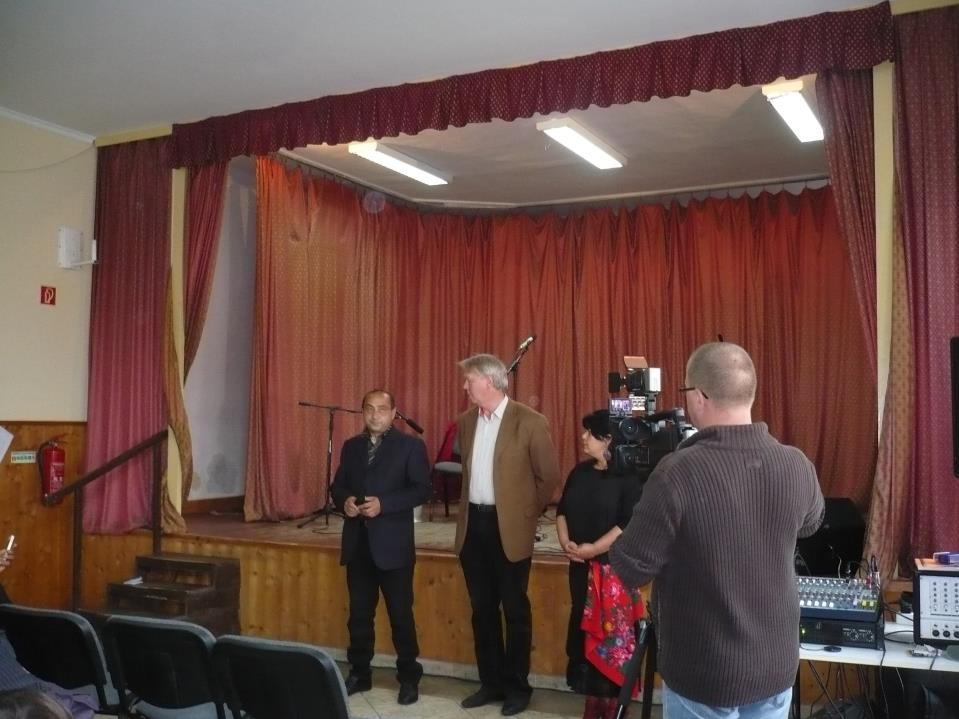 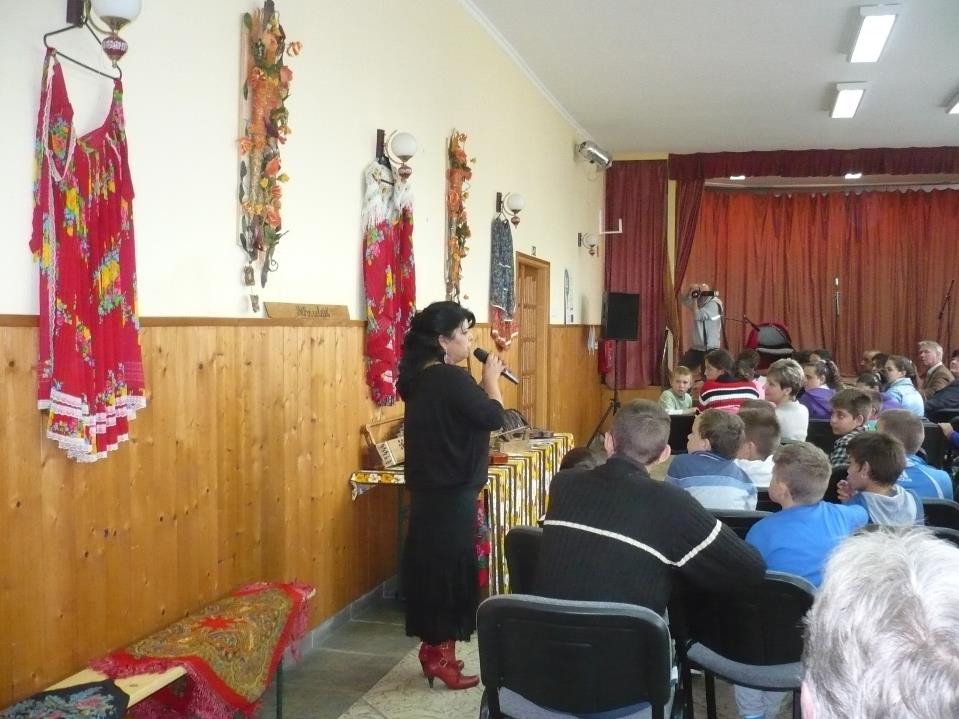 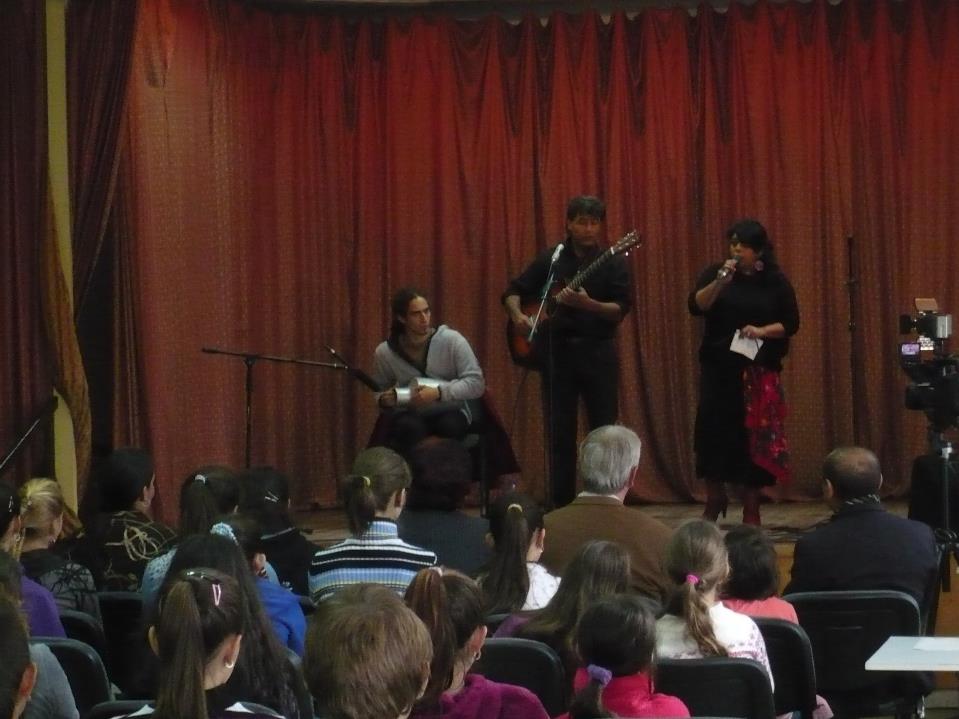 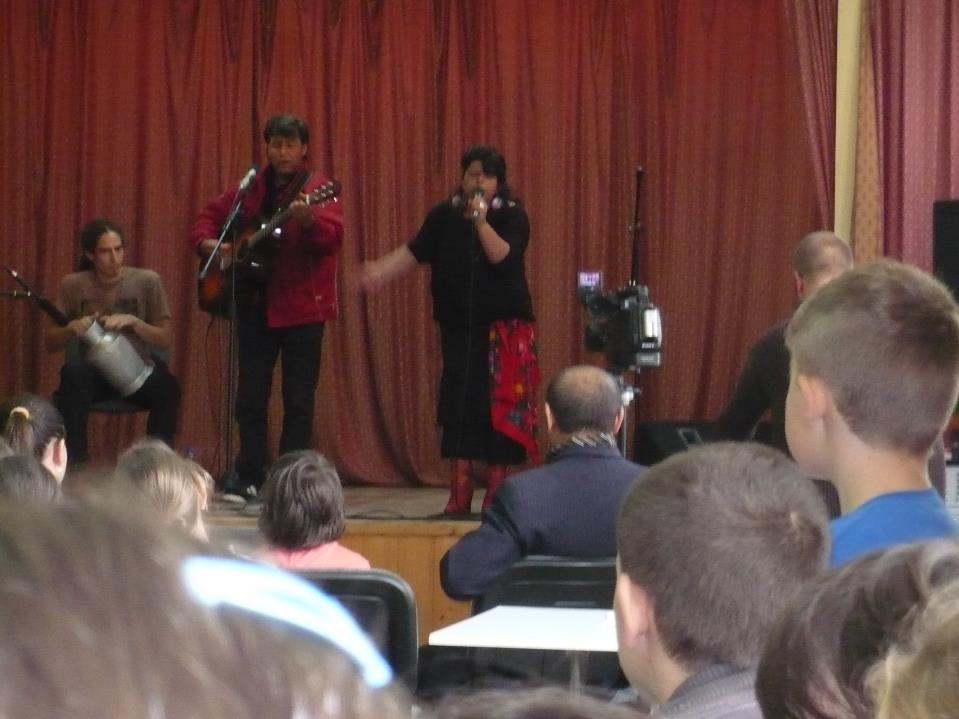 KIRÁNDULÁS BUDAPEST 2014. NOVEMBER 15.
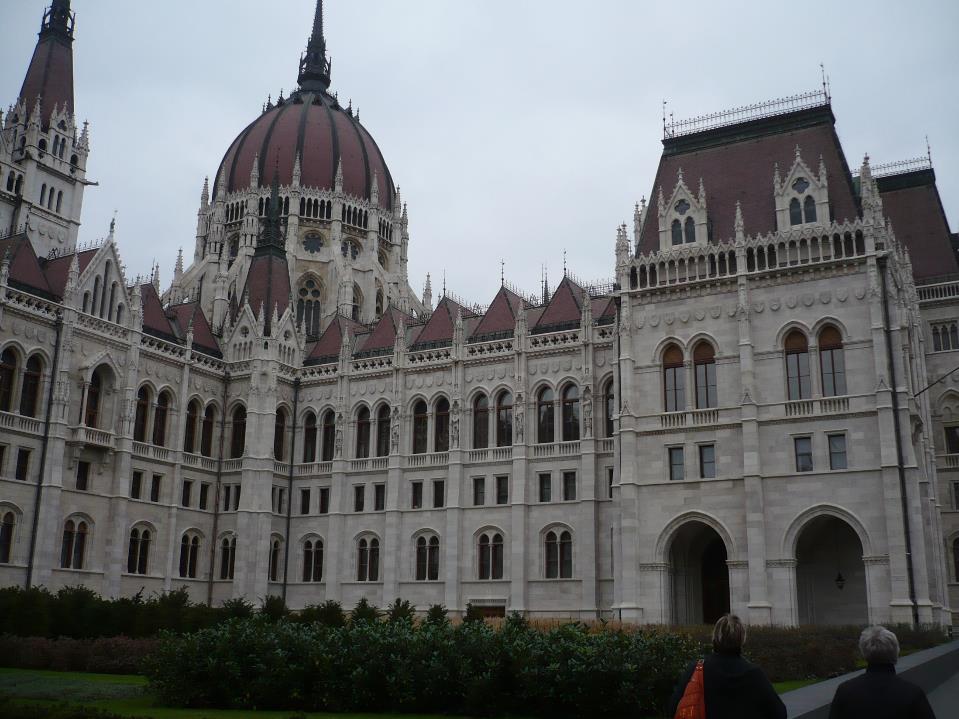 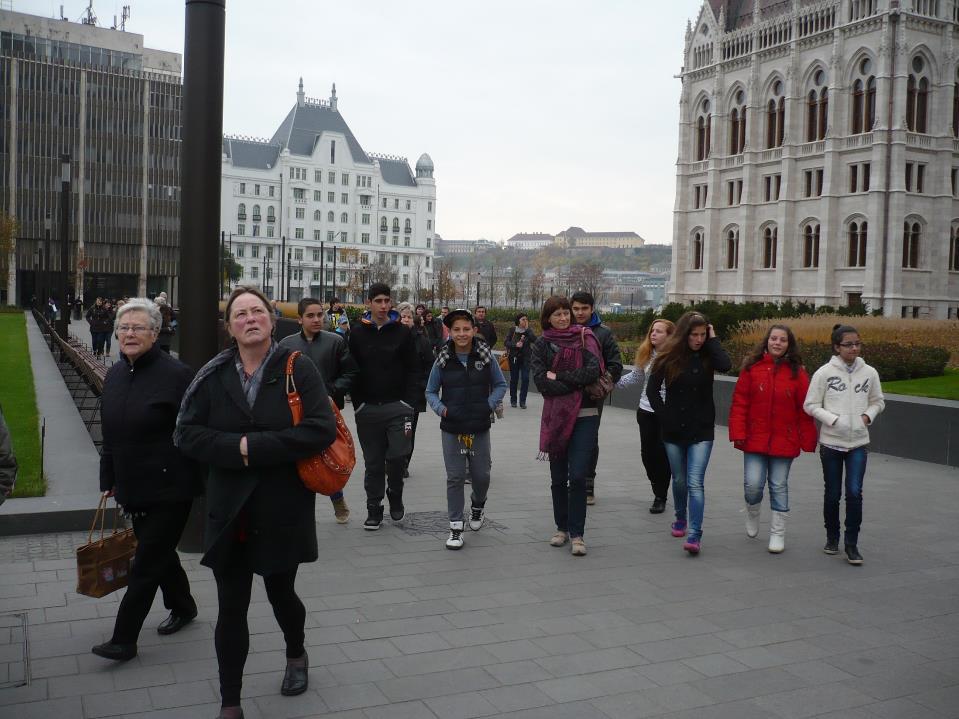 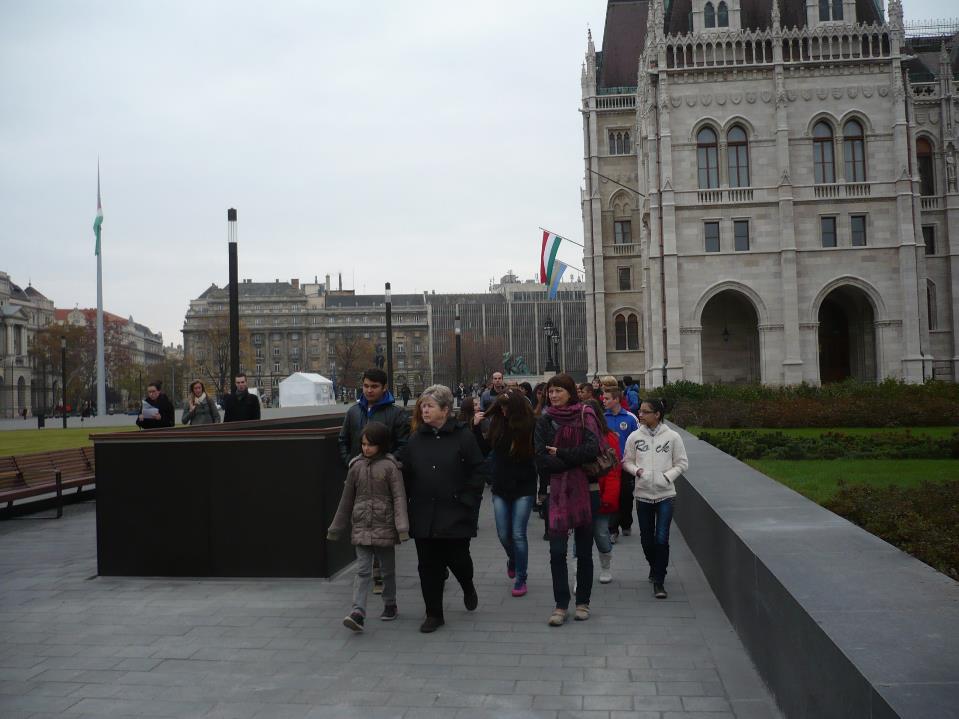 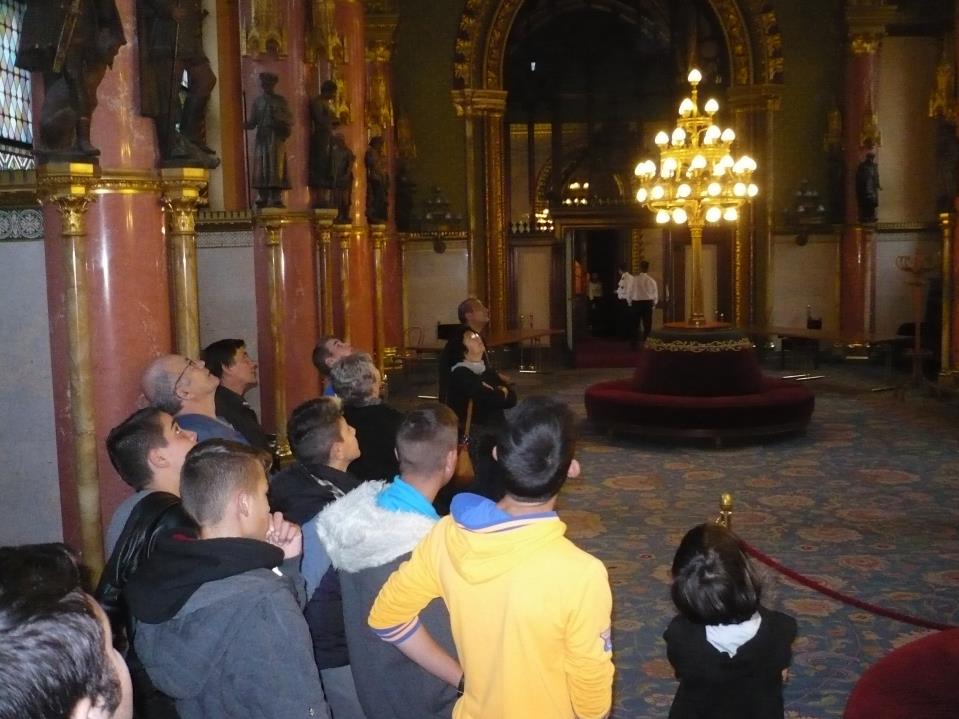 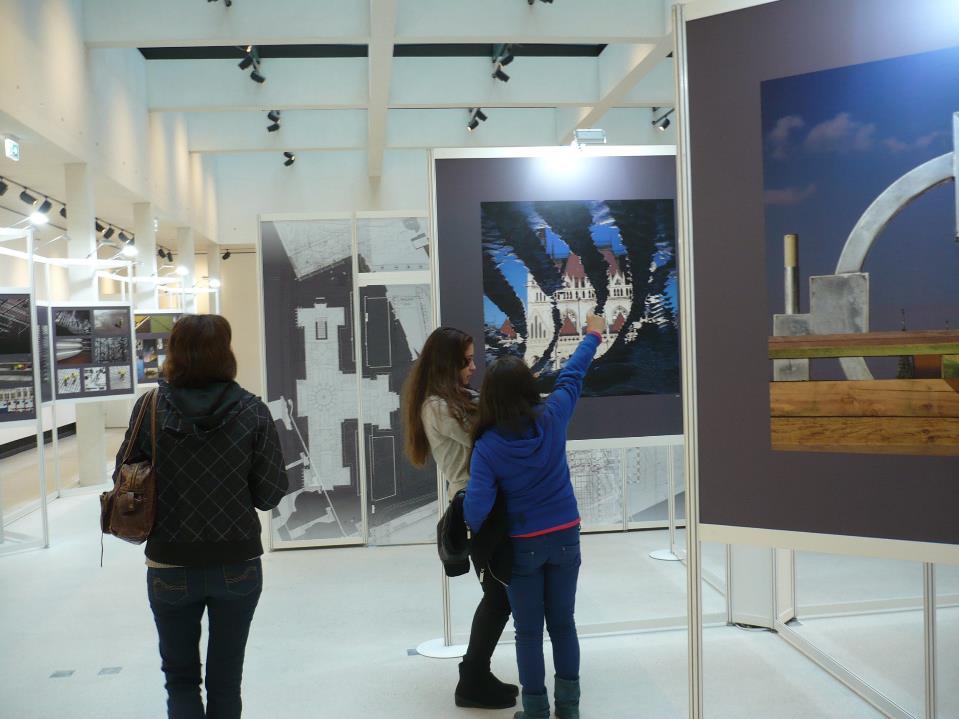 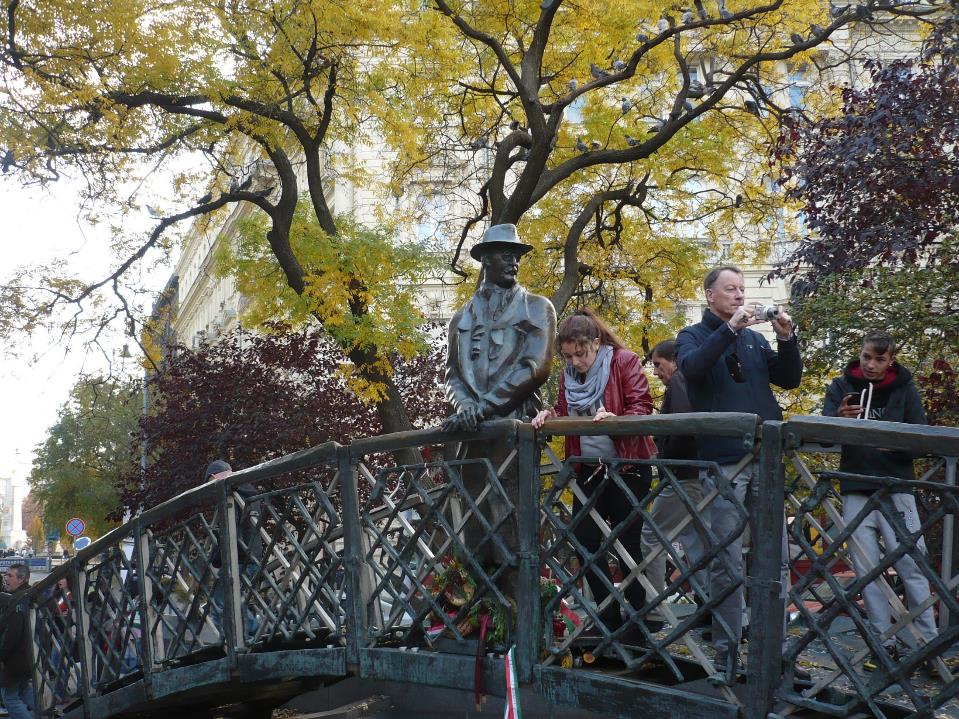 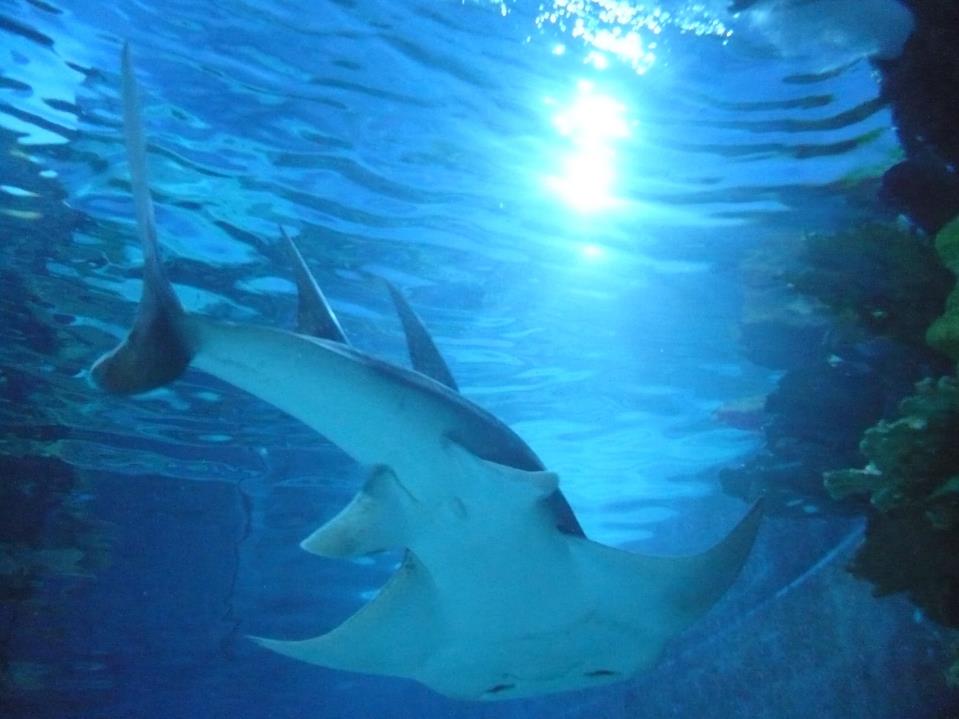 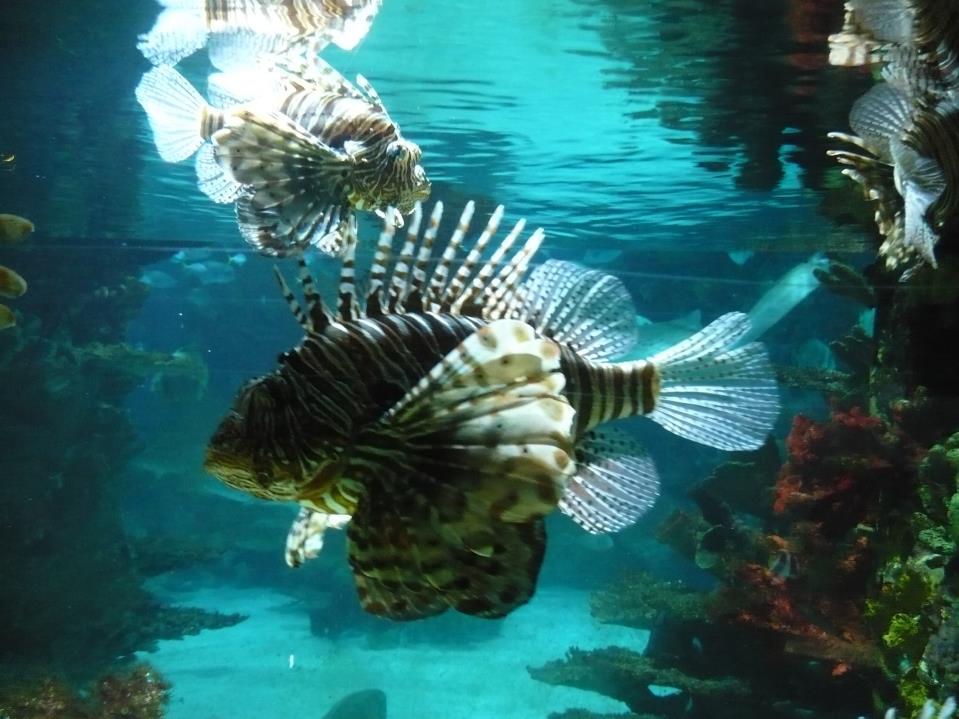 KIRÁNDULÁS 2015. MÁRCIUS 21.
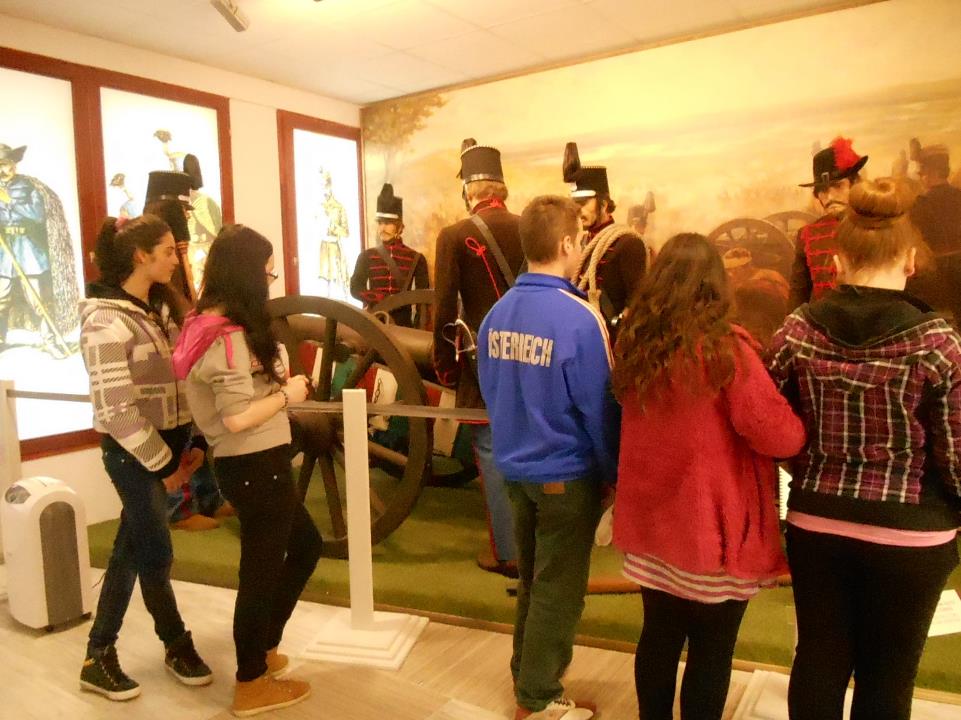 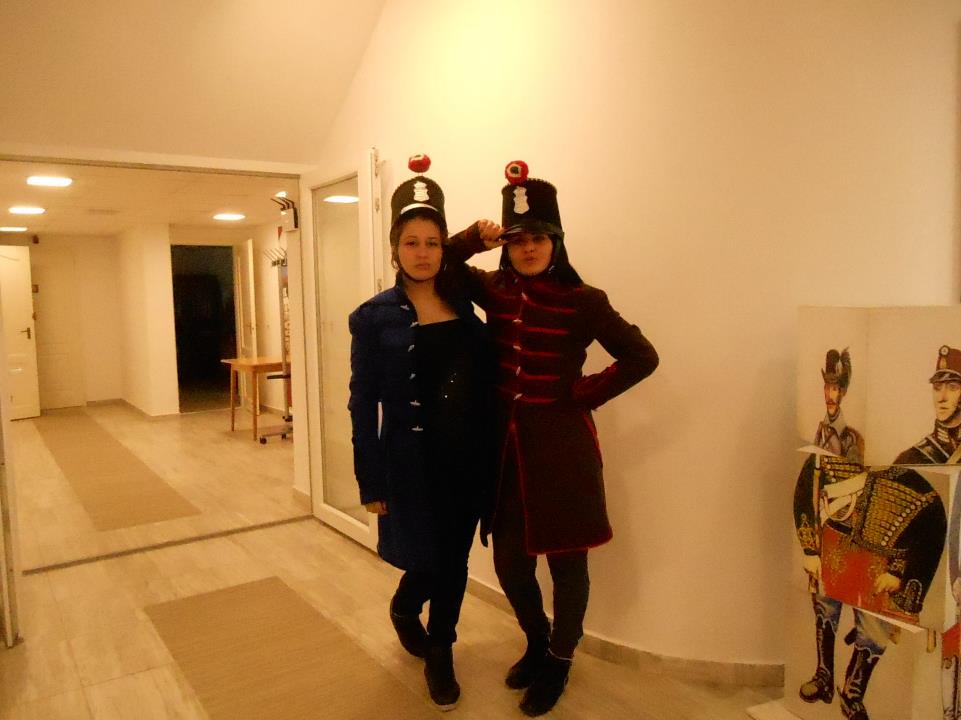 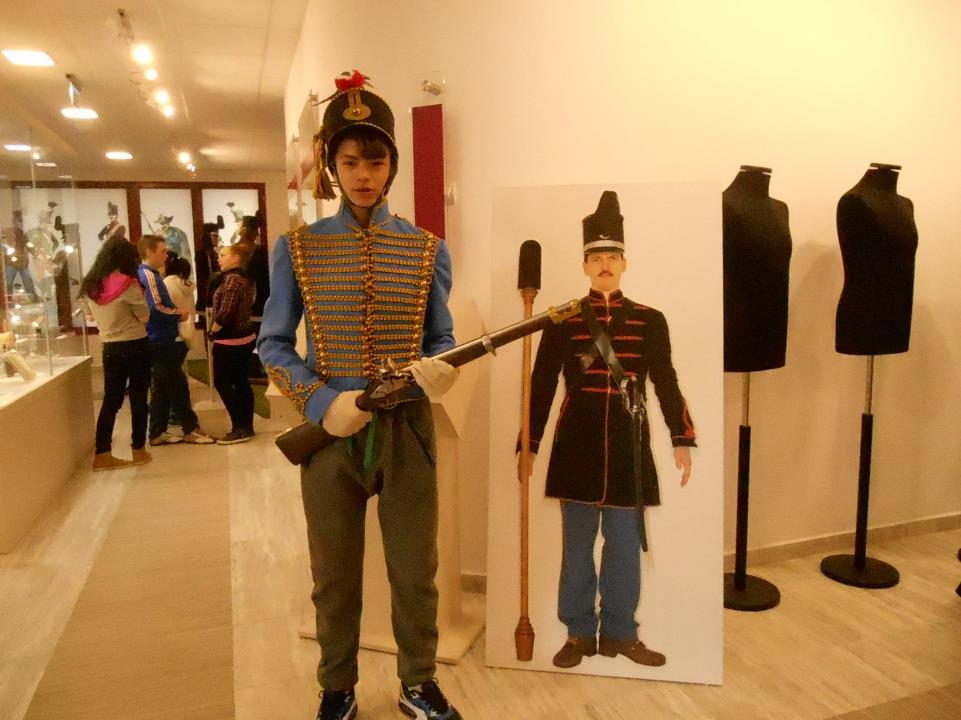 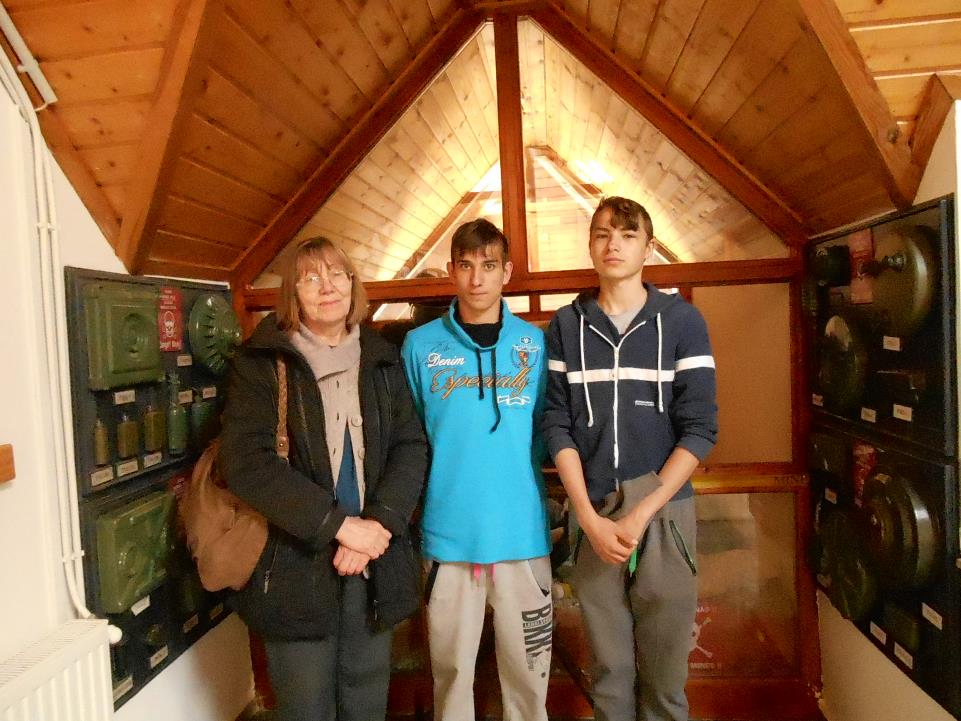 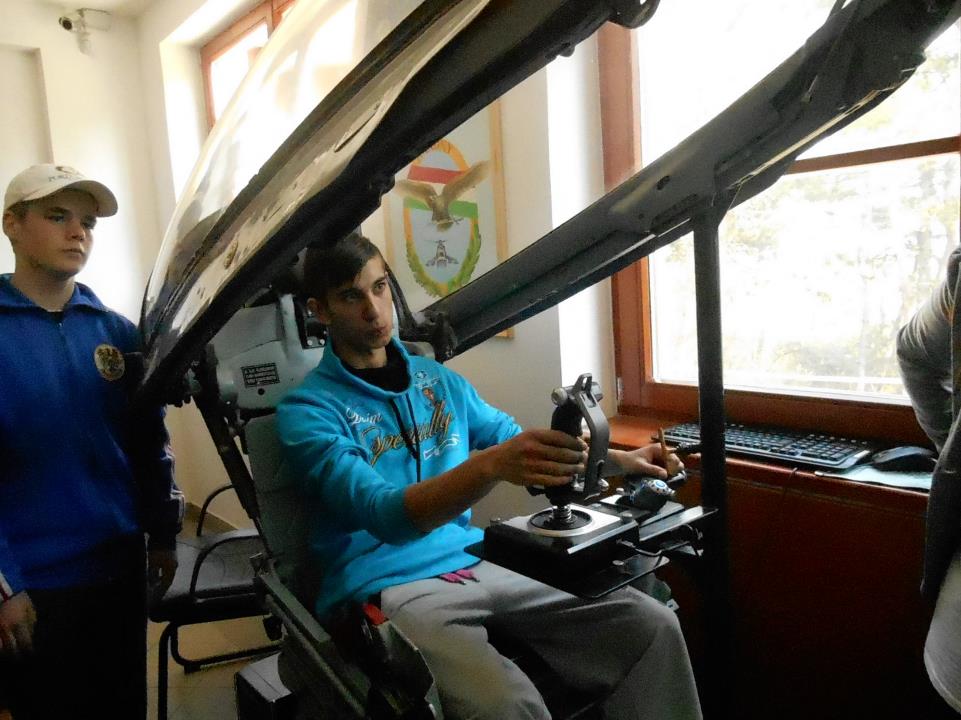 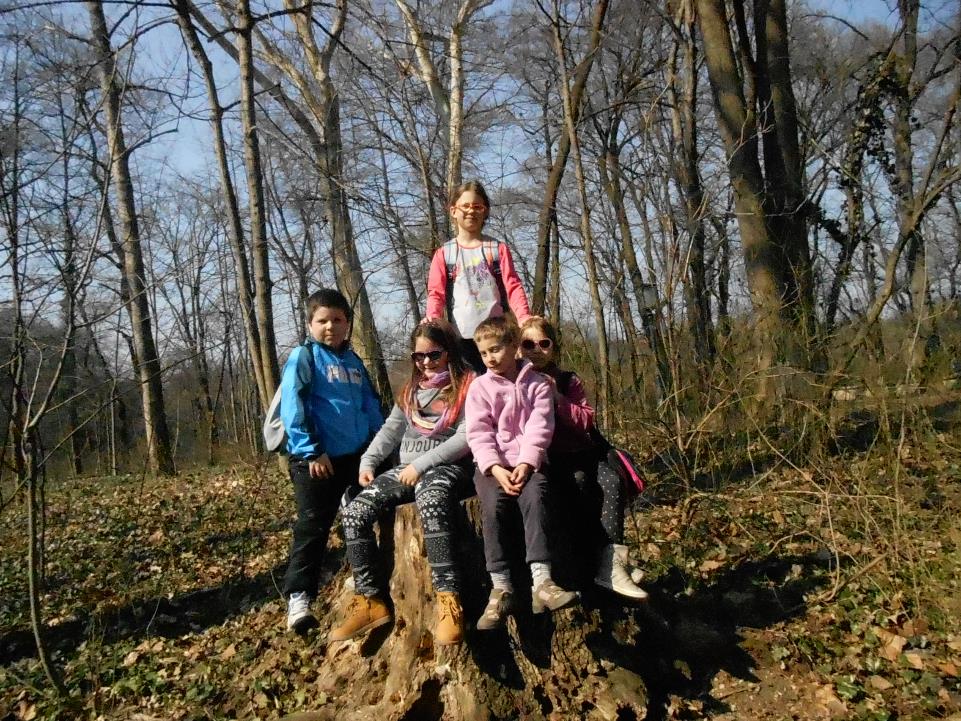 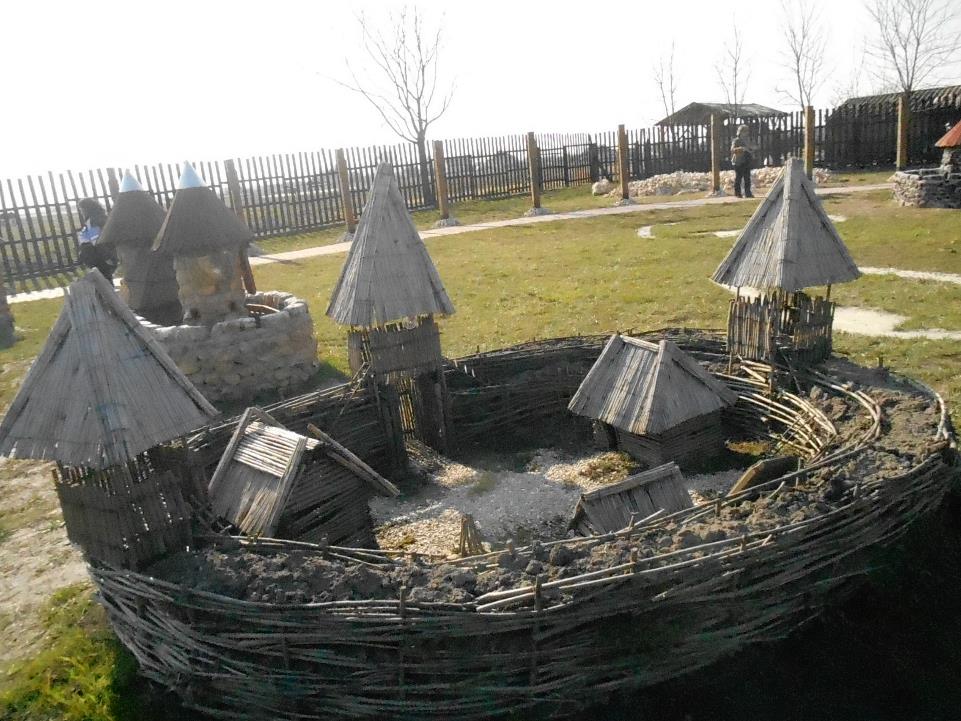 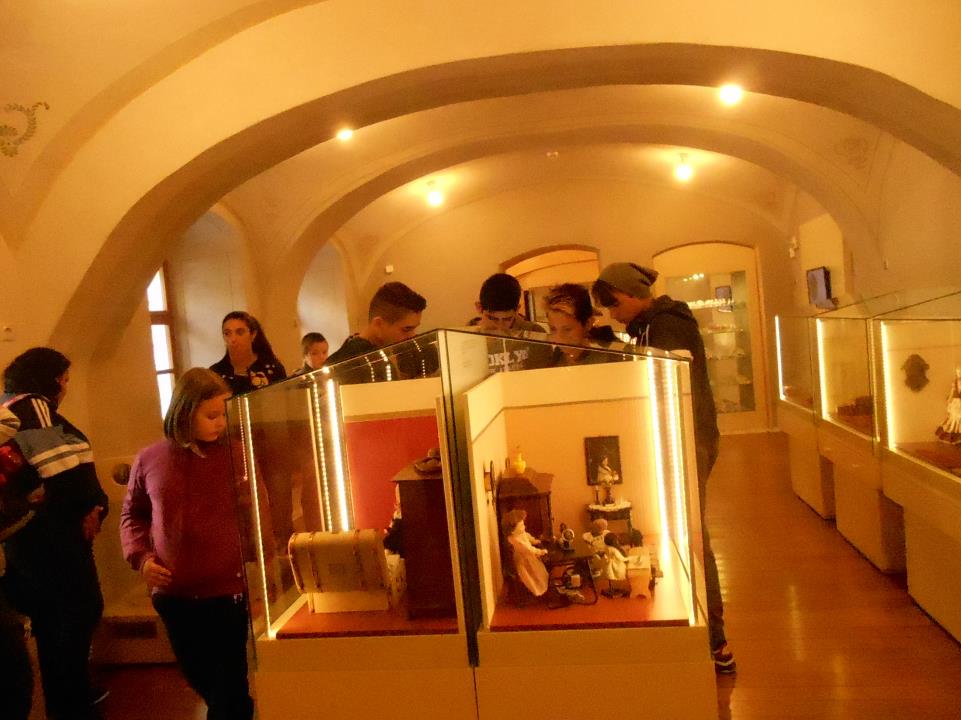 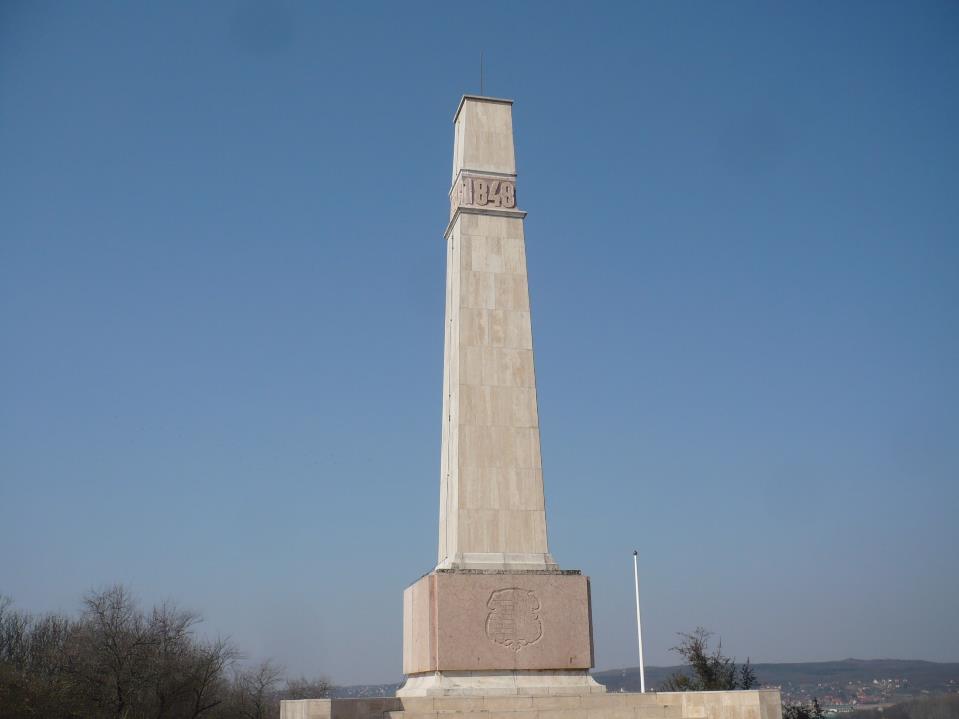 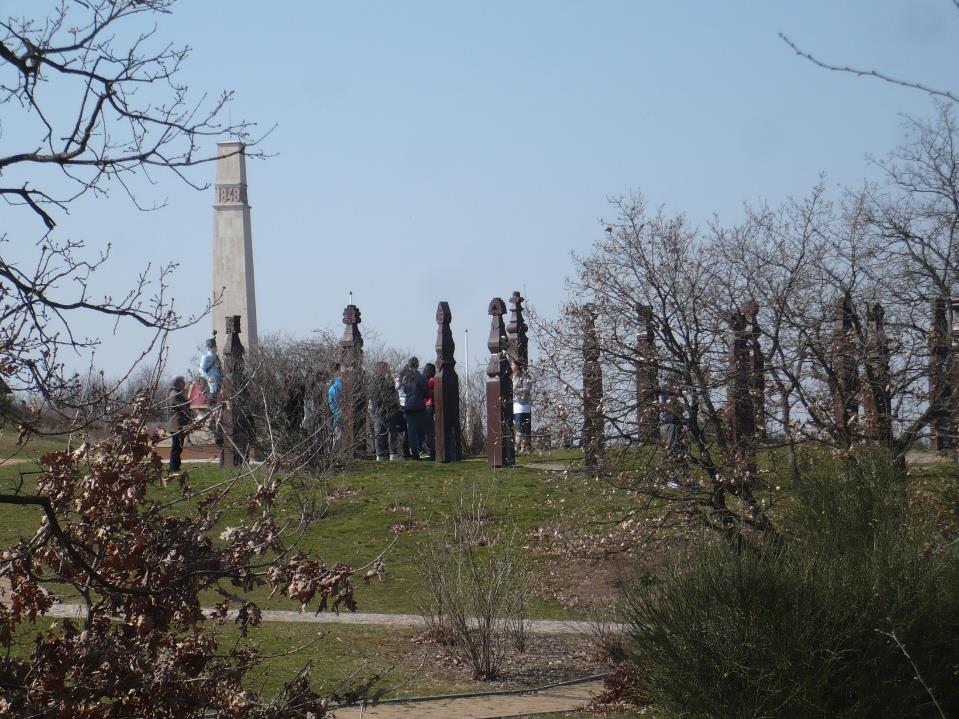 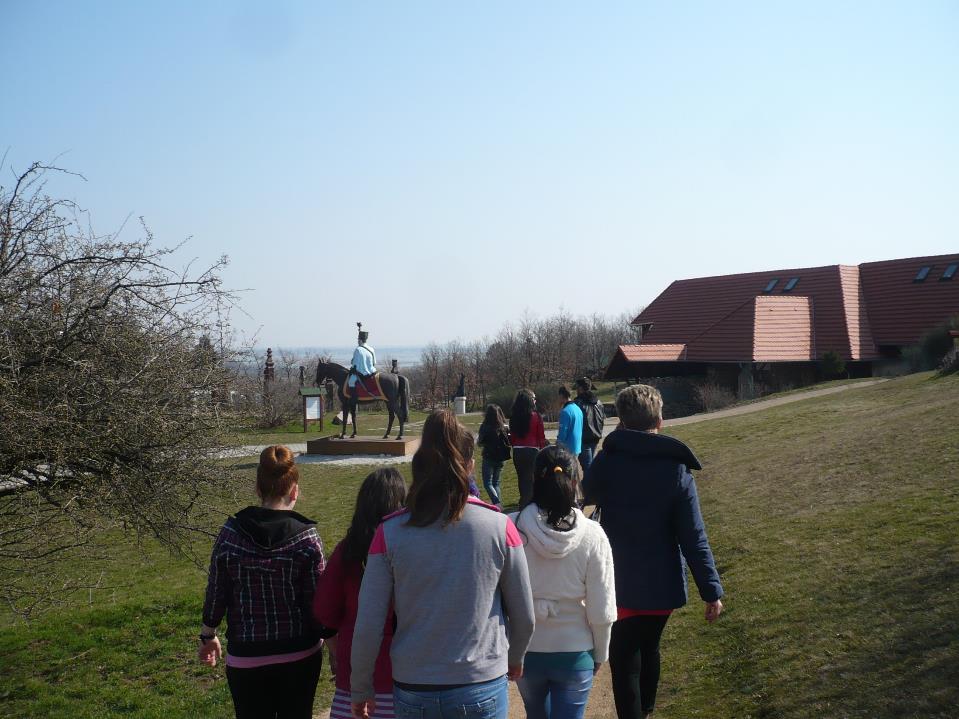 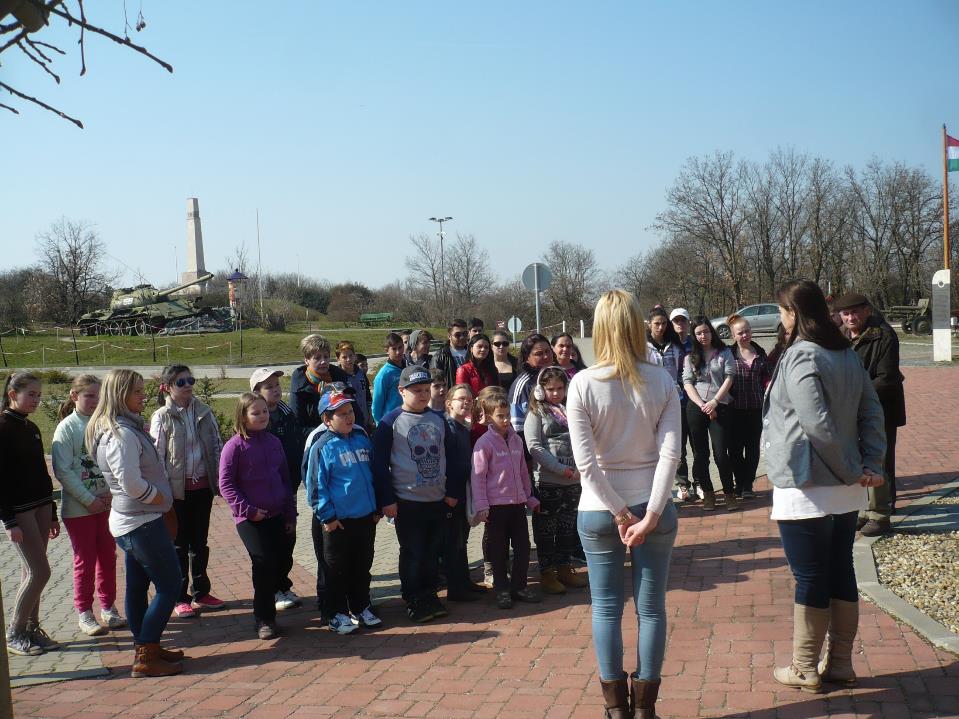